Organic Chemistry
Third Edition
David Klein
Chapter 16
Conjugated Pi Systems and Pericyclic Reactions
Copyright © 2017 John Wiley & Sons, Inc. All rights reserved.
Klein, Organic Chemistry 3e
16.1 Classes of Dienes
Three types of dienes:






Cumulated diene – pi bonds are adjacent
Conjugated diene – pi bonds are separated by a single bond 
Isolated diene – pi bonds are separated by more than one single bond
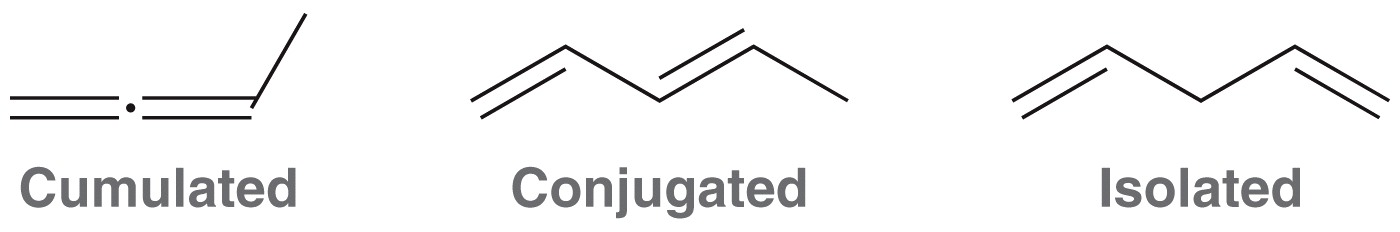 Copyright © 2017 John Wiley & Sons, Inc. All rights reserved.
16-2
Klein, Organic Chemistry 3e
16.1 Classes of Dienes
Three types of dienes:






Cumulated – pi bonds are perpendicular (no conjugation)
Conjugated – continuous system of overlapping p orbitals
Isolated – pi bonds are separated (no conjugation)
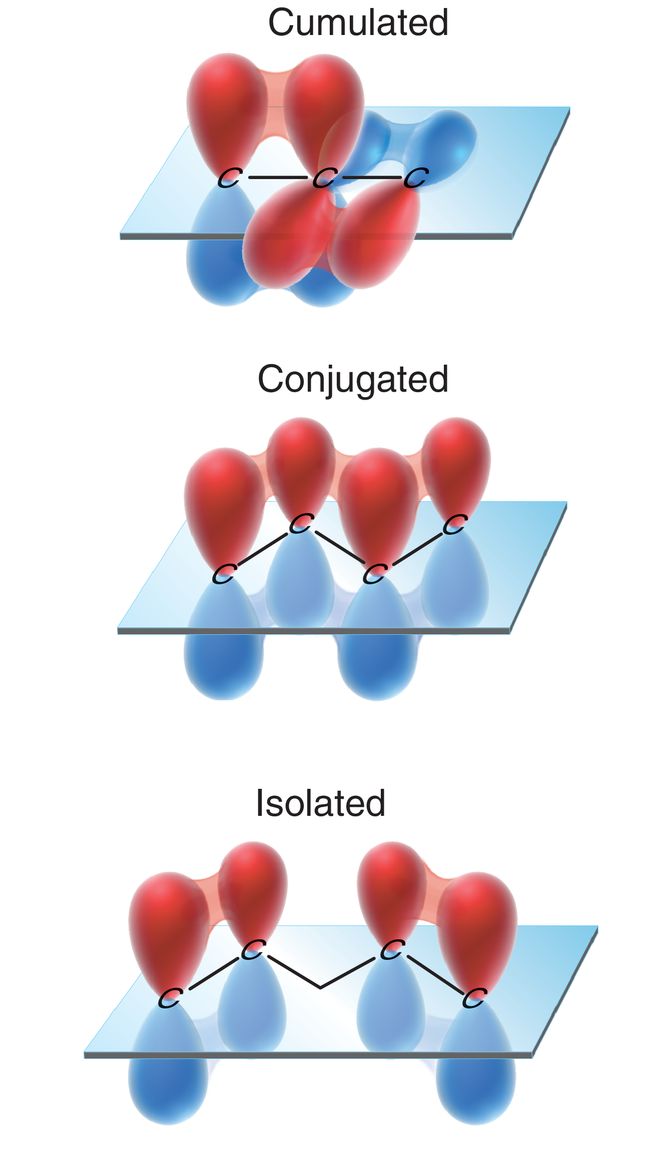 Copyright © 2017 John Wiley & Sons, Inc. All rights reserved.
16-3
Klein, Organic Chemistry 3e
16.1 Classes of Dienes
This chapter focuses on conjugated systems, and the special properties and reactivity associated with them.
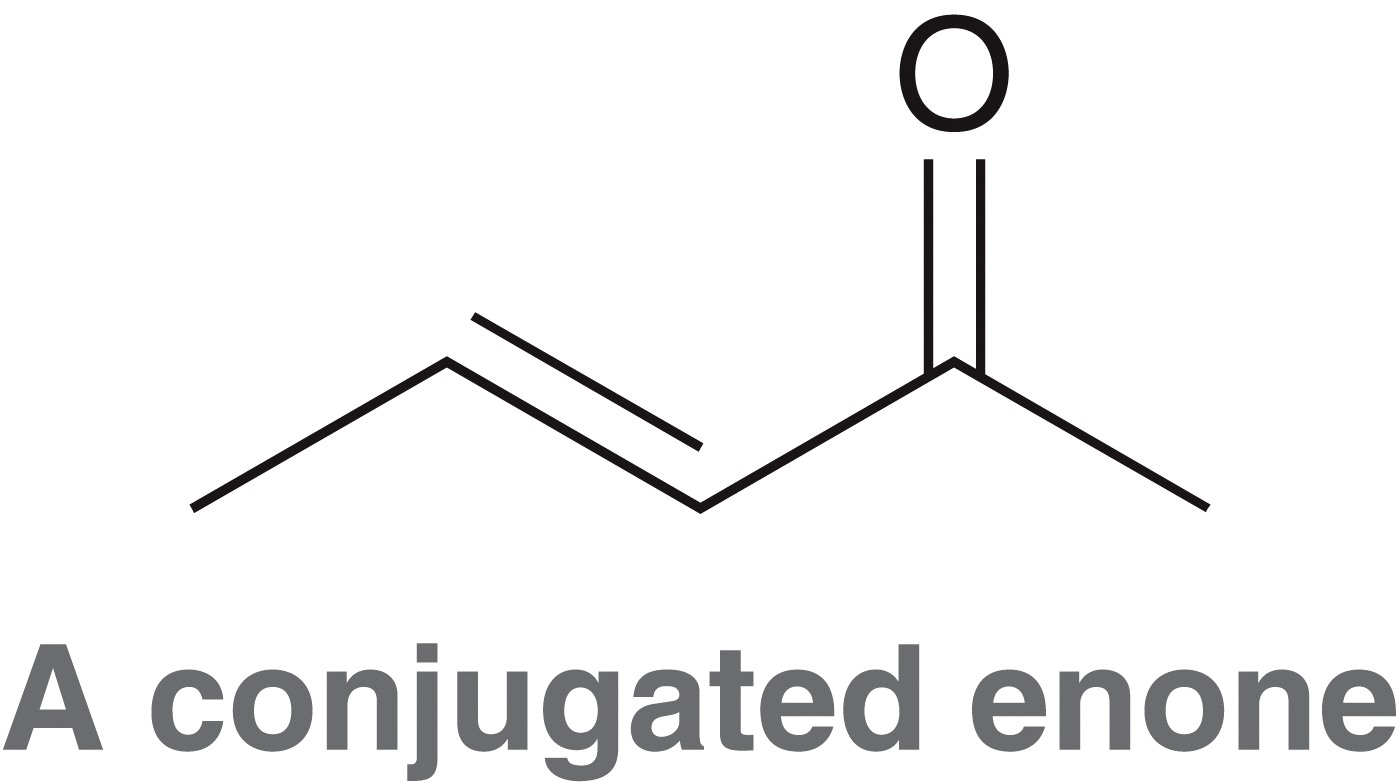 Heteroatoms may be involved in a conjugated system



Practice with 
	Conceptual Checkpoint 16.1
Copyright © 2017 John Wiley & Sons, Inc. All rights reserved.
16-4
Klein, Organic Chemistry 3e
16.2 Preparation of Conjugated Dienes
A sterically hindered base can be used to form dienes via elimination reaction









Practice with conceptual checkpoint 16.2
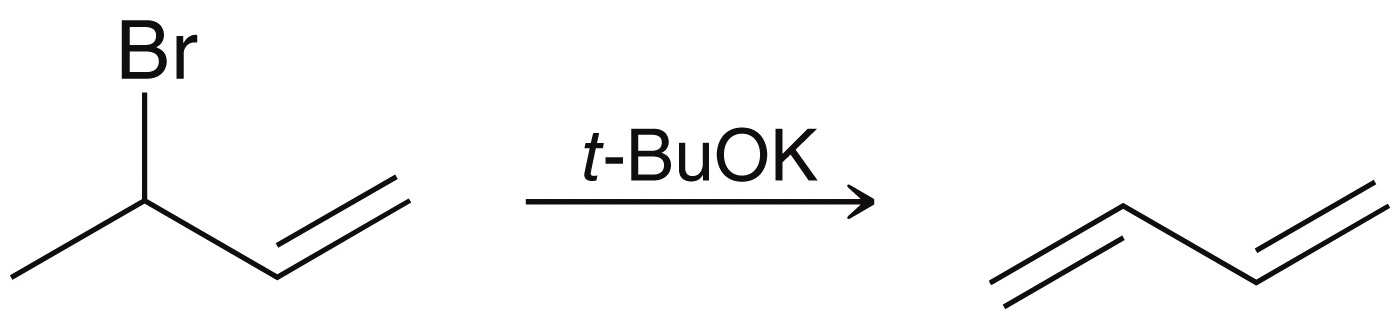 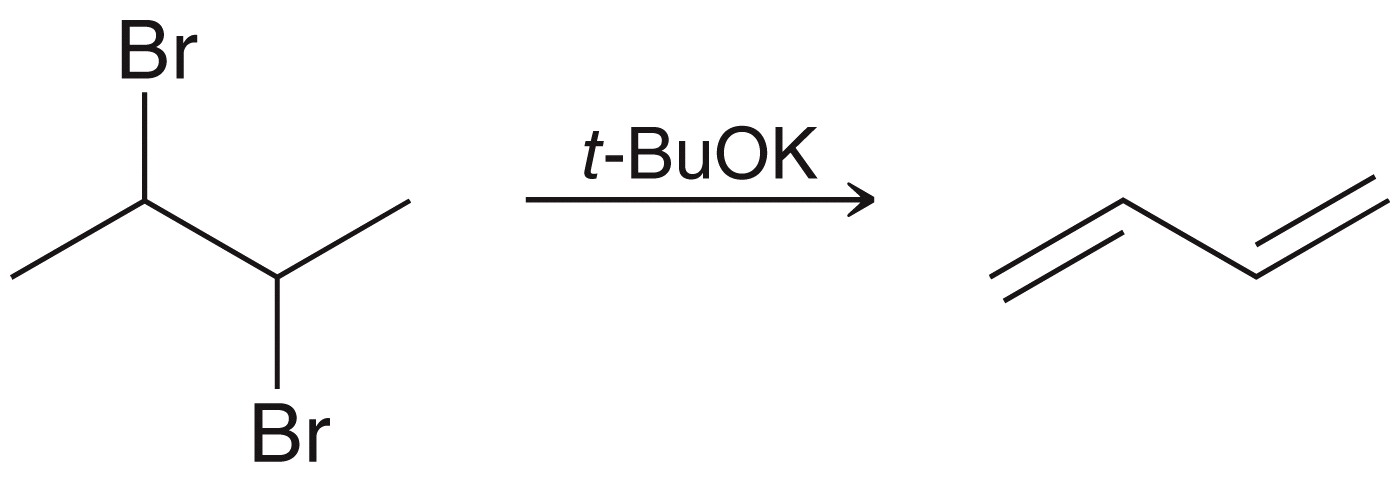 Copyright © 2017 John Wiley & Sons, Inc. All rights reserved.
16-5
Klein, Organic Chemistry 3e
16.2 Conjugated Dienes – Bond Lengths
Single bonds that are part of a conjugated pi system are shorter than typical single bonds





This is due, at least in part, to overlap of sp2 orbitals, versus sp3
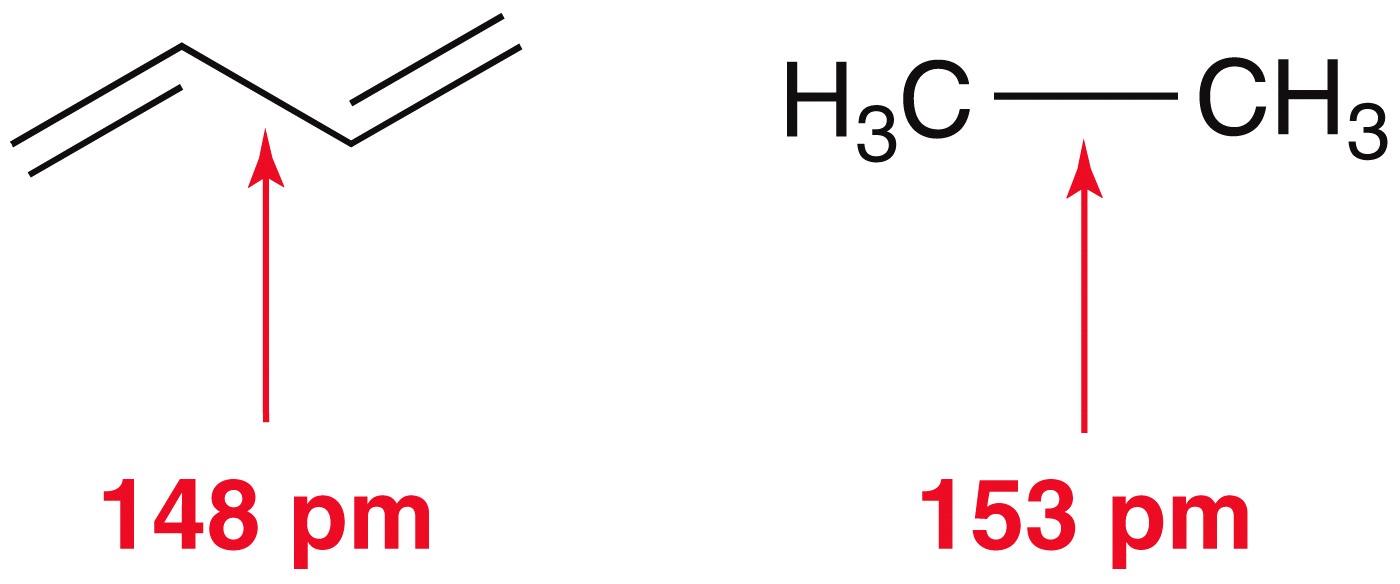 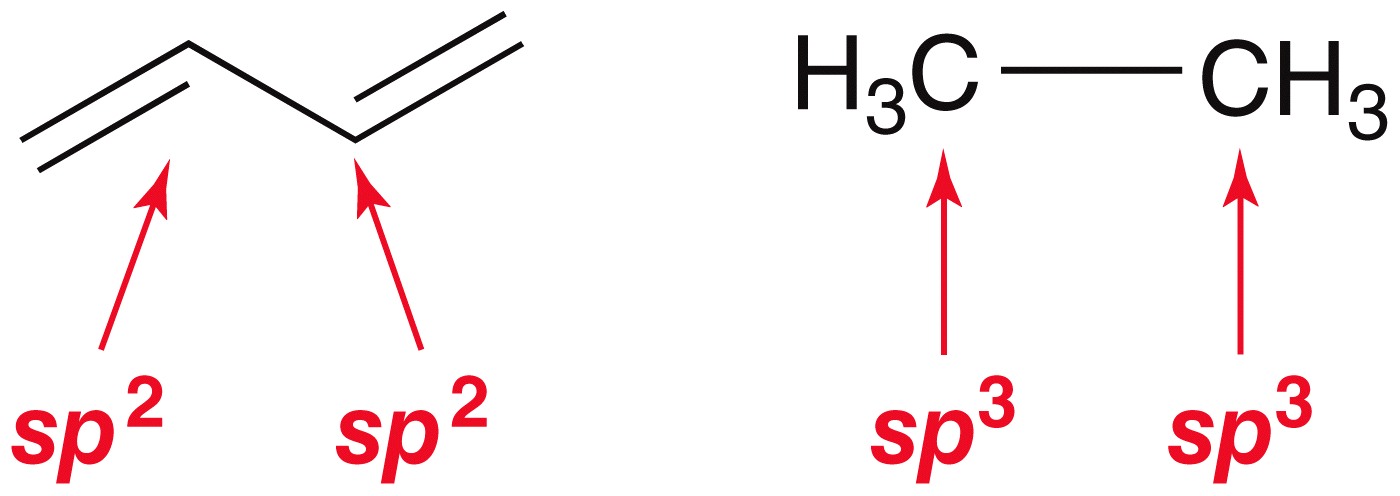 Copyright © 2017 John Wiley & Sons, Inc. All rights reserved.
16-6
Klein, Organic Chemistry 3e
16.2 Conjugated Dienes
The more s-character, the shorter the orbitals, and the shorter sigma bonds will be. 







Practice with conceptual checkpoint 17.3
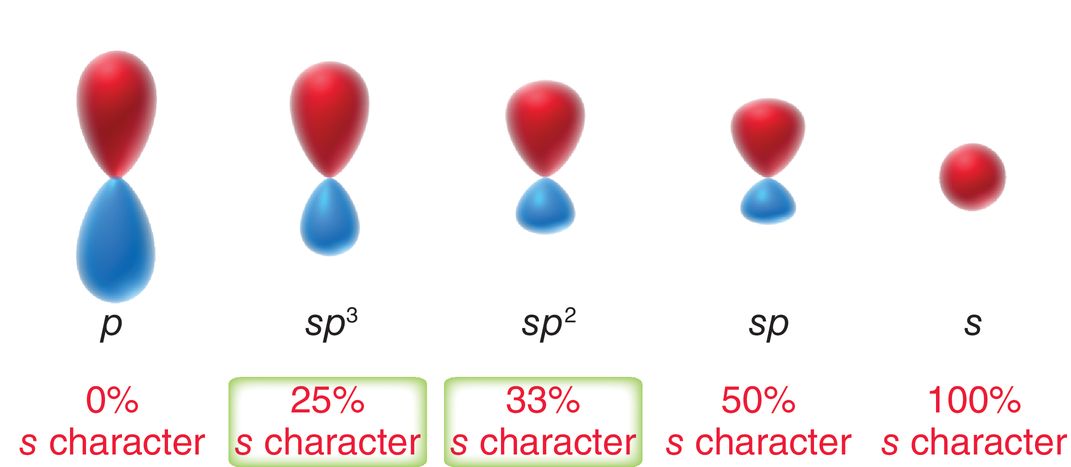 Copyright © 2017 John Wiley & Sons, Inc. All rights reserved.
16-7
Klein, Organic Chemistry 3e
16.2 Conjugated Dienes
Heats of hydrogenation show conjugated dienes are more stable?
15 kJ/mol of stabilization energy when 2 p bonds are conjugated
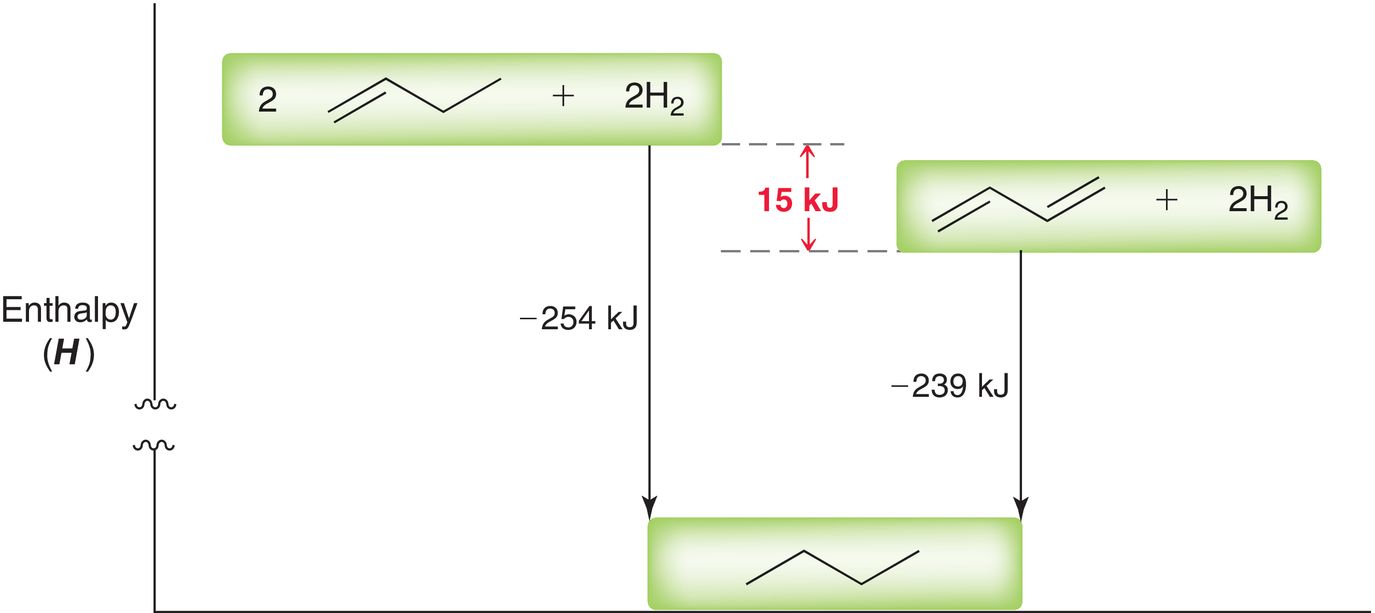 Copyright © 2017 John Wiley & Sons, Inc. All rights reserved.
16-8
Klein, Organic Chemistry 3e
16.2 Conjugated Dienes
Rank the following compounds in order of increasing stability
Copyright © 2017 John Wiley & Sons, Inc. All rights reserved.
16-9
Klein, Organic Chemistry 3e
16.2 Conjugated Dienes
Generally, sigma bonds freely rotate
The two most stable rotational conformations for butadiene are the s-cis and s-trans




P orbitals are conjugated only in these two rotamers
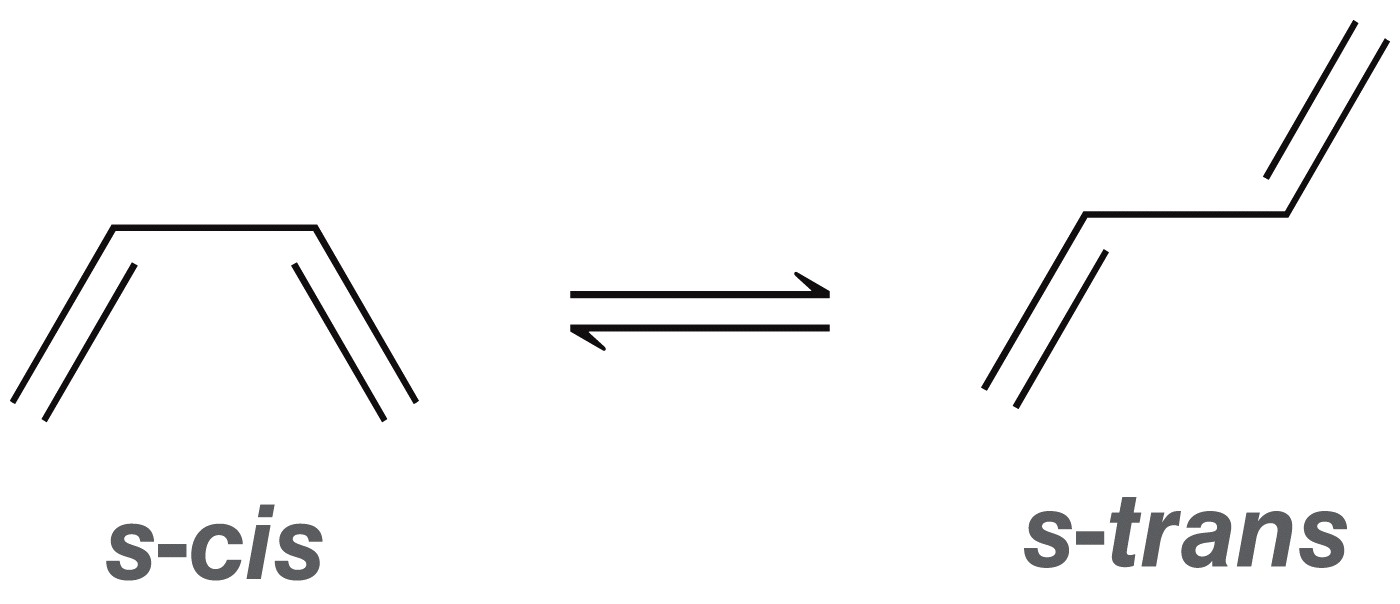 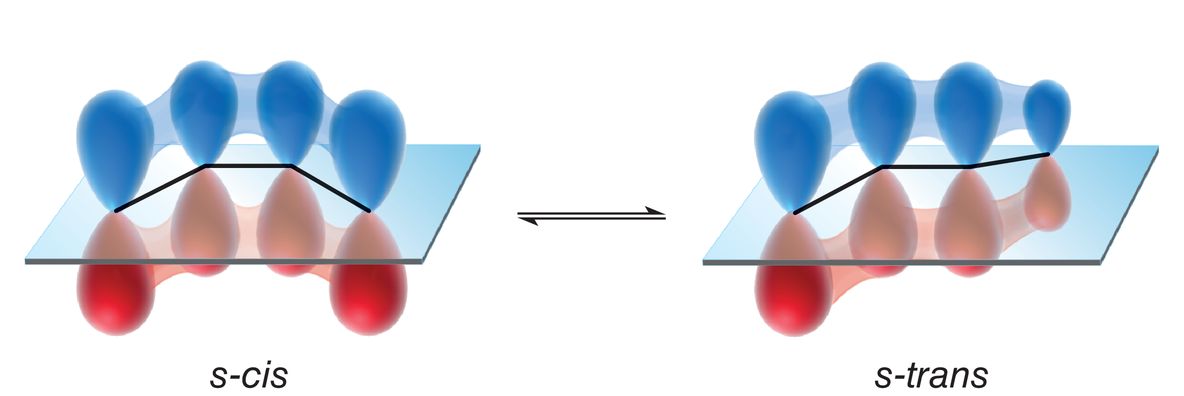 Copyright © 2017 John Wiley & Sons, Inc. All rights reserved.
16-10
Klein, Organic Chemistry 3e
16.2 Conjugated Dienes
s-trans lower in energy, it has less steric hindrance
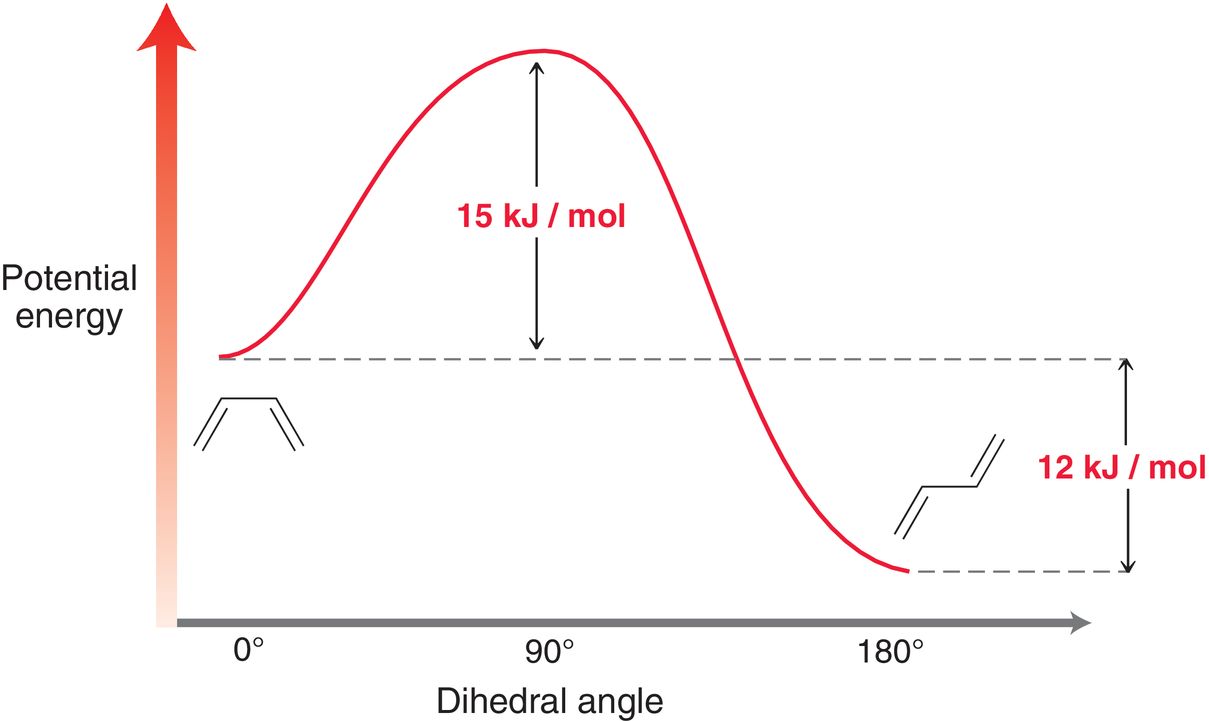 Copyright © 2017 John Wiley & Sons, Inc. All rights reserved.
16-11
Klein, Organic Chemistry 3e
16.2 Conjugated Dienes
The highest energy conformer is not conjugated, and is 15 kJ less stable
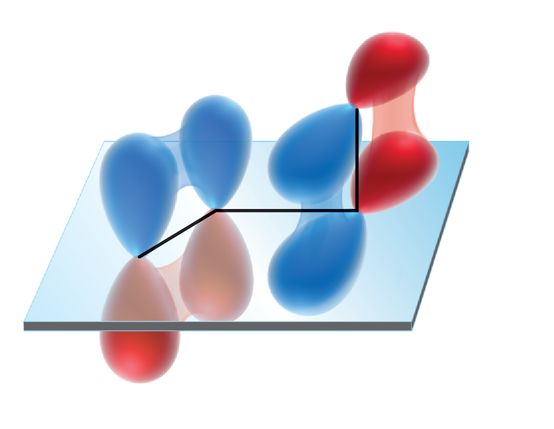 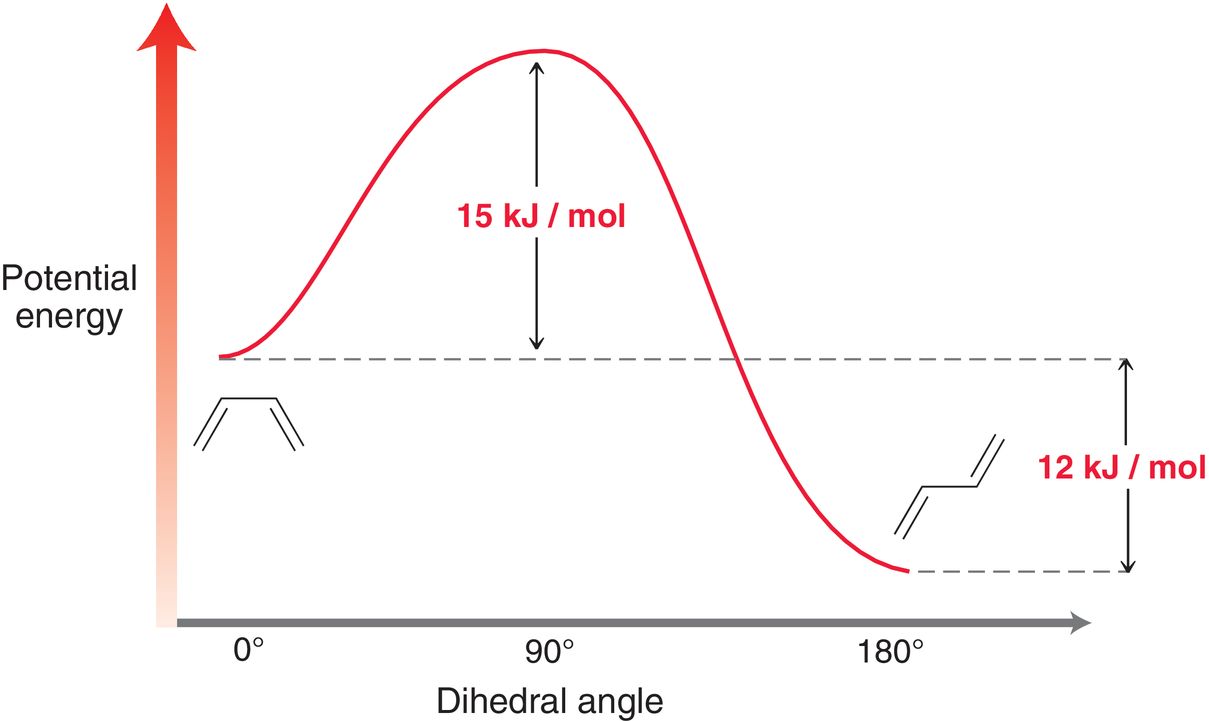 Copyright © 2017 John Wiley & Sons, Inc. All rights reserved.
16-12
Klein, Organic Chemistry 3e
16.3 Molecular Orbital Theory
Review of MO theory:
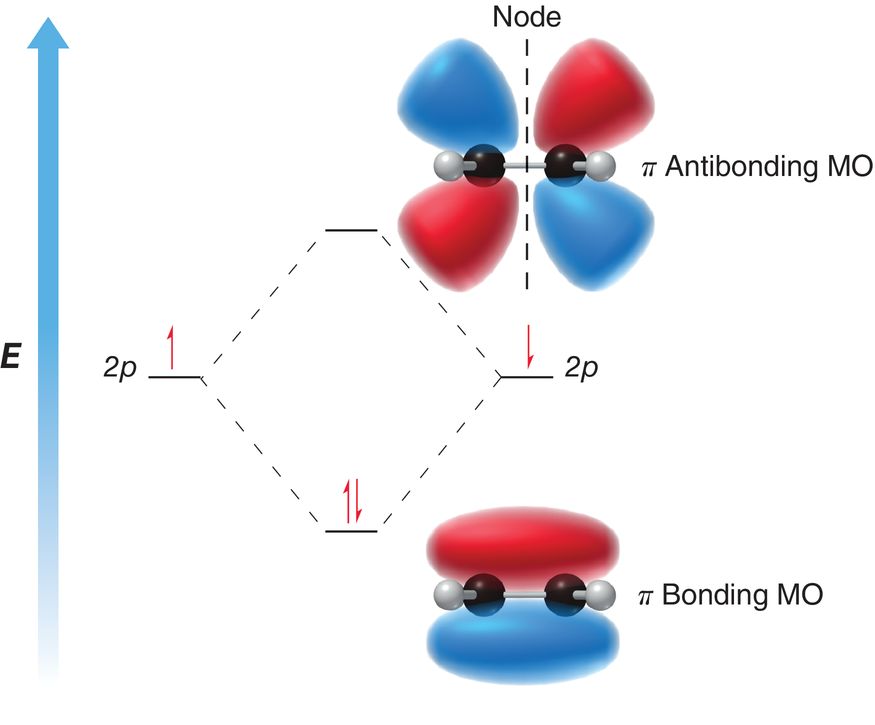 Two atomic orbitals overlap to form two new MO’s

The MO extends over the entire molecule

Overlap of the p orbitals in ethylene result in a bonding MO and an antibonding MO
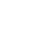 Copyright © 2017 John Wiley & Sons, Inc. All rights reserved.
16-13
Klein, Organic Chemistry 3e
16.3 Molecular Orbital Theory
MO’s for butadiene:
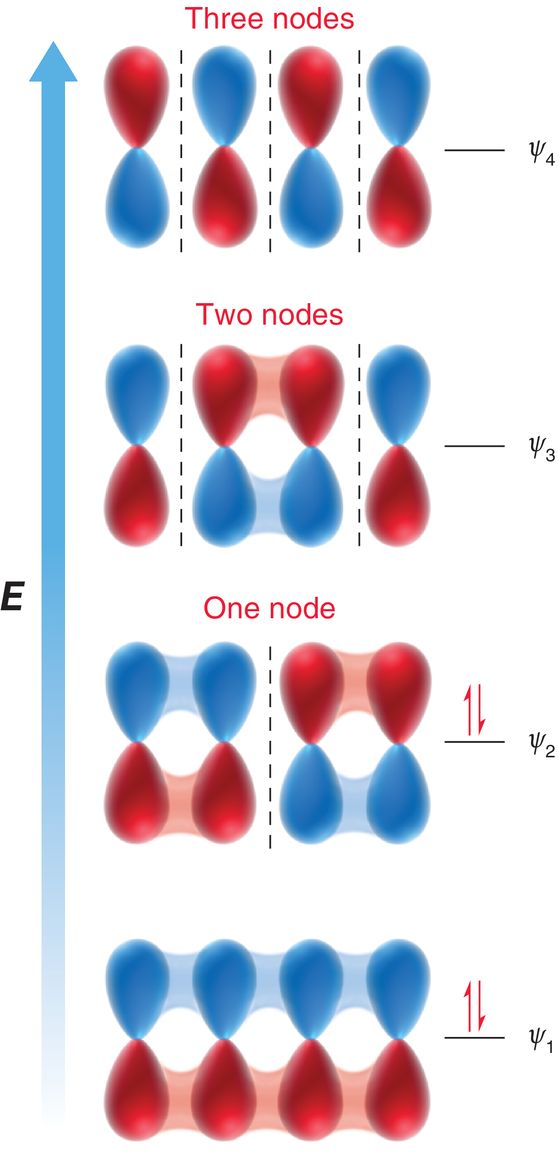 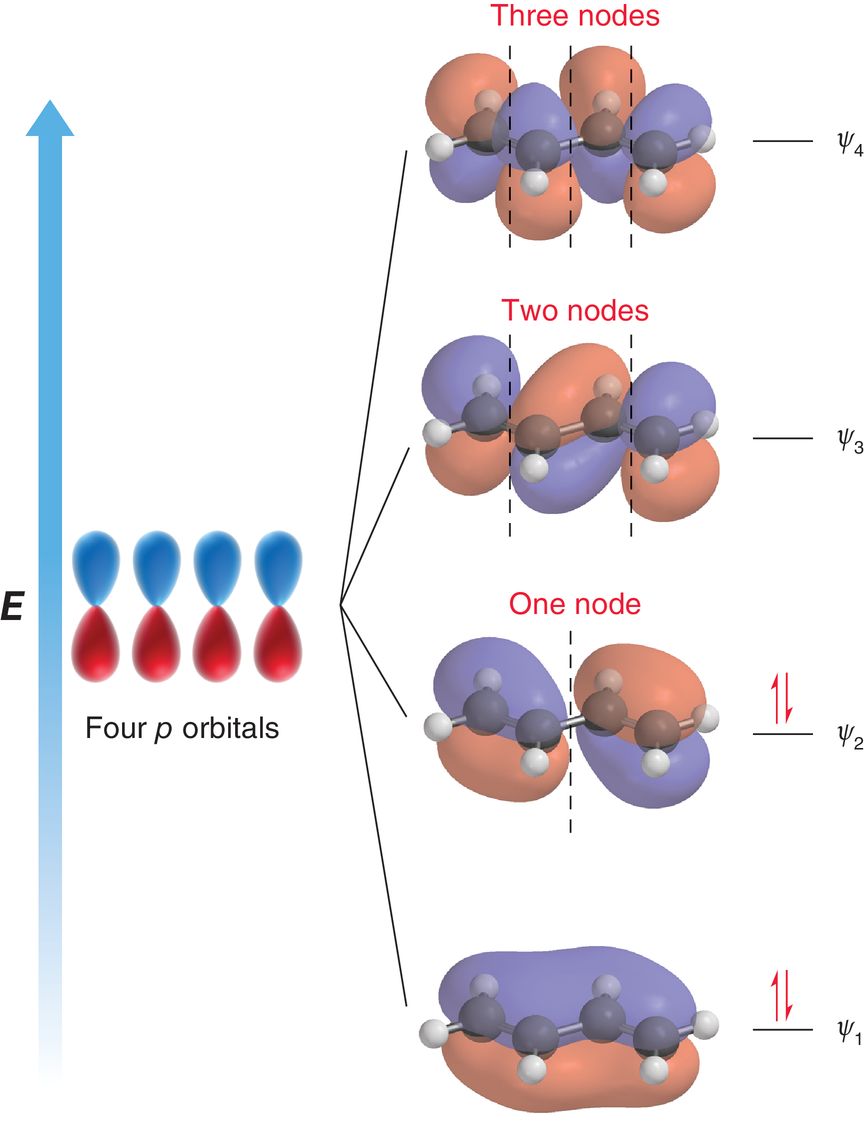 Copyright © 2017 John Wiley & Sons, Inc. All rights reserved.
16-14
Klein, Organic Chemistry 3e
16.3 Molecular Orbital Theory
The 4 p electrons in butadiene will occupy the lowest energy MOs.
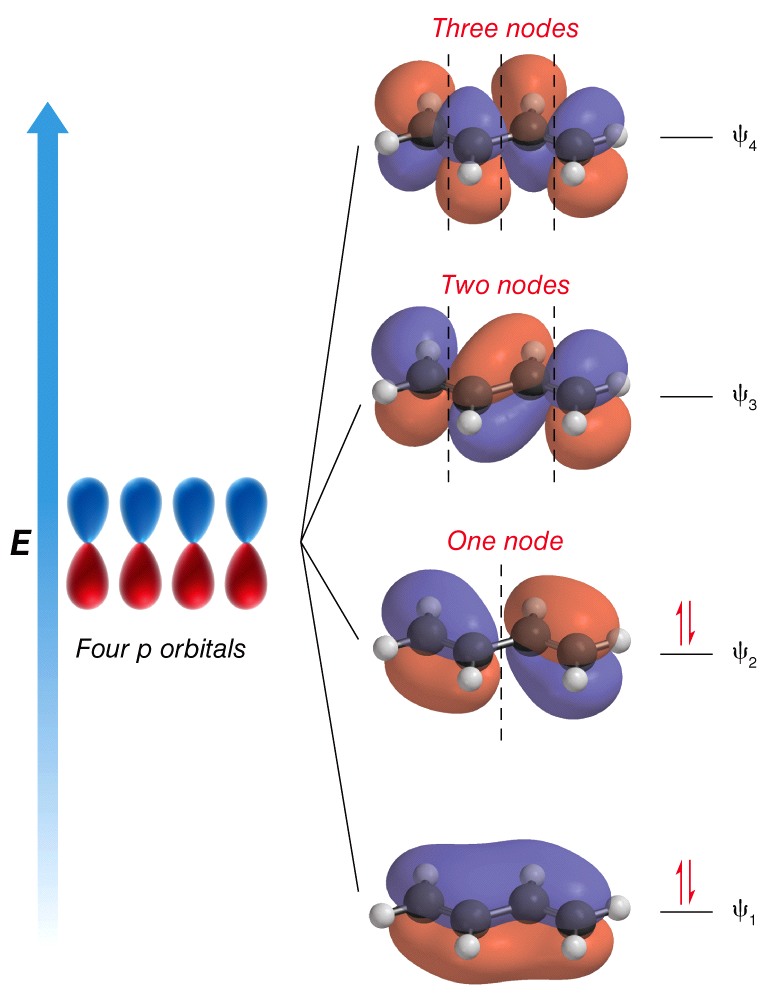 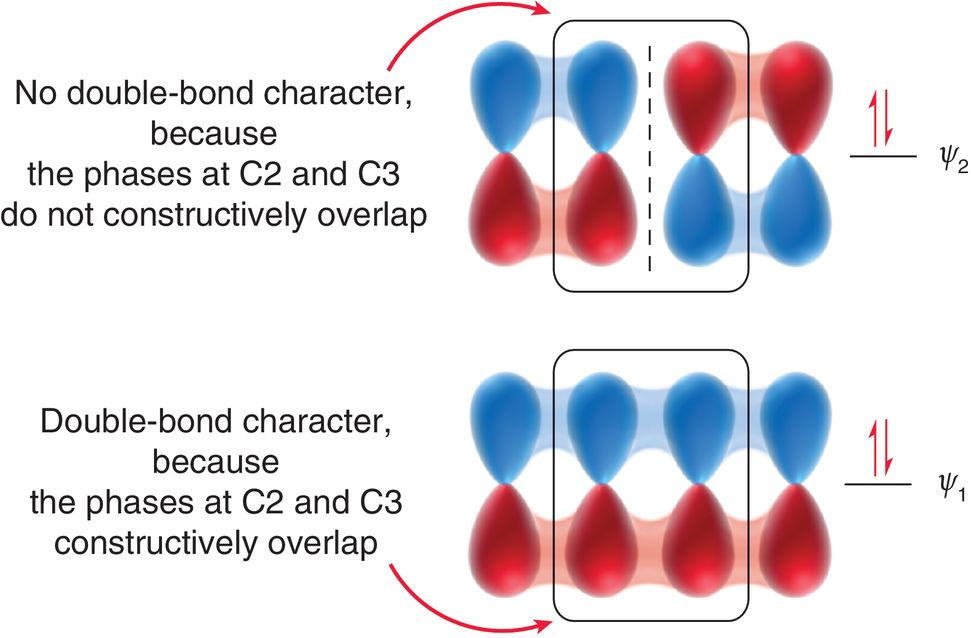 Copyright © 2017 John Wiley & Sons, Inc. All rights reserved.
16-15
Klein, Organic Chemistry 3e
16.3 Molecular Orbital Theory
MO theory offers an alternate explanation why the central C-C single bond is shorter and stronger than a typical C-C single bond
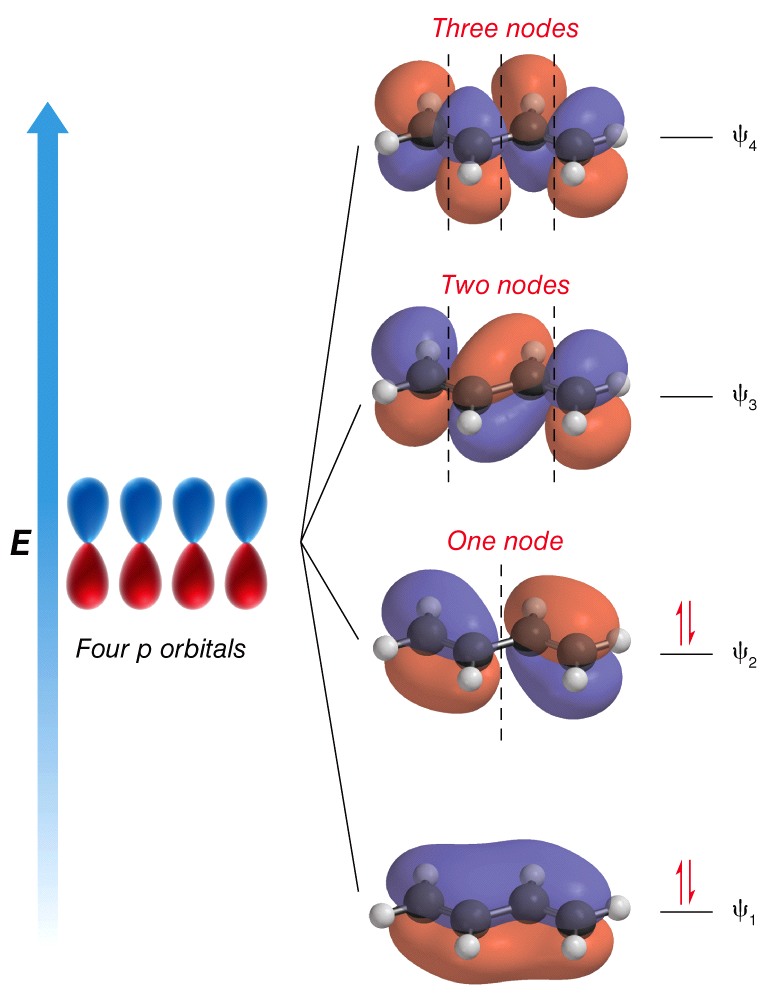 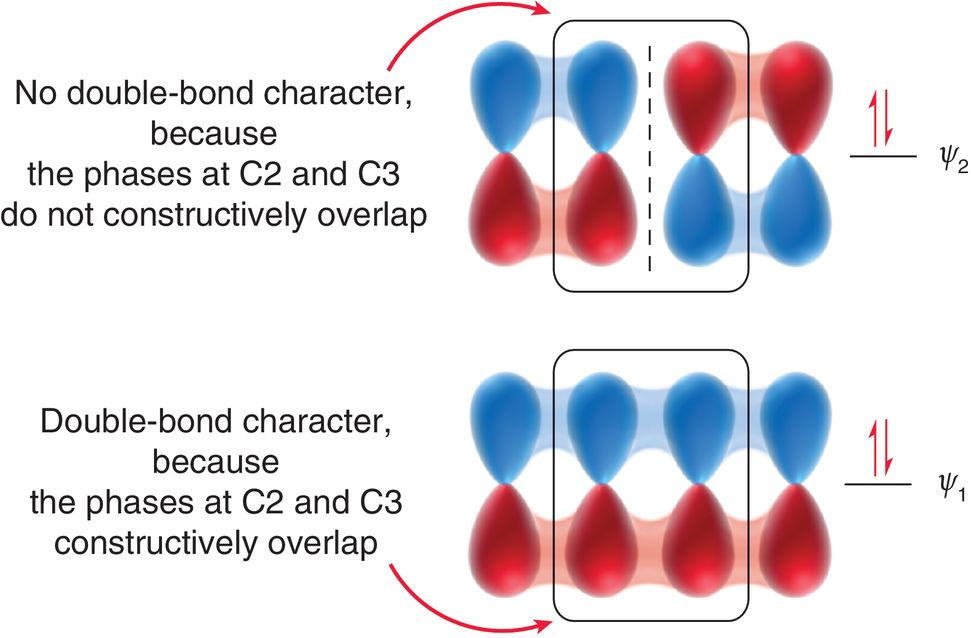 Copyright © 2017 John Wiley & Sons, Inc. All rights reserved.
16-16
Klein, Organic Chemistry 3e
16.3 Molecular Orbital Theory
1,3,5-Hexatriene
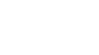 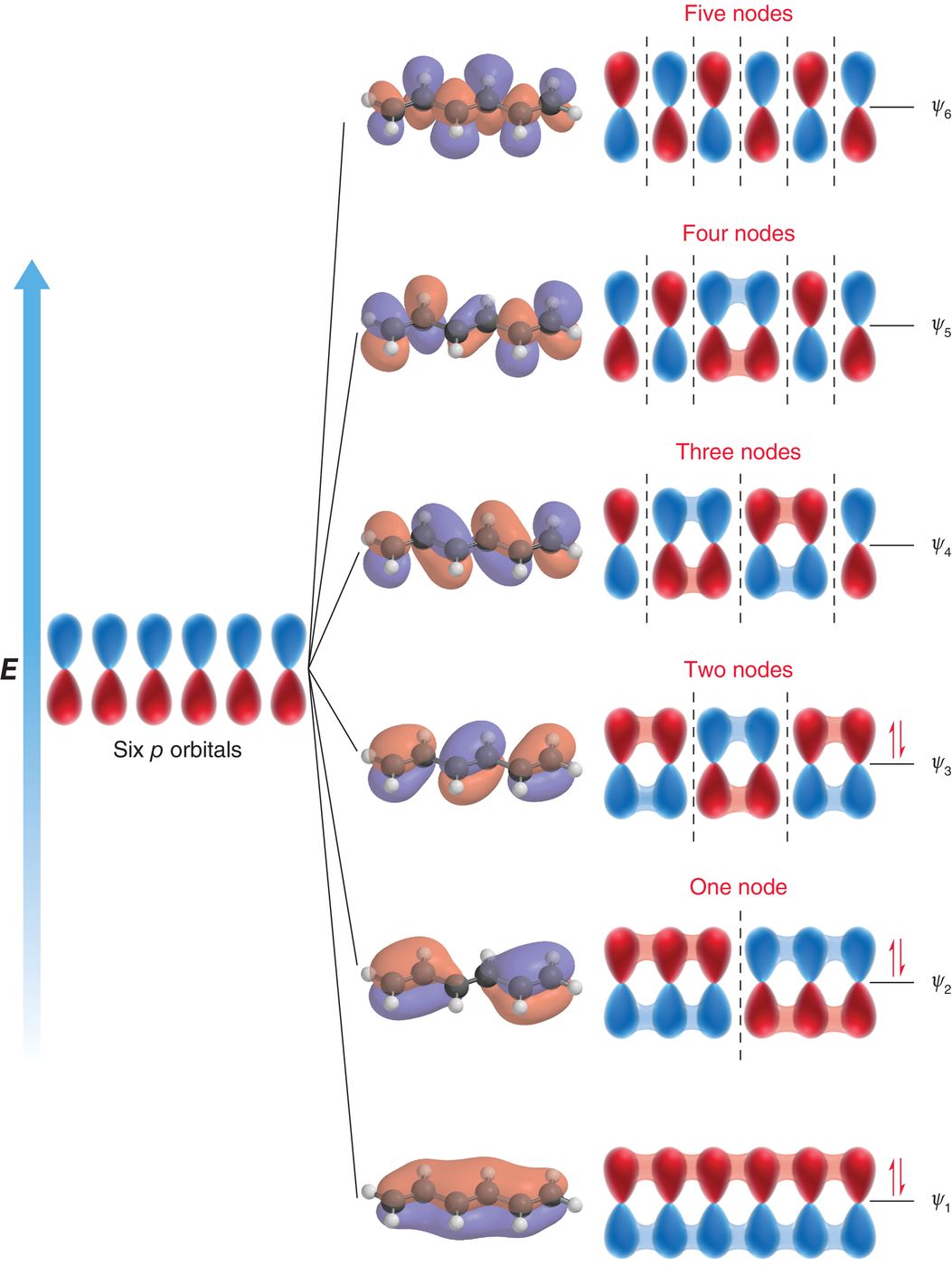 Copyright © 2017 John Wiley & Sons, Inc. All rights reserved.
16-17
Klein, Organic Chemistry 3e
16.3 Molecular Orbital Theory
Reactions that molecules undergo can often be explained by studying their frontier orbitals
Light can be used to excite an electron from the HOMO to the LUMO








Practice with Conceptual Checkpoint 16.5
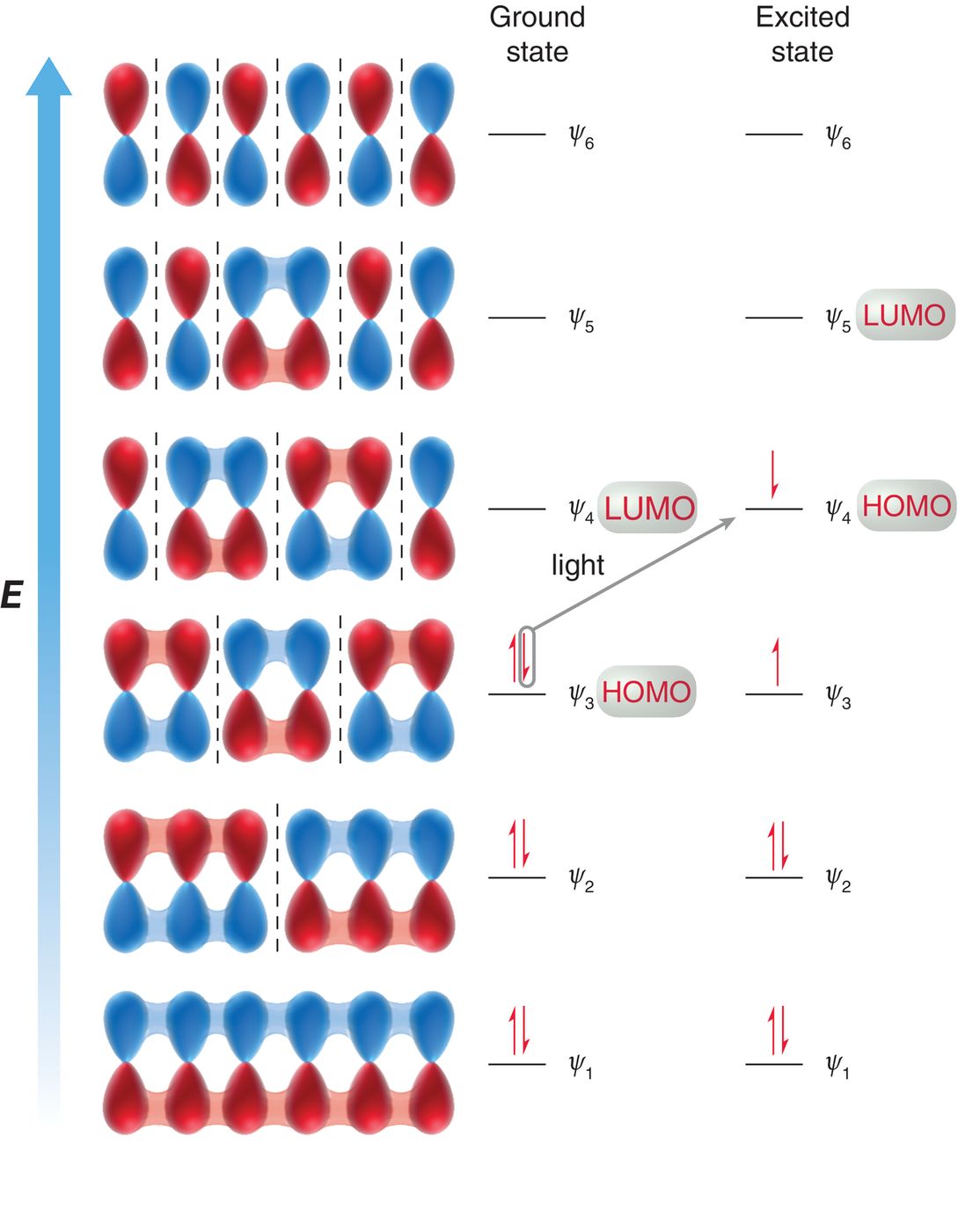 Copyright © 2017 John Wiley & Sons, Inc. All rights reserved.
16-18
Klein, Organic Chemistry 3e
16.4 Electrophilic Addition
Recall addition of H-X to a C=C double bond (Markovnikov addition, section 9.3)





Two products obtained with a conjugated diene:
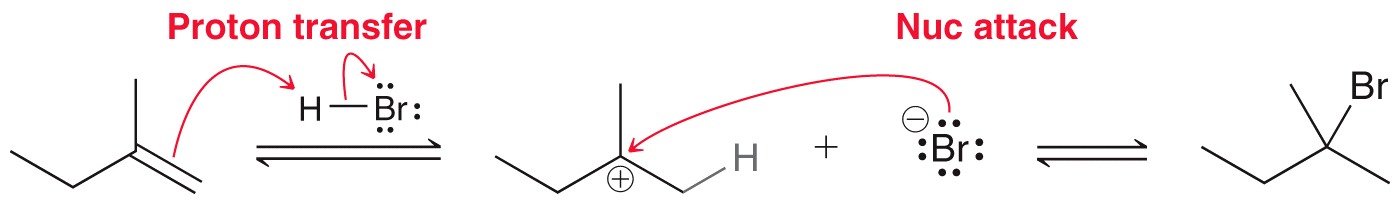 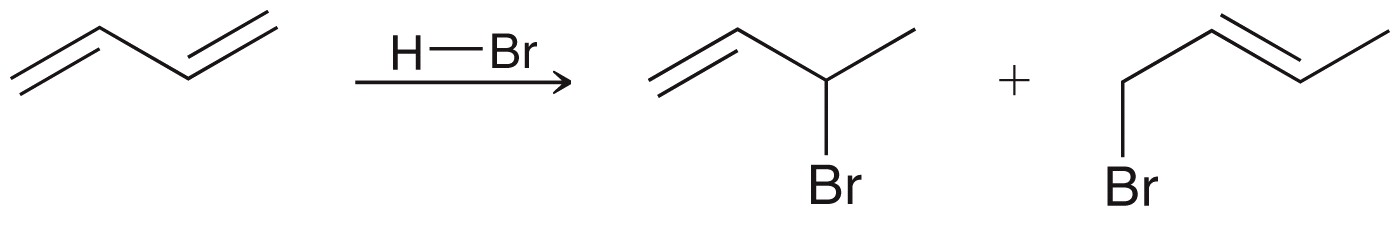 Copyright © 2017 John Wiley & Sons, Inc. All rights reserved.
16-19
Klein, Organic Chemistry 3e
16.4 Electrophilic Addition
Protonation results in the most stable carbocation; in this case, an allylic carbocation.





Primary carbocation will not form
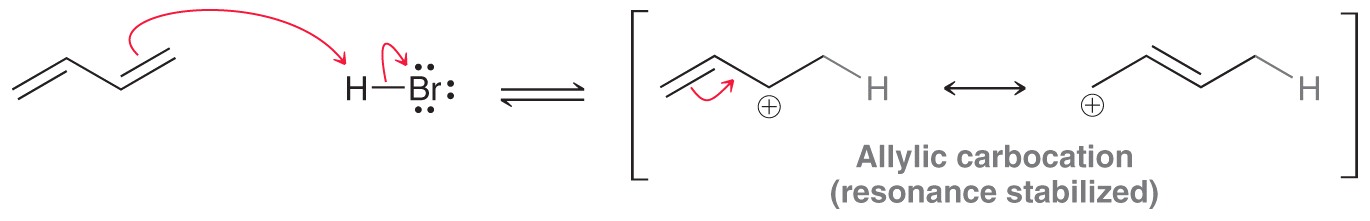 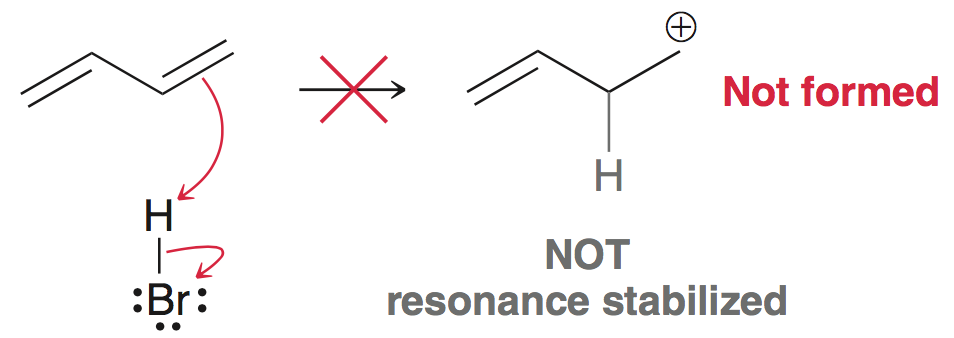 Copyright © 2017 John Wiley & Sons, Inc. All rights reserved.
16-20
Klein, Organic Chemistry 3e
16.4 Electrophilic Addition
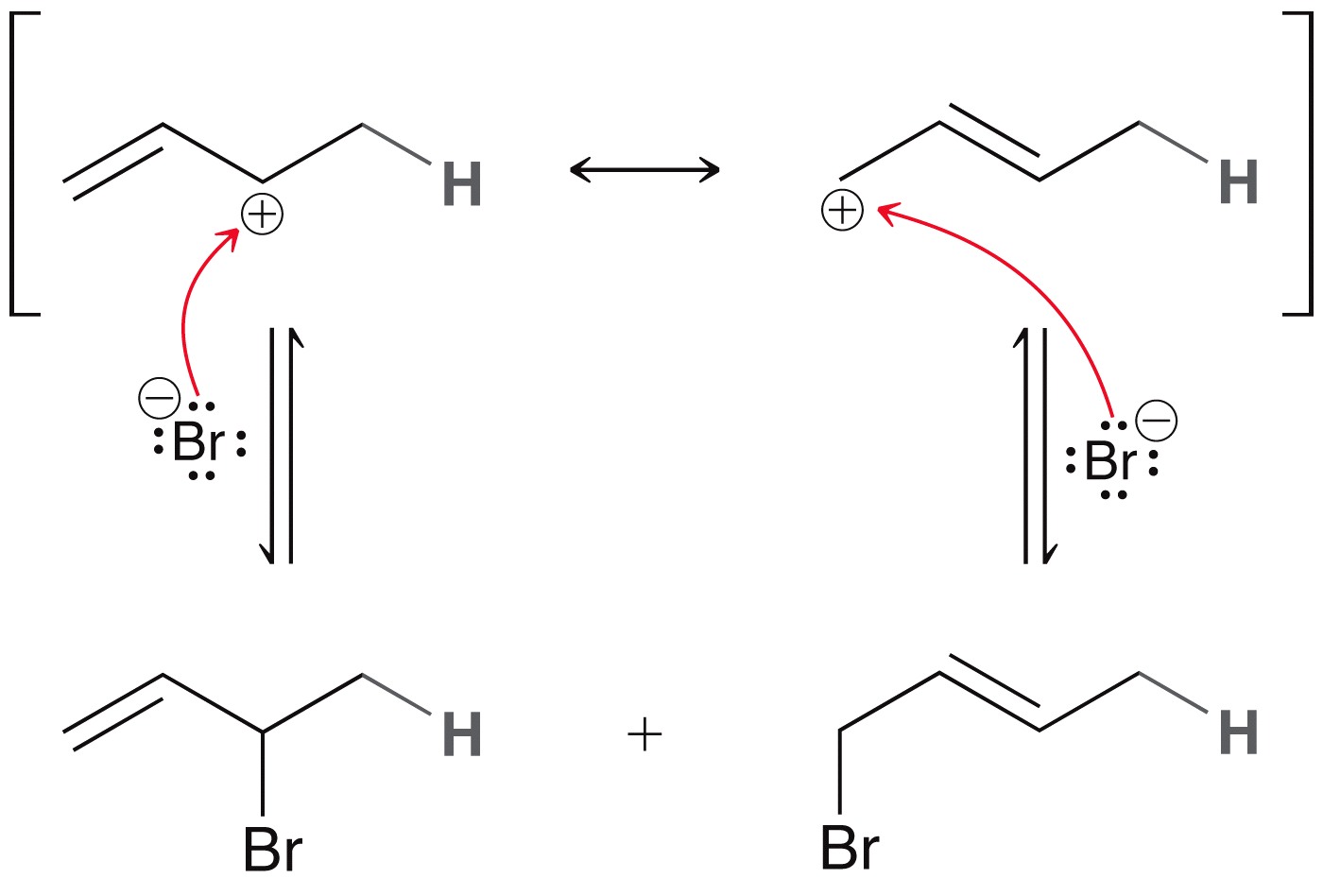 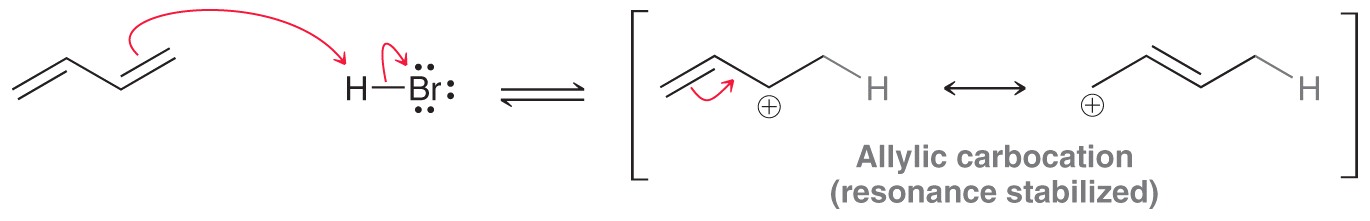 Nu attack at either of the two carbons results in two products
Product of
1,2-addition
Product of
1,4-addition
Practice with SkillBuilder 16.1
Copyright © 2017 John Wiley & Sons, Inc. All rights reserved.
16-21
Klein, Organic Chemistry 3e
16.4 Electrophilic Addition
The addition of bromine to a conjugated diene also results in two products:  both 1,2 and 1,4 addition occurs
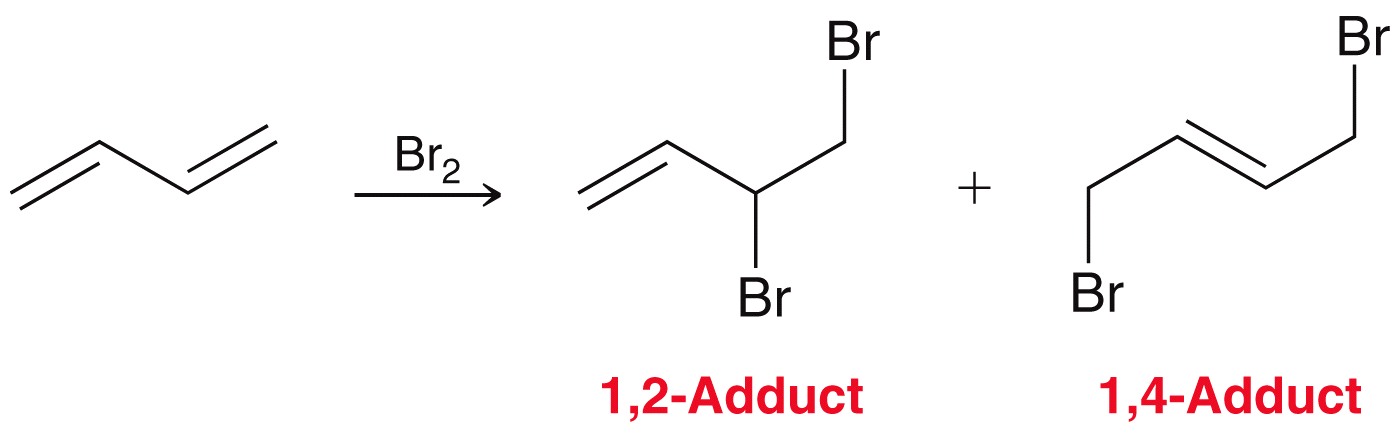 Copyright © 2017 John Wiley & Sons, Inc. All rights reserved.
16-22
Klein, Organic Chemistry 3e
16.5 Thermodynamic vs. Kinetic Control
The ratio of 1,2 vs. 1,4 addition is highly dependent on temperature









An energy diagram of the two reaction pathways efficiently explains why this selectivity is observed
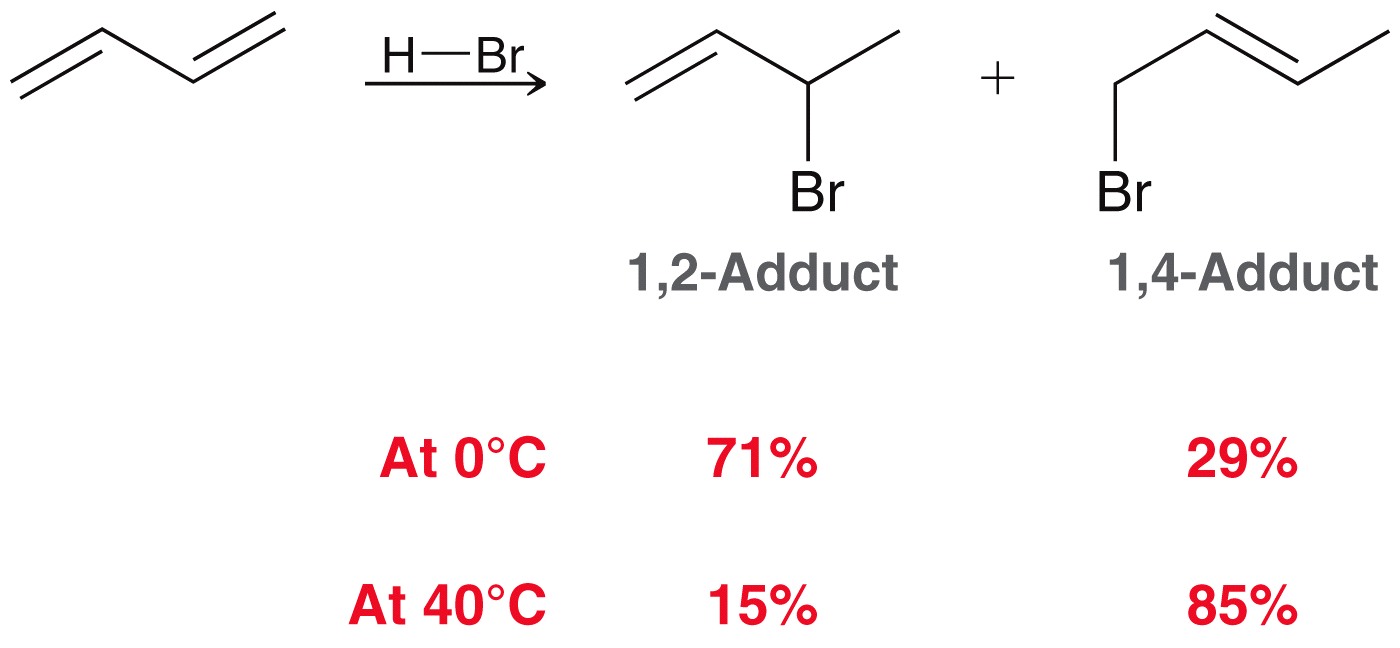 Copyright © 2017 John Wiley & Sons, Inc. All rights reserved.
16-23
Klein, Organic Chemistry 3e
16.5 Thermodynamic vs. Kinetic Control
The formation of 1,2-adduct occurs faster (kinetically favored)
The 1,4 adduct is more stable (thermodynamically favored)
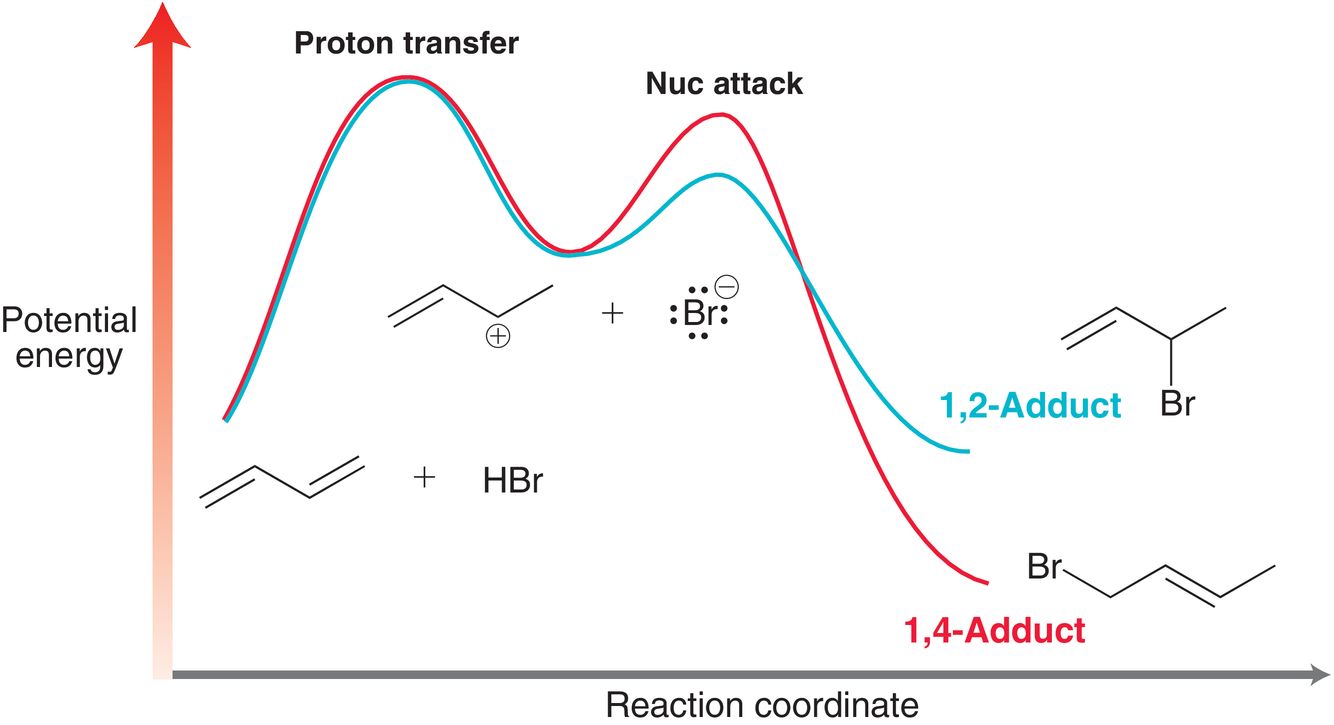 Copyright © 2017 John Wiley & Sons, Inc. All rights reserved.
16-24
Klein, Organic Chemistry 3e
16.5 Thermodynamic vs. Kinetic Control
The 1,4 adduct is more stable; it is the more substituted alkene








At higher temps, the formation of product(s) is equilibrating; the reaction is under thermodynamic control.  The product that is more stable will be the major product
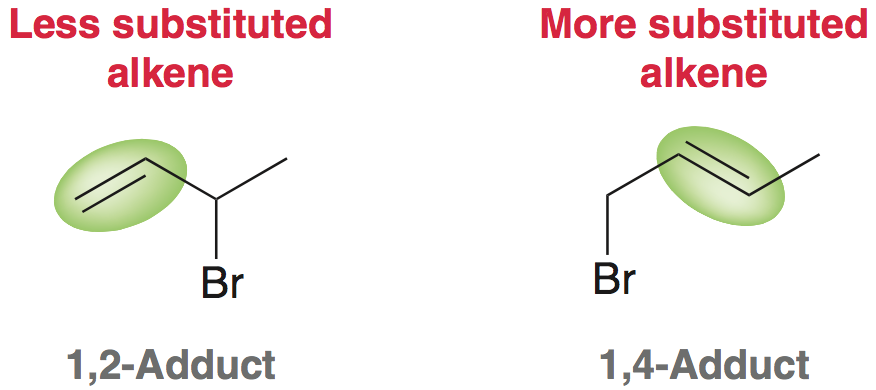 Copyright © 2017 John Wiley & Sons, Inc. All rights reserved.
16-25
Klein, Organic Chemistry 3e
16.5 Thermodynamic vs. Kinetic Control
The 1,2 adduct forms faster presumably due to a proximity effect.








At lower temps, the reaction is under kinetic control; the reaction is irreversible, the product that forms faster is the major product
Practice with Skillbuilder 16.2
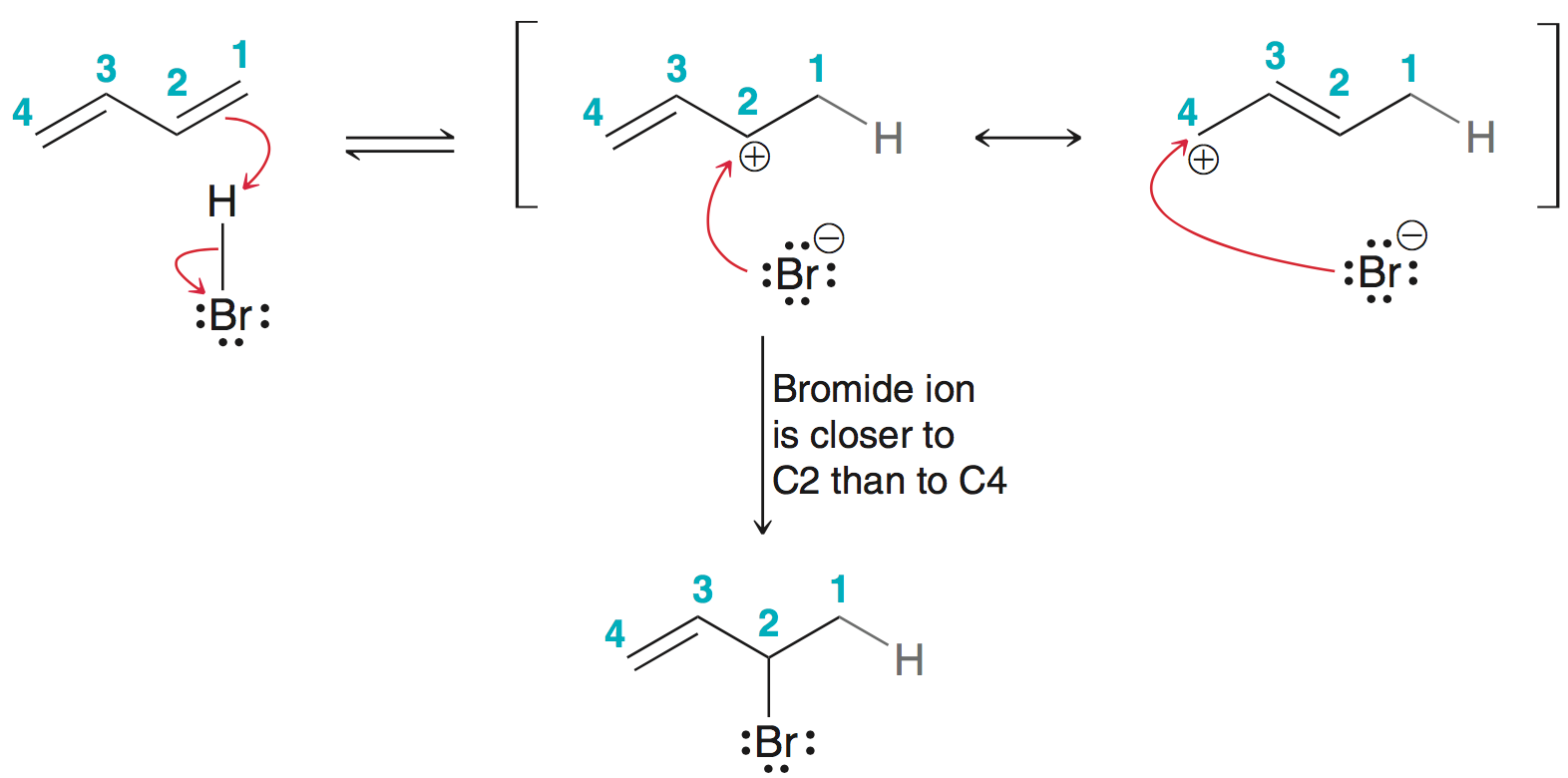 Copyright © 2017 John Wiley & Sons, Inc. All rights reserved.
16-26
Klein, Organic Chemistry 3e
16.5 Natural and Synthetic Rubbers
Many polymerization reactions are a special case of 1,4 addition










Practice with Conceptual Checkpoint 16.12
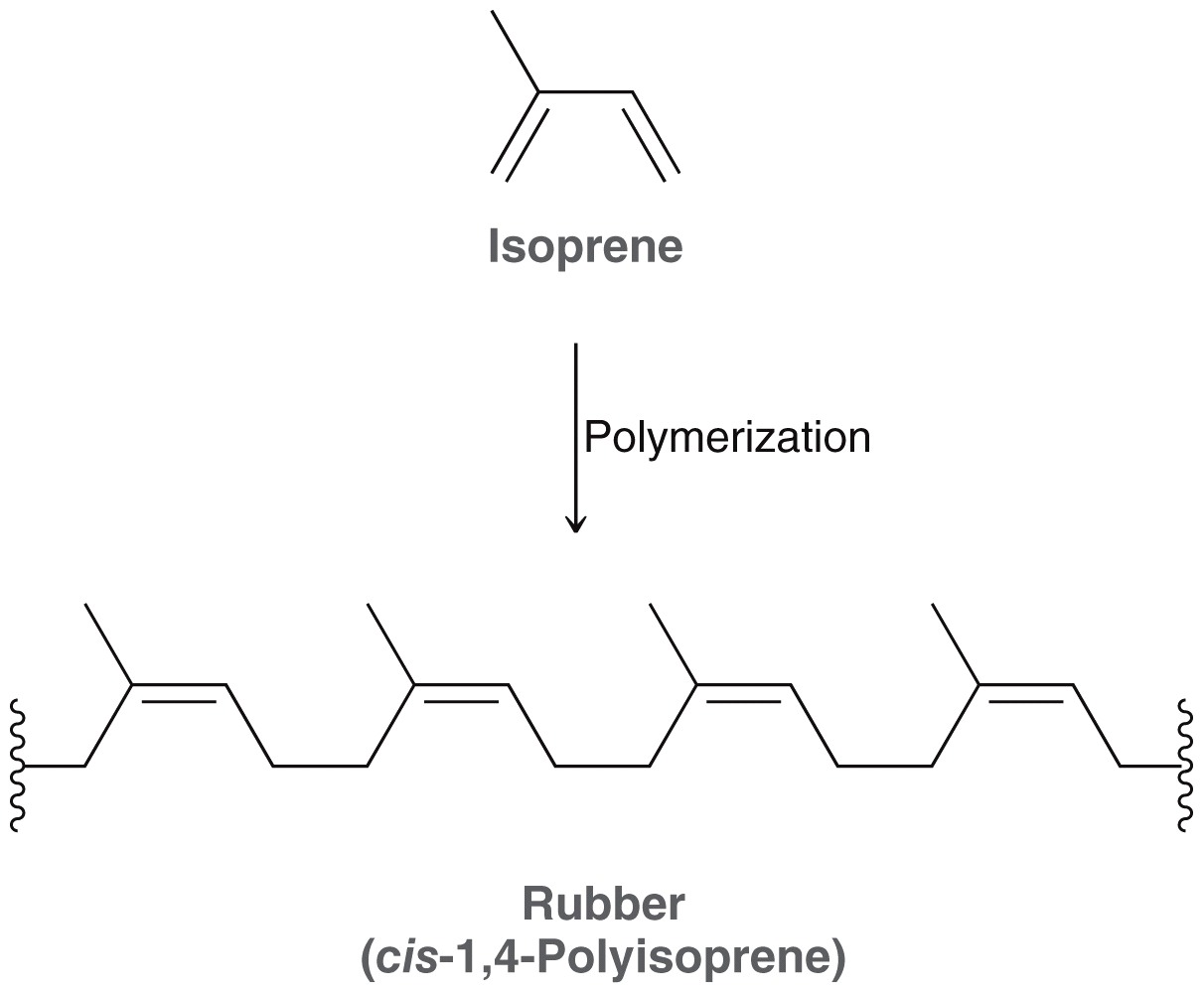 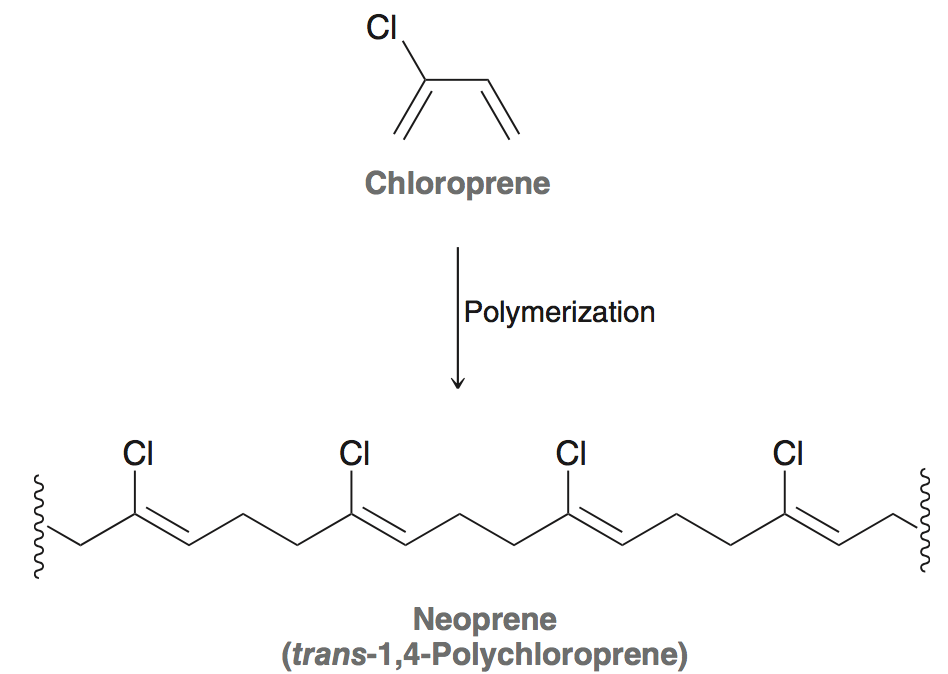 Natural rubber
Synthetic rubber
Copyright © 2017 John Wiley & Sons, Inc. All rights reserved.
16-27
Klein, Organic Chemistry 3e
16.6 Intro to Pericyclic Reactions
Pericyclic reactions occur without ionic or free radical intermediates
There are three main types of pericyclic reactions

Cycloaddition reactions
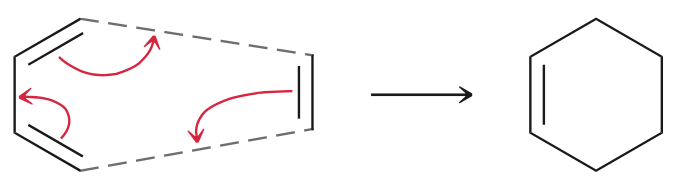 Copyright © 2017 John Wiley & Sons, Inc. All rights reserved.
16-28
Klein, Organic Chemistry 3e
16.6 Intro to Pericyclic Reactions
Pericyclic reactions occur without ionic or free radical intermediates
There are three main types of pericyclic reactions

Electrocyclic Reactions
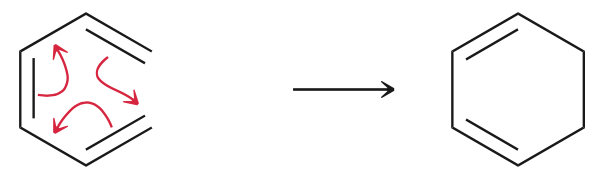 Copyright © 2017 John Wiley & Sons, Inc. All rights reserved.
16-29
Klein, Organic Chemistry 3e
16.6 Intro to Pericyclic Reactions
Pericyclic reactions occur without ionic or free radical intermediates
There are three main types of pericyclic reactions

Sigmatropic Rearrangement
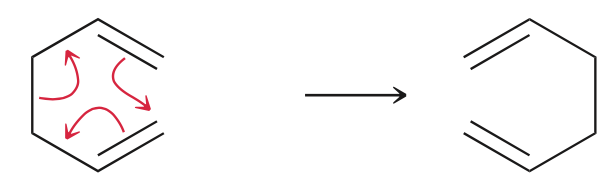 Copyright © 2017 John Wiley & Sons, Inc. All rights reserved.
16-30
Klein, Organic Chemistry 3e
16.6 Intro to Pericyclic Reactions
Pericyclic reactions have 4 characteristic features

The reaction mechanism is concerted. It proceeds without any intermediates

The mechanism involves a ring of electrons moving around a closed loop

The transition state is cyclic

The polarity of the solvent generally has no effect on the reaction rate (transition state has little, if any, charge)
Copyright © 2017 John Wiley & Sons, Inc. All rights reserved.
16-31
Klein, Organic Chemistry 3e
16.6 Intro to Pericyclic Reactions
Changes in the number of pi and sigma bonds distinguish the pericyclic reactions from one another
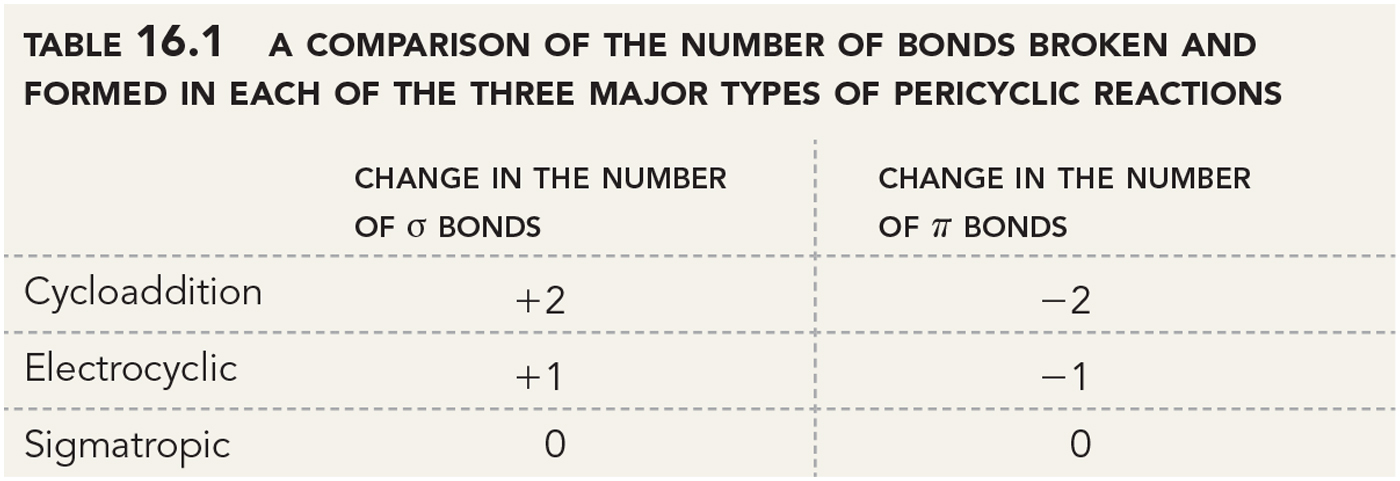 Copyright © 2017 John Wiley & Sons, Inc. All rights reserved.
16-32
Klein, Organic Chemistry 3e
16.7 Diels-Alder Reactions
Diels-Alder reactions can be very useful





Like all pericyclic reactions, the mechanism is concerted (the curved arrows can be draw clockwise or counterclockwise)
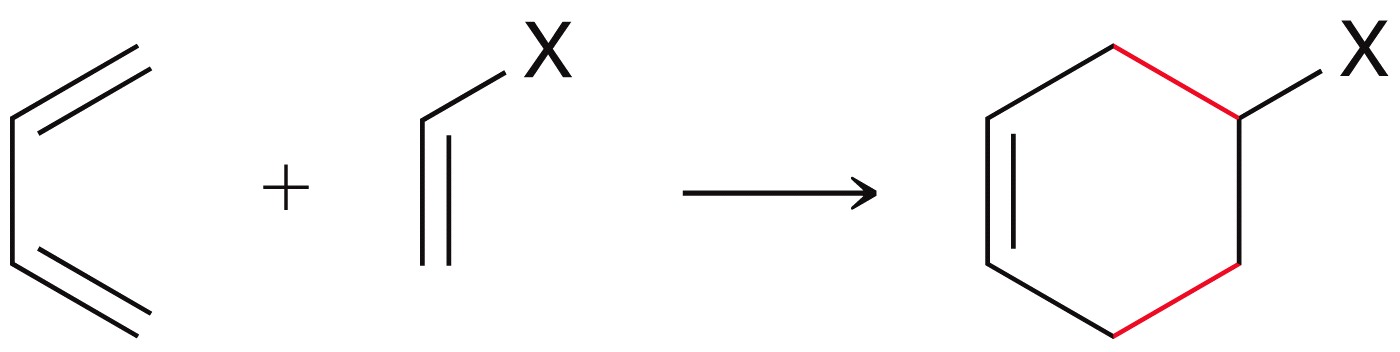 [4+2] cycloaddition
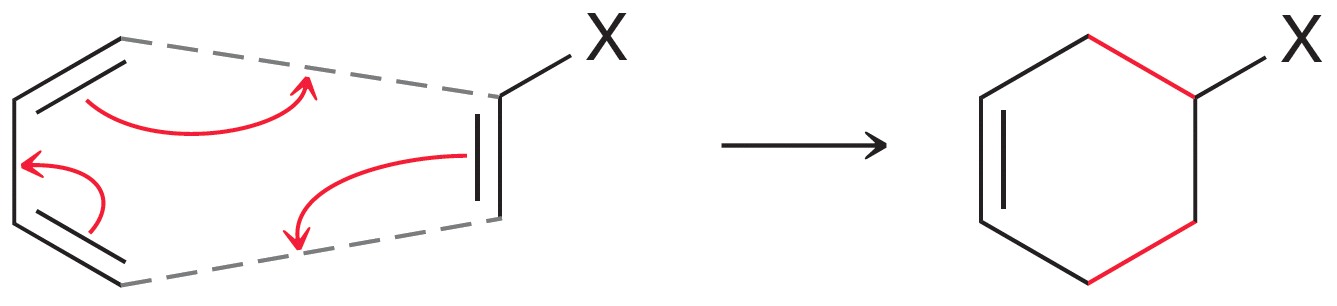 Copyright © 2017 John Wiley & Sons, Inc. All rights reserved.
16-33
Klein, Organic Chemistry 3e
16.7 Diels-Alder Reactions
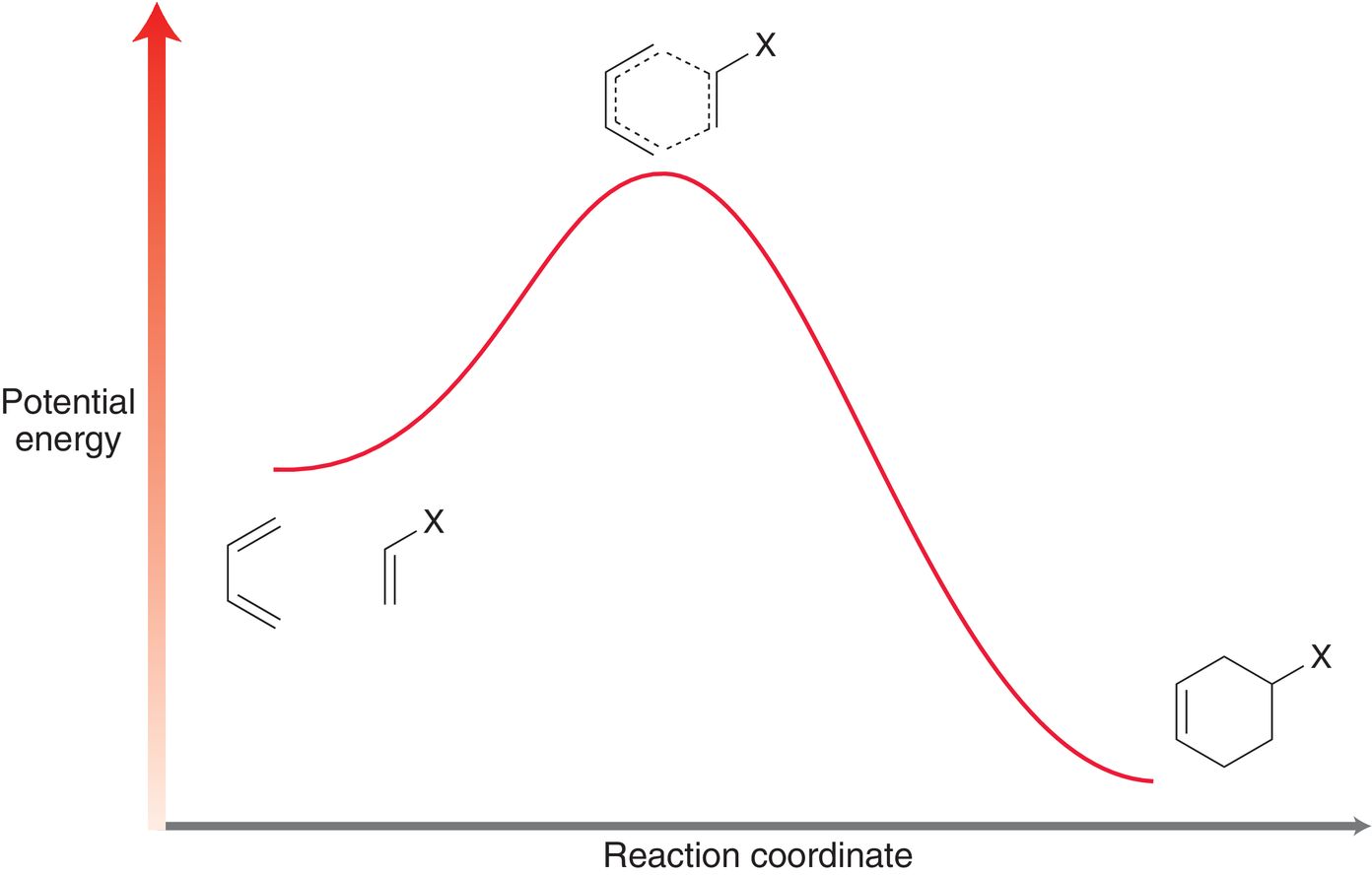 Copyright © 2017 John Wiley & Sons, Inc. All rights reserved.
16-34
Klein, Organic Chemistry 3e
16.7 Diels-Alder Reactions
Most Diels-Alder reactions are thermodynamically favored at low and moderate temperatures; product stability dominates
At temperatures above 200 ˚C, the retro Diels-Alder can predominate; entropy is the dominant factor
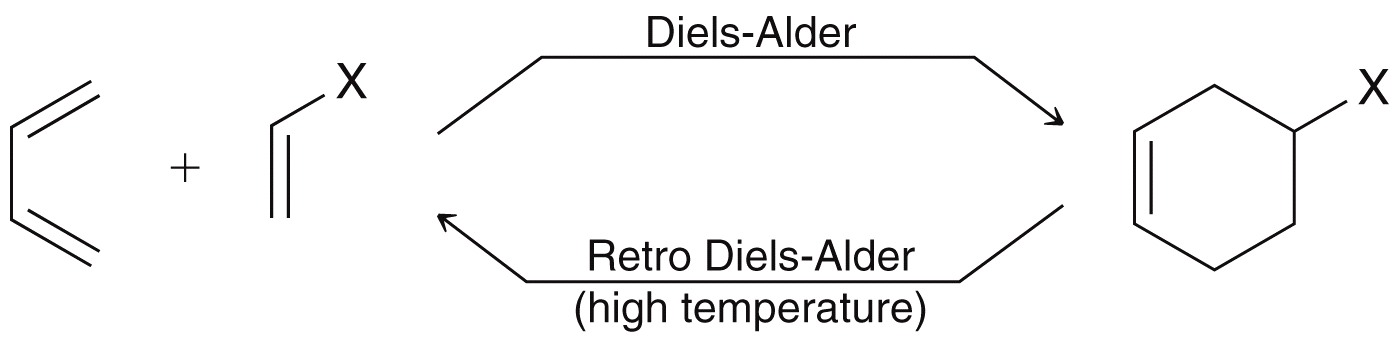 Copyright © 2017 John Wiley & Sons, Inc. All rights reserved.
16-35
Klein, Organic Chemistry 3e
16.7 Diels-Alder Reactions
The pi bond  sigma bond  conversion provides a (-)ΔH
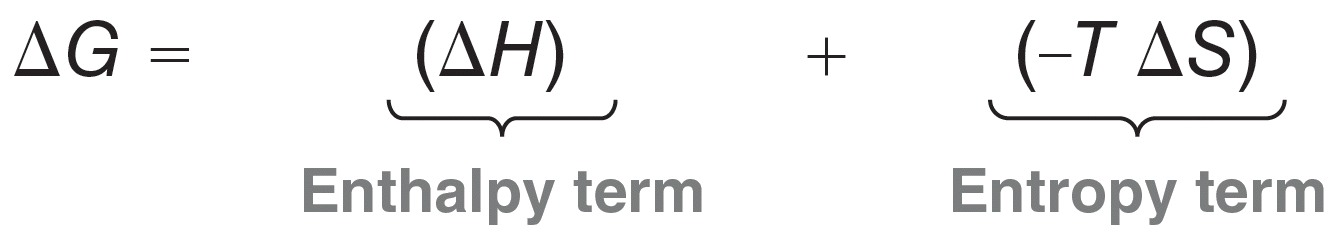 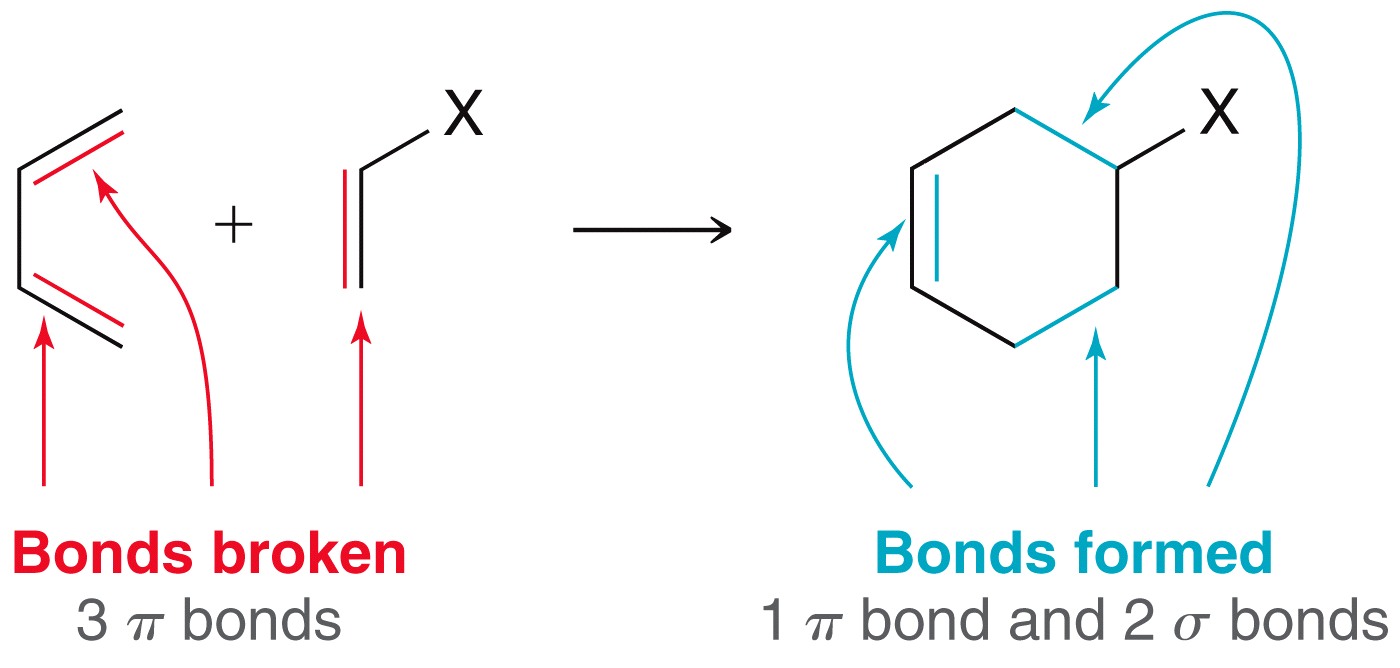 Copyright © 2017 John Wiley & Sons, Inc. All rights reserved.
16-36
Klein, Organic Chemistry 3e
16.7 Diels-Alder Reactions
ΔS should be (-), two molecules combine to form a single product
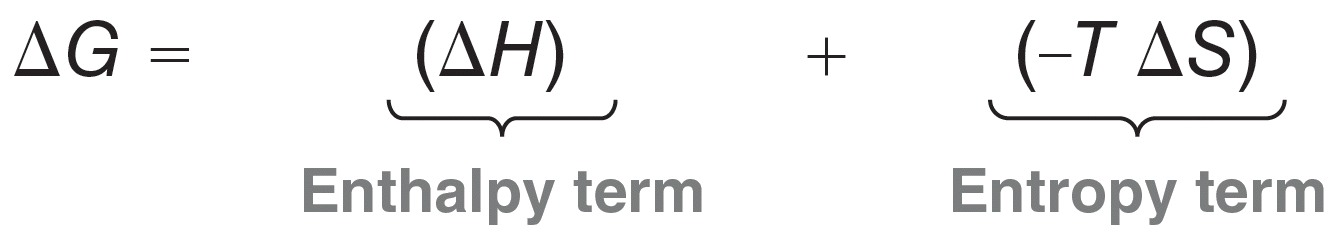 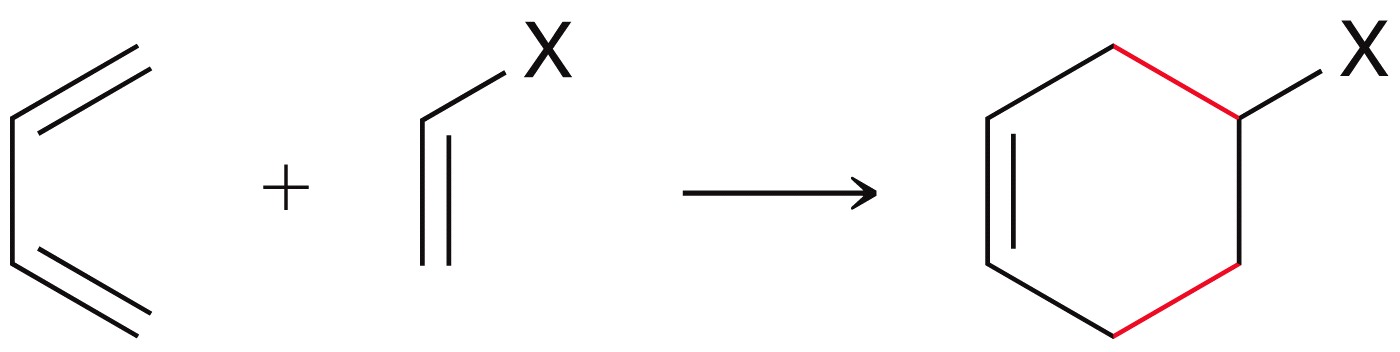 Copyright © 2017 John Wiley & Sons, Inc. All rights reserved.
16-37
Klein, Organic Chemistry 3e
16.7 Diels-Alder Reactions
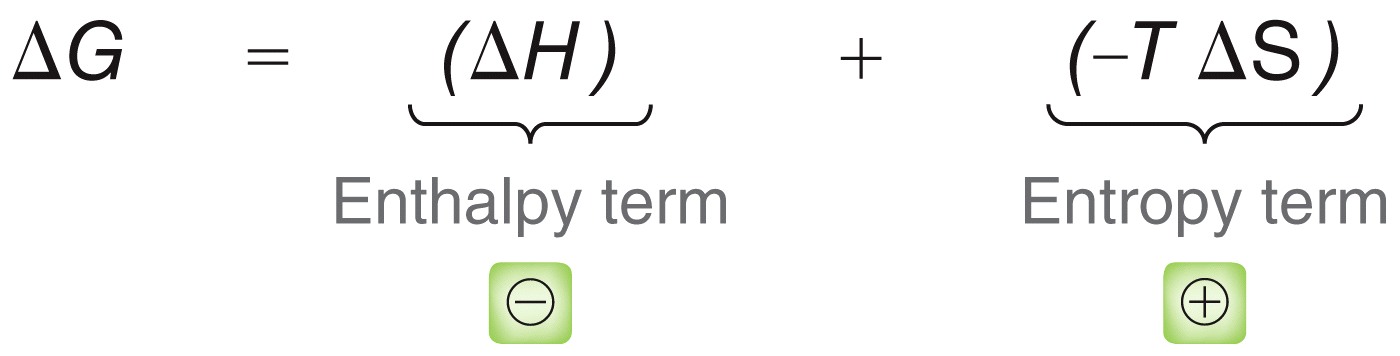 For Diels-Alder rxn, the enthalpy term must be larger than the entropy term for the reaction to be favored.

At very high temps, entropy term opposes the formation of product (retro Diels-Alder is favored).

Ideal temp is typically between room temp and 200 ˚C
Copyright © 2017 John Wiley & Sons, Inc. All rights reserved.
16-38
Klein, Organic Chemistry 3e
16.7 Diels-Alder Reactions
the reactants are the diene and dienophile





dienophile needs to possess an electron withdrawing group or the reaction will require high temp, which does not favor product formation
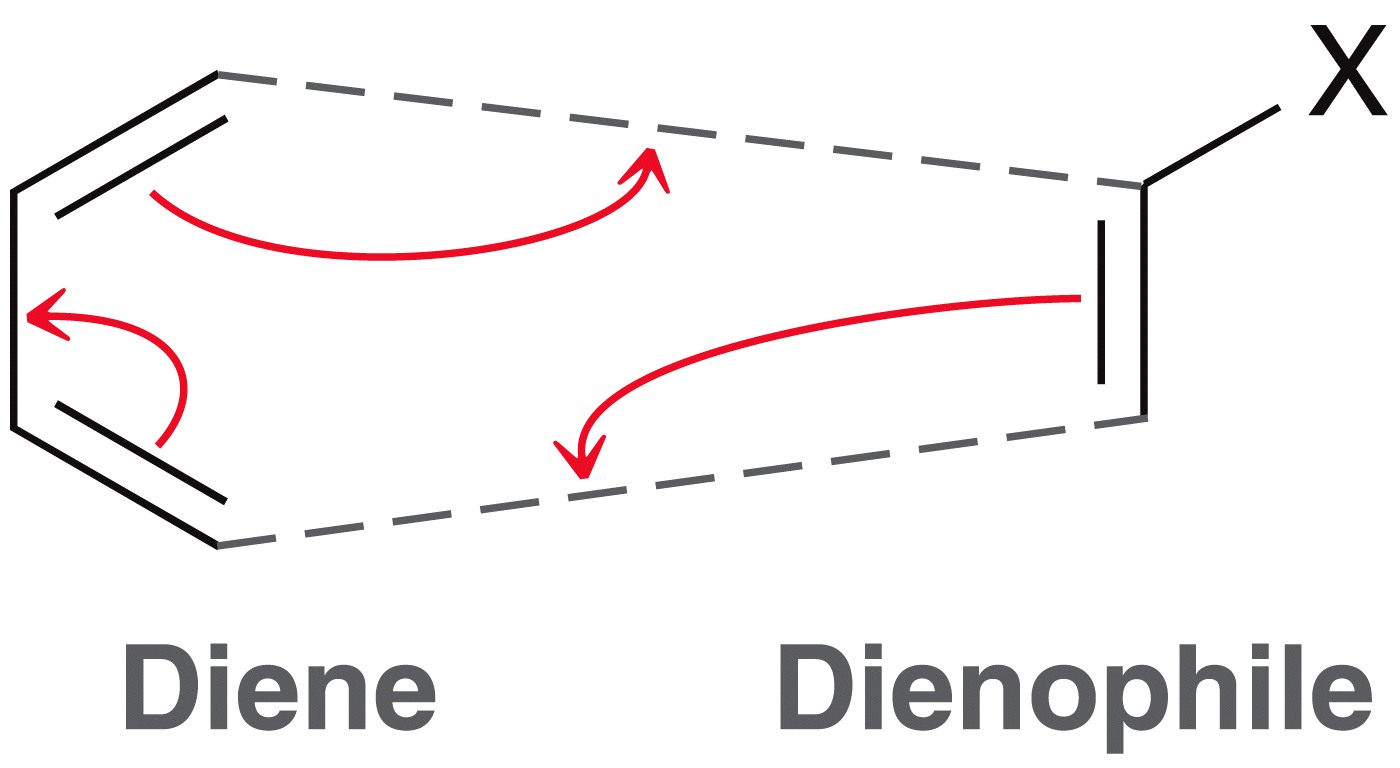 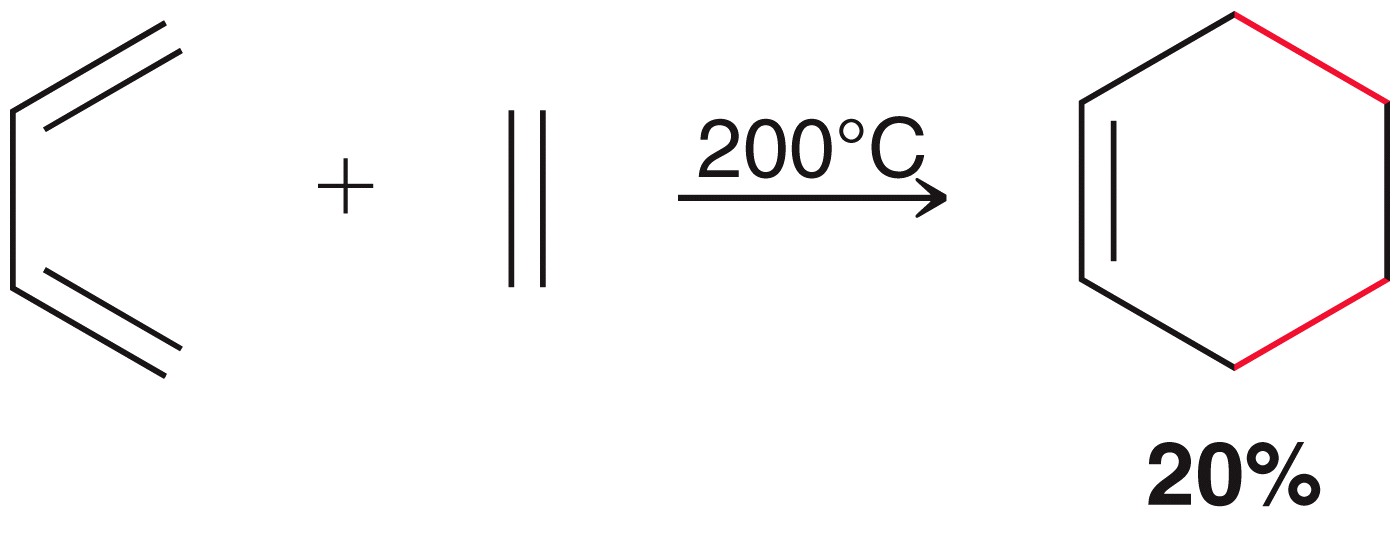 Copyright © 2017 John Wiley & Sons, Inc. All rights reserved.
16-39
Klein, Organic Chemistry 3e
16.7 Diels-Alder Reactions
When an electron withdrawing group is attached to the dienophile, the reaction is generally spontaneous





the groups highlighted in red are electron withdrawing
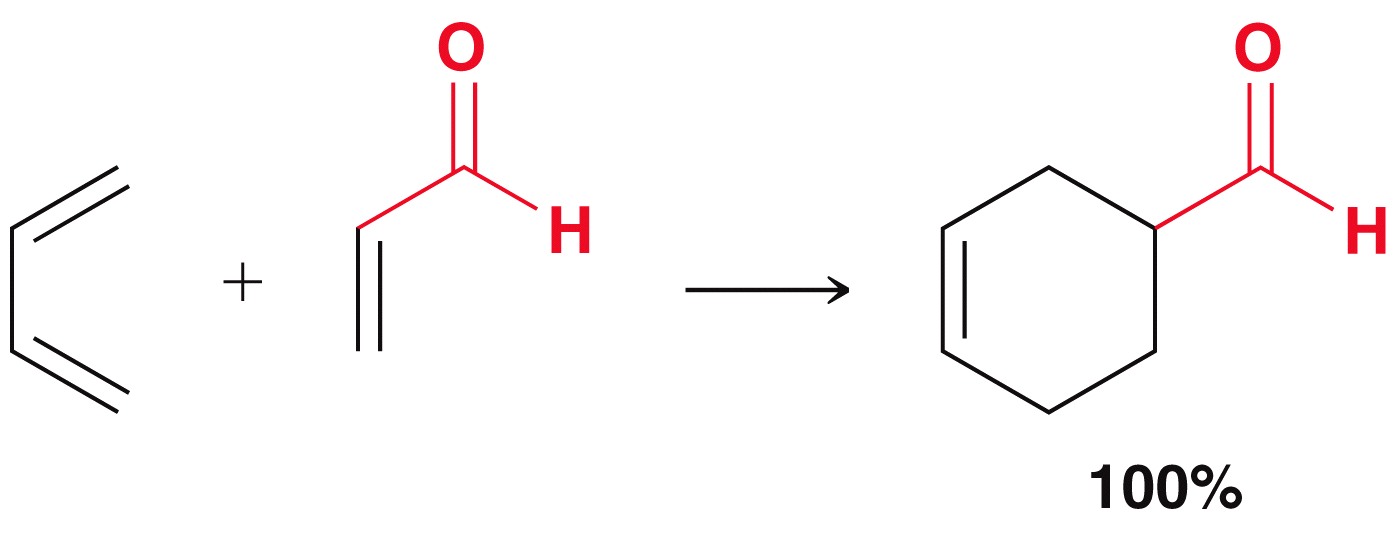 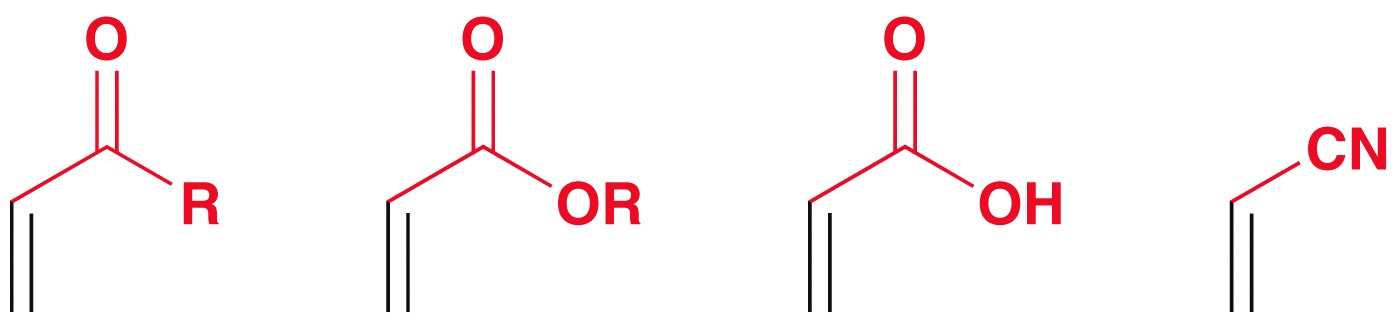 Copyright © 2017 John Wiley & Sons, Inc. All rights reserved.
16-40
Klein, Organic Chemistry 3e
16.7 Diels-Alder Reactions
Diels-Alder reactions are stereospecific depending on whether a (E) or (Z) dienophile is used




An alkyne can also function as a dienophile:





Practice with Skillbuilder 16.3
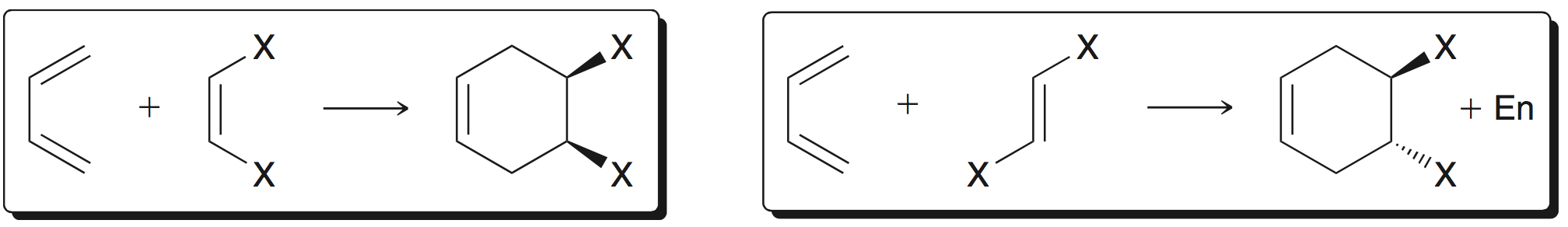 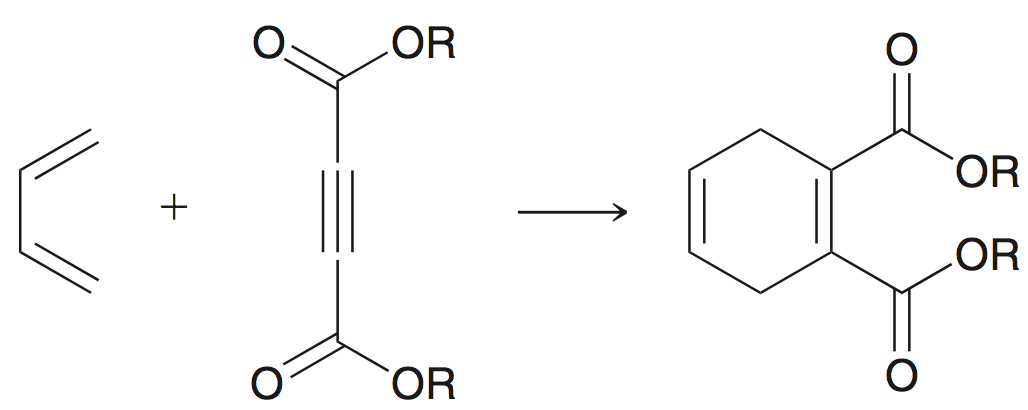 Copyright © 2017 John Wiley & Sons, Inc. All rights reserved.
16-41
Klein, Organic Chemistry 3e
16.7 Diels-Alder Reactions
Recall that many dienes can exist in an s-cis or an s-trans conformation






Diels-Alder reactions can only occur when the diene is in the s-cis conformation
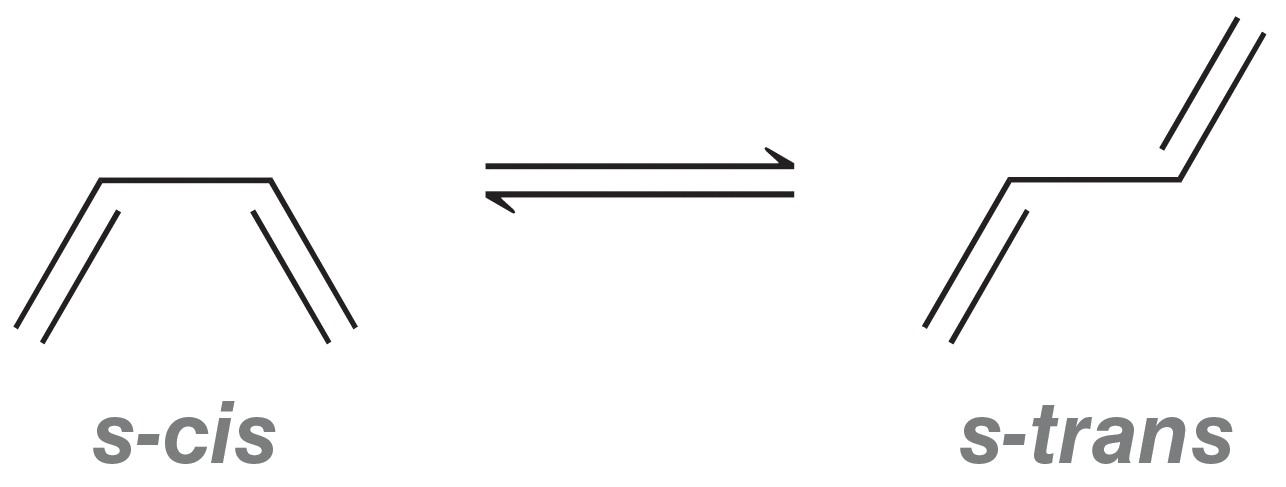 Copyright © 2017 John Wiley & Sons, Inc. All rights reserved.
16-42
Klein, Organic Chemistry 3e
16.7 Diels-Alder Reactions
Dienes trapped in an s-trans conformation can not undergo Diels-Alder reaction, because carbons 1 and 4 are too far apart




Dienes that are locked into the s-cis conformation undergo Diels-Alder reactions readily
4
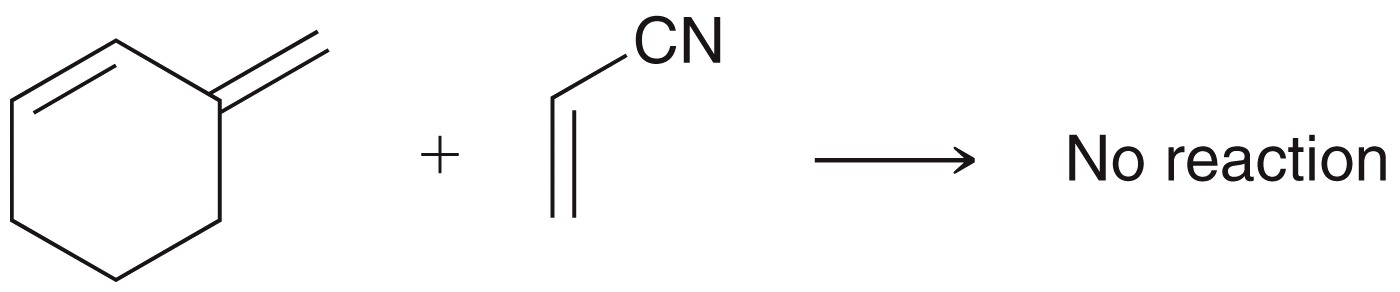 1
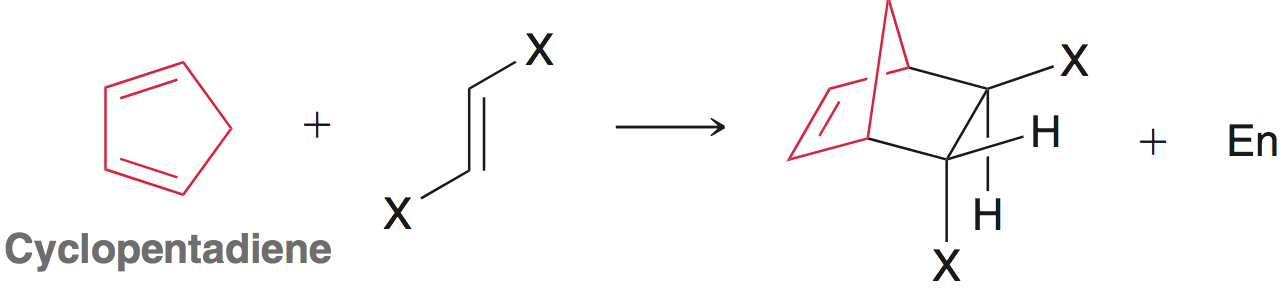 Copyright © 2017 John Wiley & Sons, Inc. All rights reserved.
16-43
Klein, Organic Chemistry 3e
16.7 Diels-Alder Reactions
Cyclopentadiene is so reactive towards Diels-Alder reaction that it reacts without itself at room temperature to form a dimer:









Practice with Conceptual Checkpoint 16.15-16.16
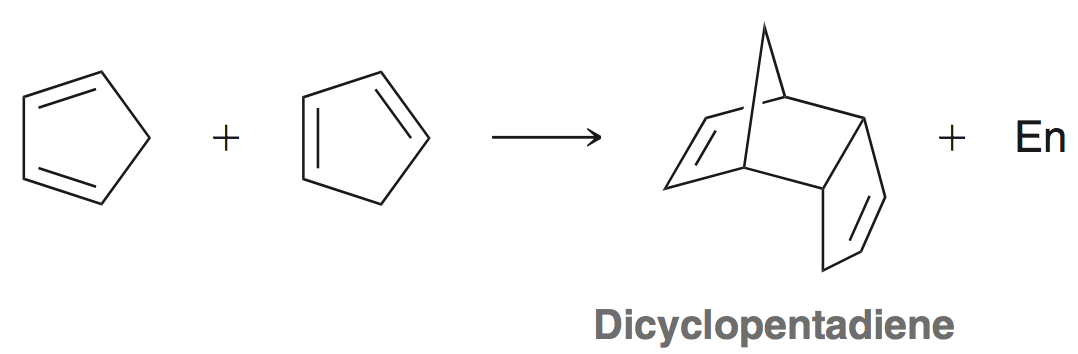 Copyright © 2017 John Wiley & Sons, Inc. All rights reserved.
16-44
Klein, Organic Chemistry 3e
16.7 Diels-Alder Reactions
When bicyclic systems form, the terms ENDO and EXO are used to describe functional group positioning
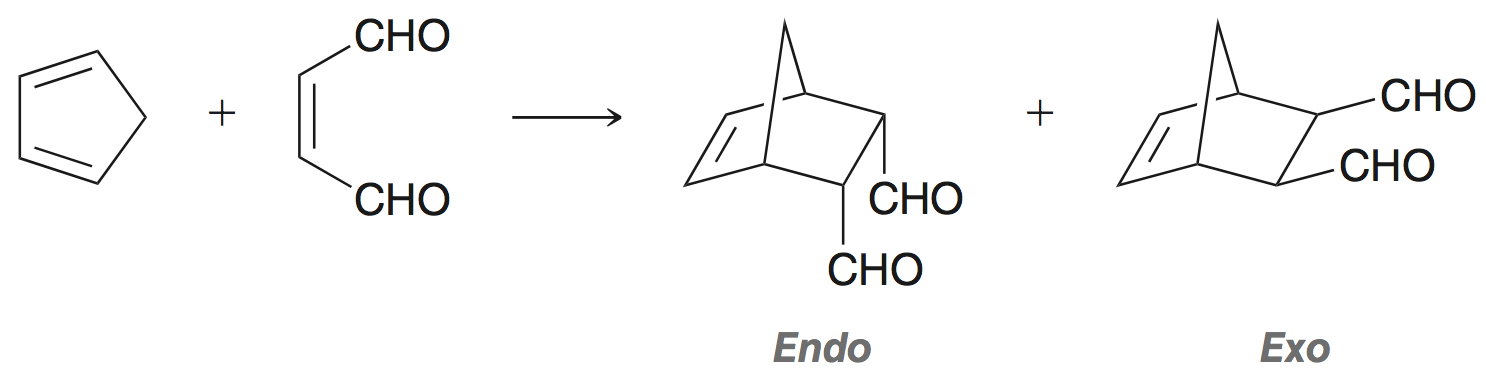 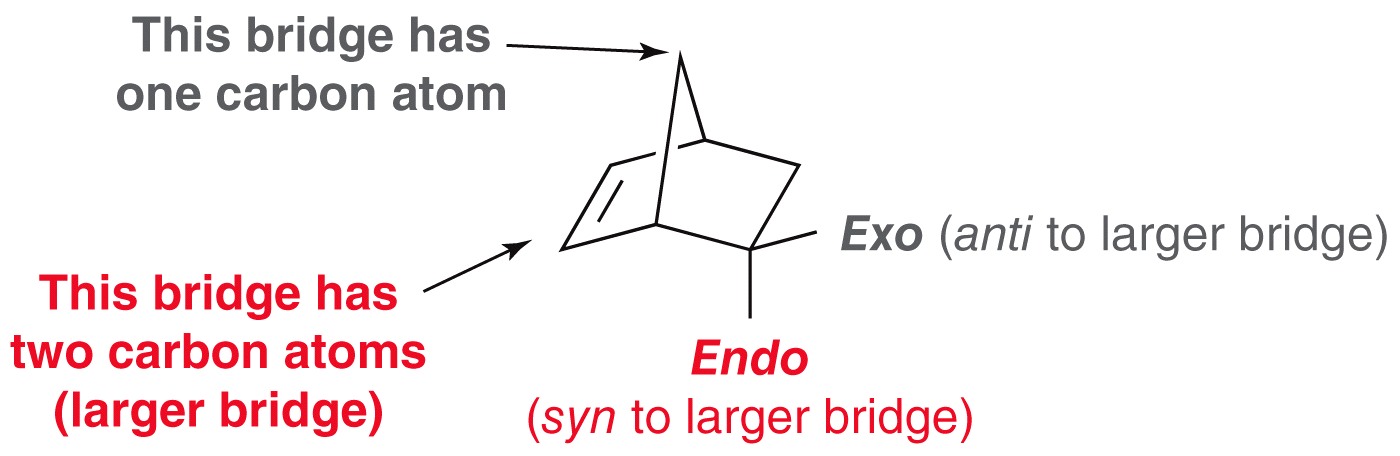 Copyright © 2017 John Wiley & Sons, Inc. All rights reserved.
16-45
Klein, Organic Chemistry 3e
16.7 Diels-Alder Reactions
The electron withdrawing groups attached to dieneophiles tend to occupy the endo position.  Often the endo product is the only observed product
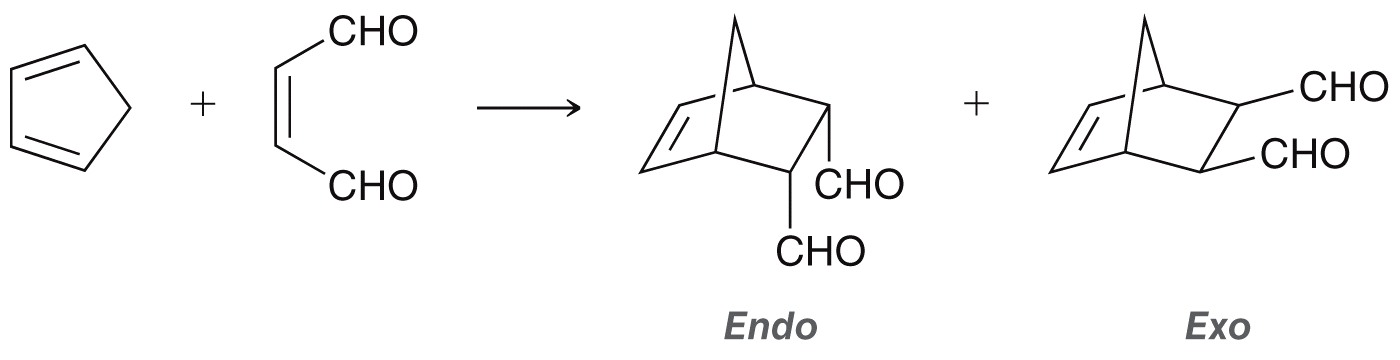 Minor product
Major product
Copyright © 2017 John Wiley & Sons, Inc. All rights reserved.
16-46
Klein, Organic Chemistry 3e
16.7 Diels-Alder Reactions
The endo transition state benefits from favorable interaction between the withdrawing groups and the developing pi bond





The exo transition state does not have the favorable interaction
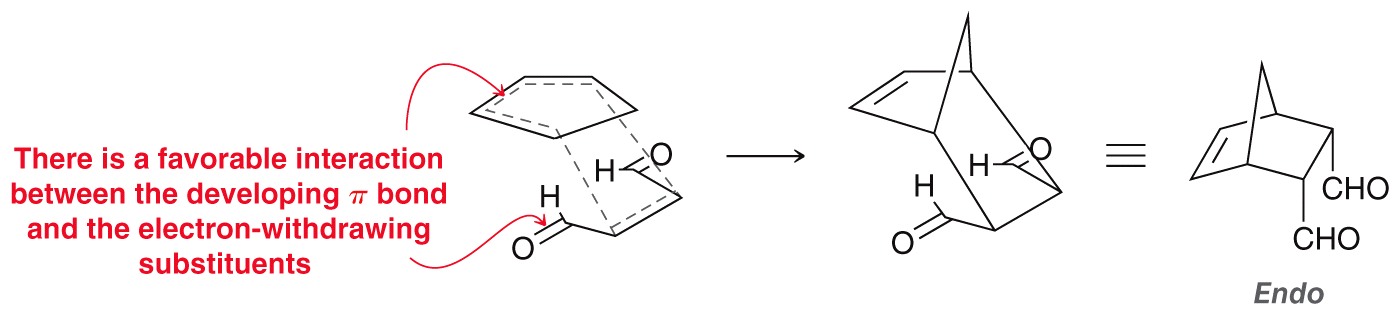 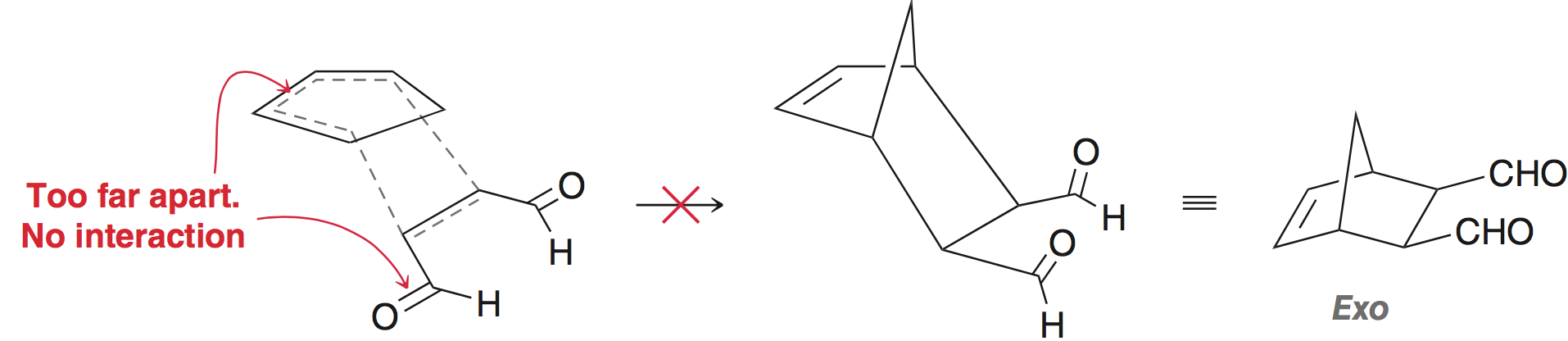 Copyright © 2017 John Wiley & Sons, Inc. All rights reserved.
16-47
Klein, Organic Chemistry 3e
16.7 Diels-Alder Reactions
The endo transition state is lower in energy, and so the endo product forms faster:









Practice with Conceptual Checkpoint 16.17
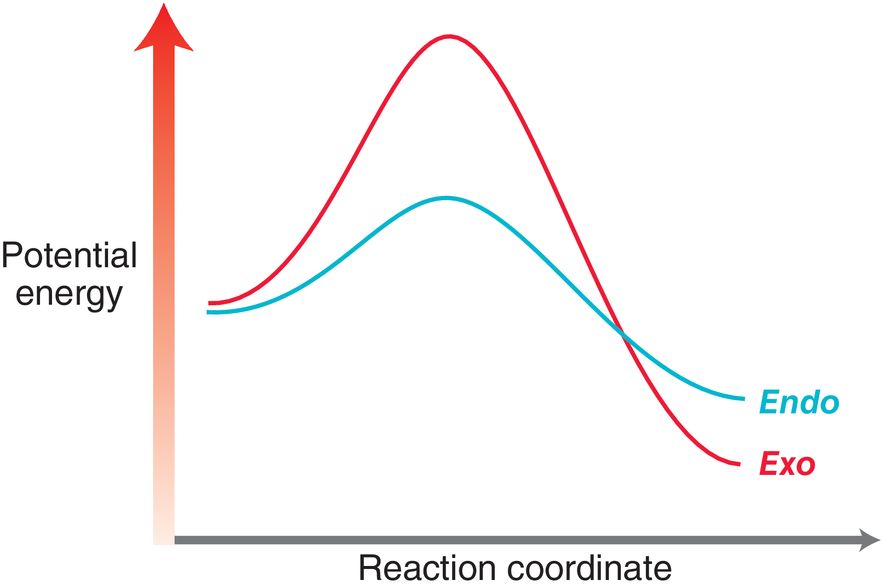 Copyright © 2017 John Wiley & Sons, Inc. All rights reserved.
16-48
Klein, Organic Chemistry 3e
16.7 Diels-Alder Regioselectivity
Only one regiochemical outcome if the diene or dienophile is symmetrical:
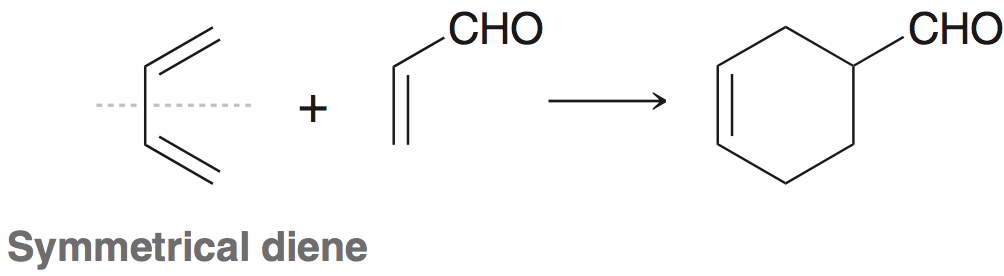 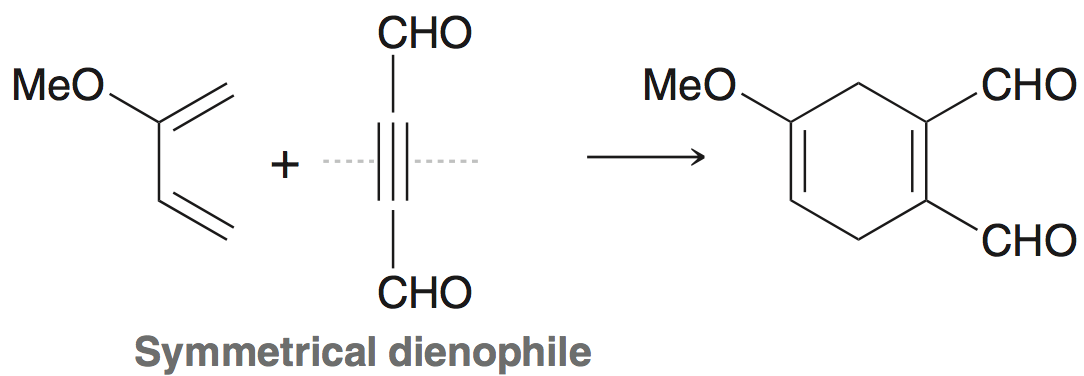 Copyright © 2017 John Wiley & Sons, Inc. All rights reserved.
16-49
Klein, Organic Chemistry 3e
16.7 Diels-Alder Regioselectivity
If diene and dienophile are both unsymmetrical, then two regioisomeric products are possible:






One of the regioisomers is formed as the major product; the reaction is regioselective
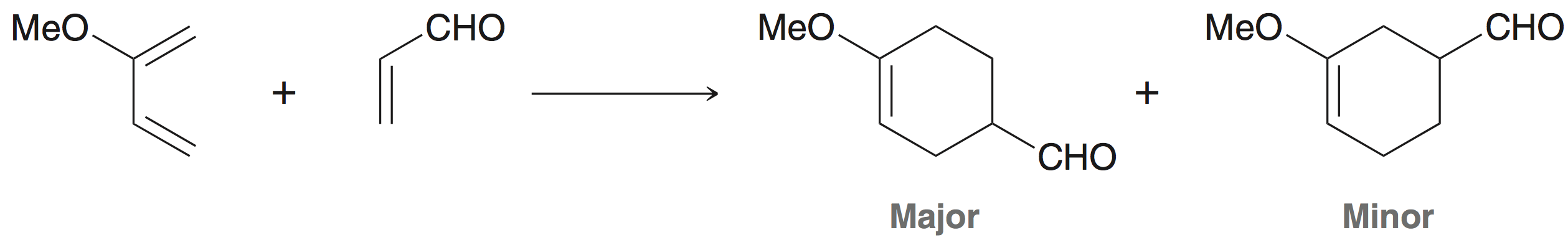 Copyright © 2017 John Wiley & Sons, Inc. All rights reserved.
16-50
Klein, Organic Chemistry 3e
16.7 Diels-Alder Regioselectivity
The major product of Diels-Alder can be predicted by considering the charge distribution of the reactants:







Consider the location of the partial charges, and the attractive force(s) that result(s)…
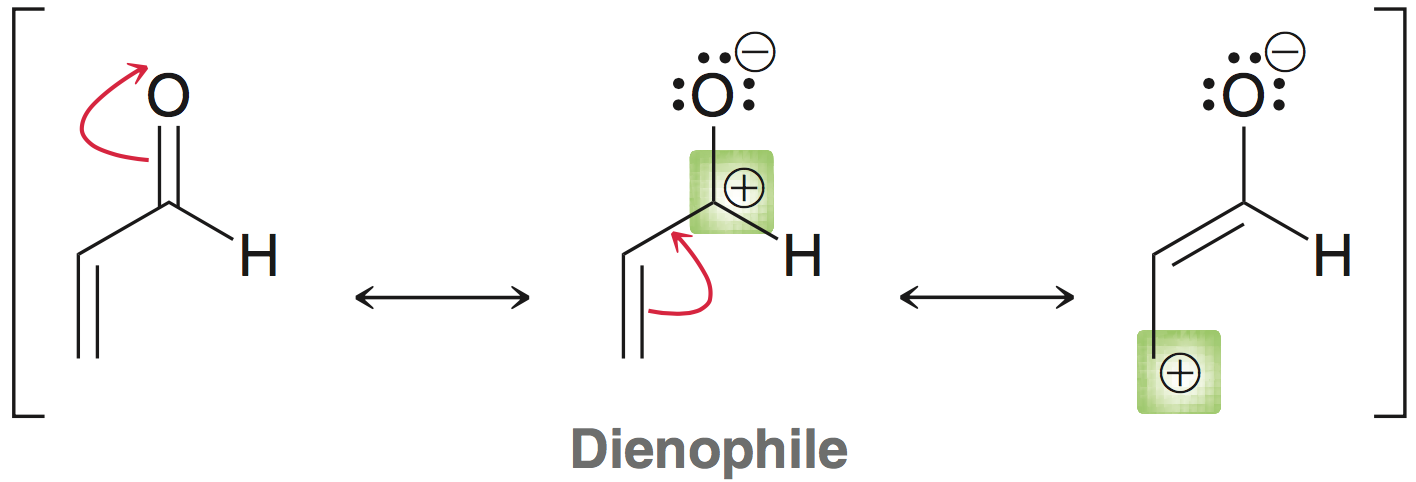 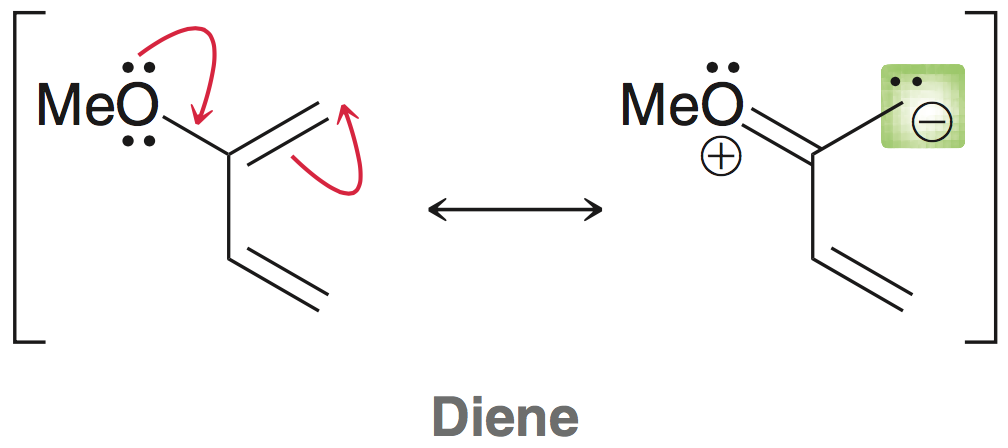 Copyright © 2017 John Wiley & Sons, Inc. All rights reserved.
16-51
Klein, Organic Chemistry 3e
16.7 Diels-Alder Regioselectivity
The alignment of the electrostatic forces results in a lower energy transition state; the major product is formed faster









Practice with Conceptual Checkpoint 16.18
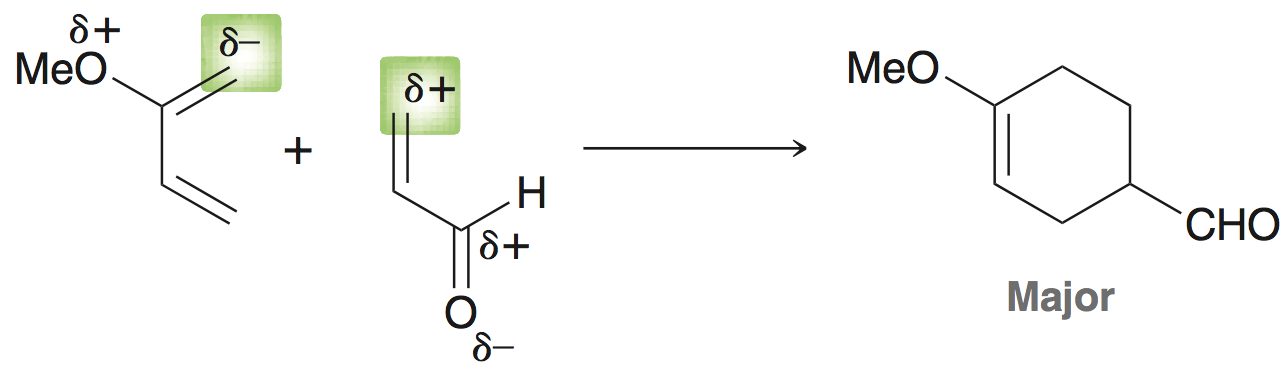 Copyright © 2017 John Wiley & Sons, Inc. All rights reserved.
16-52
Klein, Organic Chemistry 3e
16.8 MO Descriptions of Cycloadditions
Consider the MO’s for the simplest 1,3-diene and dienophile
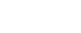 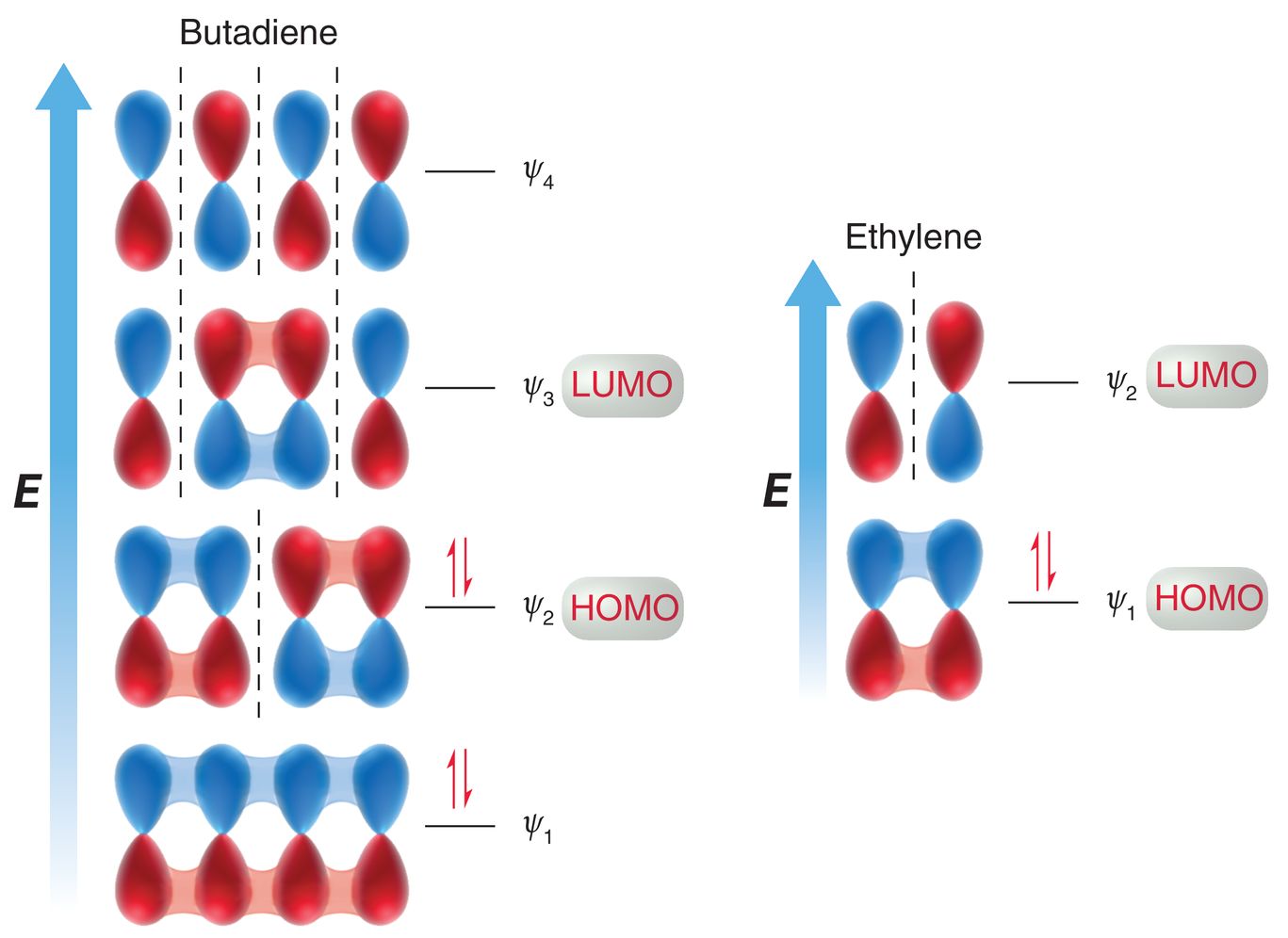 Copyright © 2017 John Wiley & Sons, Inc. All rights reserved.
16-53
Klein, Organic Chemistry 3e
16.8 MO Descriptions of Cycloadditions
For Diels-Alder, the HOMO of one compound must interact with the LUMO of the other
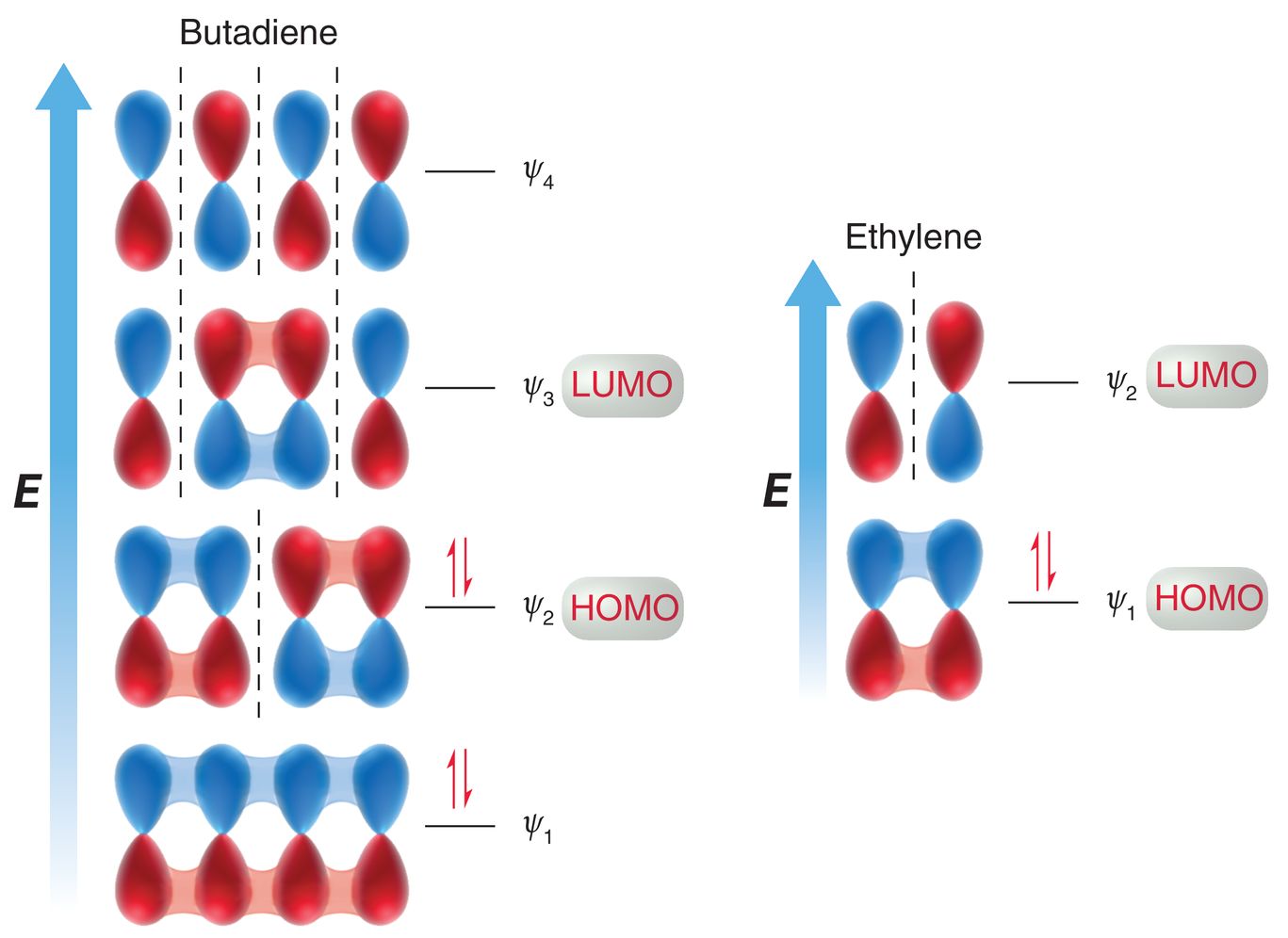 Copyright © 2017 John Wiley & Sons, Inc. All rights reserved.
16-54
Klein, Organic Chemistry 3e
16.8 MO Descriptions of Cycloadditions
With an electron withdrawing group, the dieneophile’s LUMO will accept electrons from the diene’s HOMO
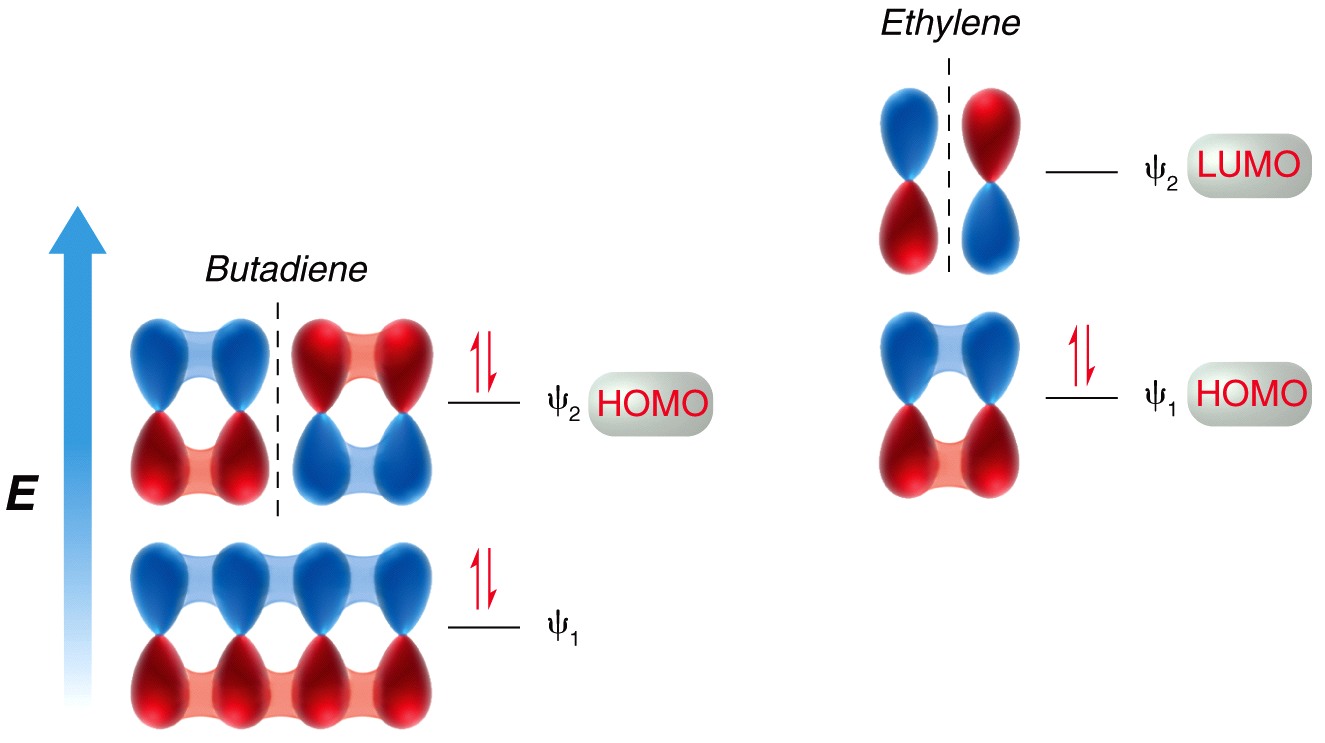 Copyright © 2017 John Wiley & Sons, Inc. All rights reserved.
16-55
Klein, Organic Chemistry 3e
16.8 MO Descriptions of Cycloadditions
The phases of the reacting MO’s must be symmetrical 
In other words, if there is conservation of orbital symmetry, then the reaction is symmetry allowed








Note the carbons that change their hybridization from sp2 to sp3
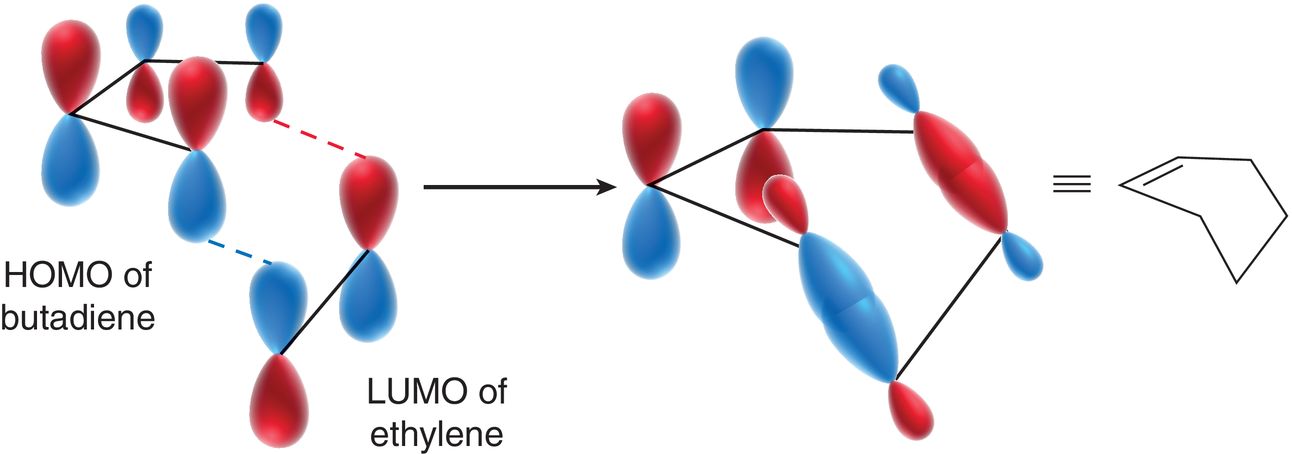 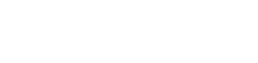 Copyright © 2017 John Wiley & Sons, Inc. All rights reserved.
16-56
Klein, Organic Chemistry 3e
16.8 MO Descriptions of Cycloadditions
Similar to a Diels-Alder ([4+2] cycloaddition),the reaction below is a [2+2] cycloaddition







The reacting MO’s (HOMO and LUMO) can be analyzed to determine if the reaction is symmetry-allowed.
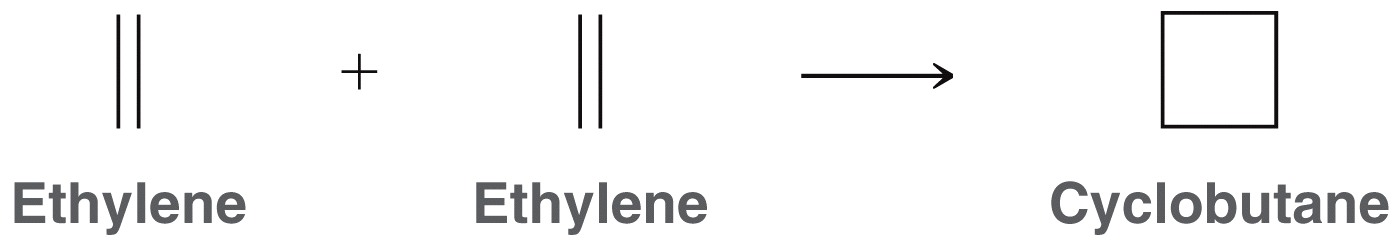 Copyright © 2017 John Wiley & Sons, Inc. All rights reserved.
16-57
Klein, Organic Chemistry 3e
16.8 MO Descriptions of Cycloadditions
The LUMO of one reactant must have the same symmetry as the HOMO of the other reactant, in order for reaction to occur:
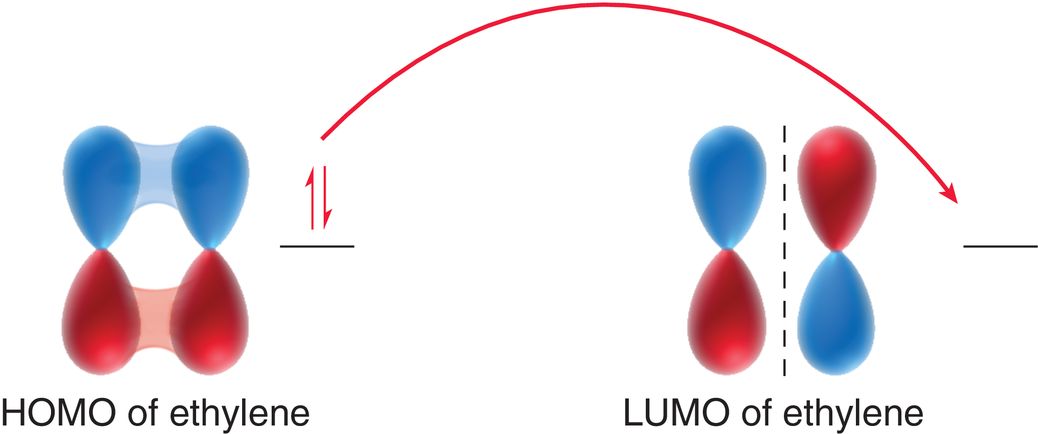 Copyright © 2017 John Wiley & Sons, Inc. All rights reserved.
16-58
Klein, Organic Chemistry 3e
16.8 MO Descriptions of Cycloadditions
The phases of the HOMO and LUMO can not line up; the reaction is symmetry-forbidden:
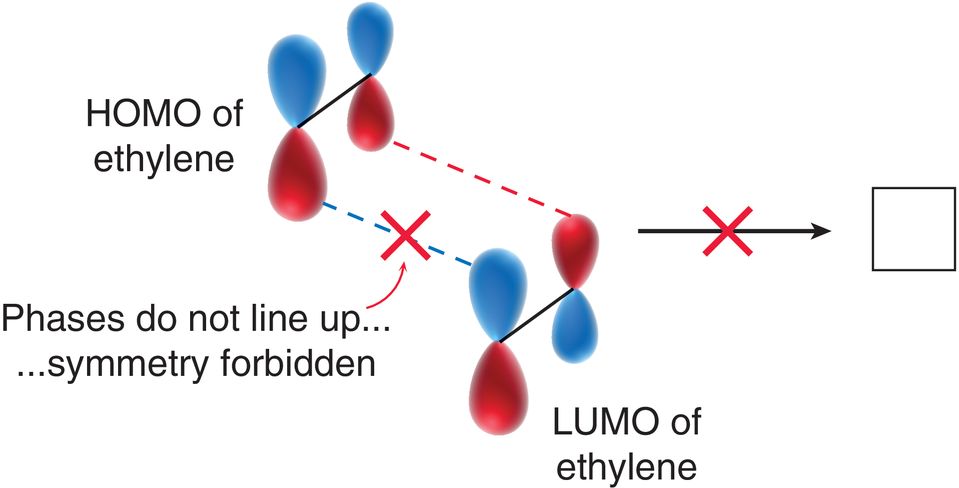 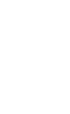 Copyright © 2017 John Wiley & Sons, Inc. All rights reserved.
16-59
Klein, Organic Chemistry 3e
16.8 MO Descriptions of Cycloadditions
[2+2] cycloadditions are only possible when light is used to excite an electron
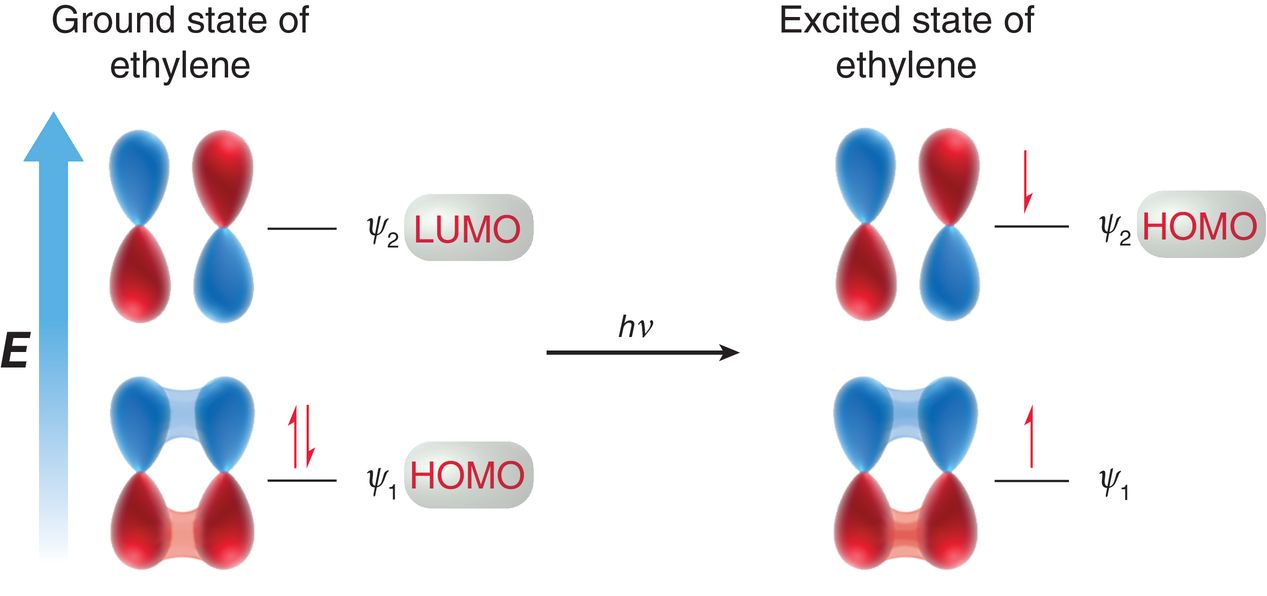 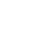 Copyright © 2017 John Wiley & Sons, Inc. All rights reserved.
16-60
Klein, Organic Chemistry 3e
16.8 MO Descriptions of Cycloadditions
[2+2] cycloadditions are only possible when light is used to excite an electron.  In this case the reaction is symmetry-allowed:









Practice with Conceptual Checkpoint 16.19
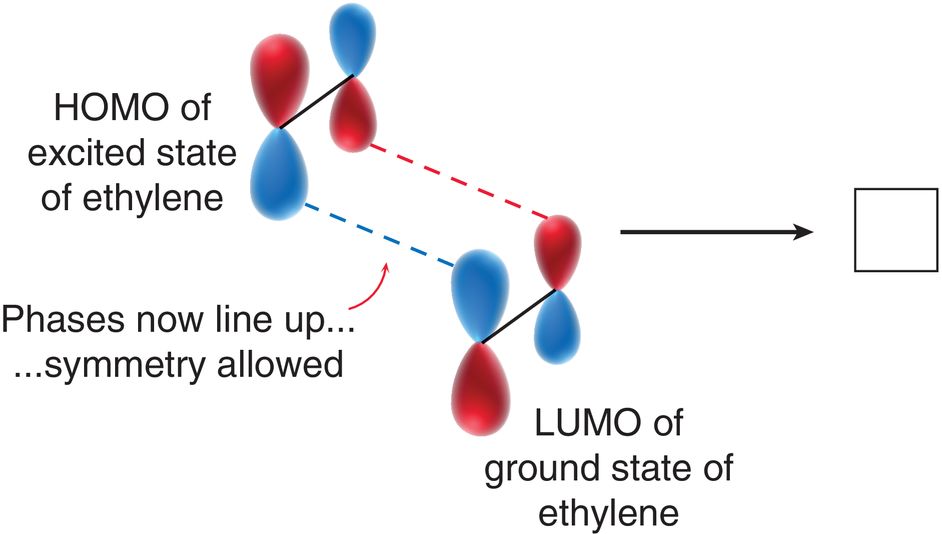 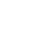 Copyright © 2017 John Wiley & Sons, Inc. All rights reserved.
16-61
Klein, Organic Chemistry 3e
16.9 Intro to Electrocyclic Reactions
Electrocyclic reaction – pericyclic process where a conjugated polyene undergoes cyclization:








Overall, a p-bond is converted to a s-bond
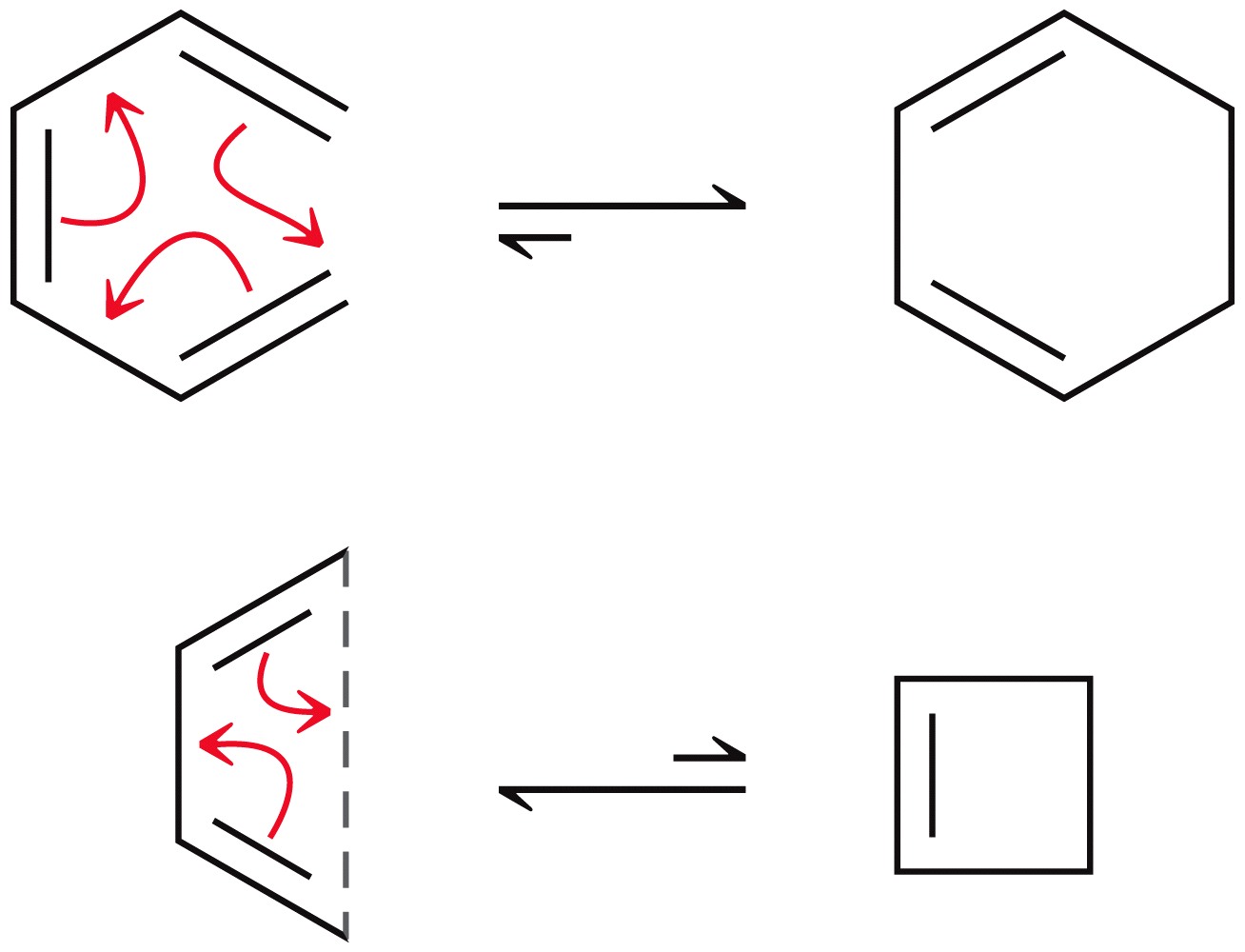 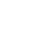 Copyright © 2017 John Wiley & Sons, Inc. All rights reserved.
16-62
Klein, Organic Chemistry 3e
16.9 Electrocyclic Reactions
When substituents are present on the terminal carbons, stereoisomers are possible:









Note that the use of light versus heat yields different stereoisomers
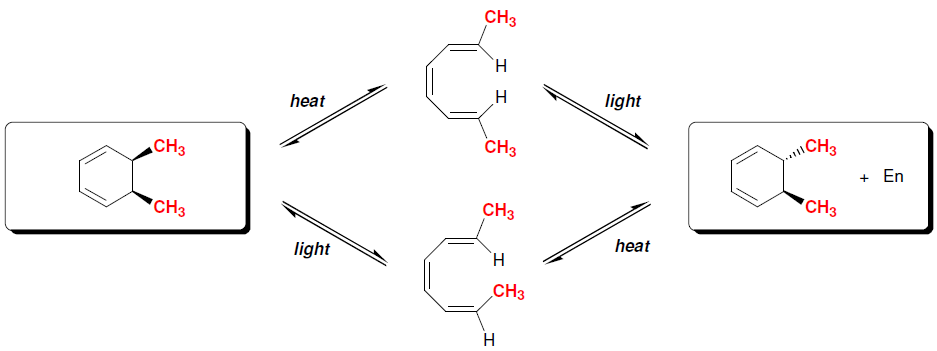 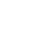 Copyright © 2017 John Wiley & Sons, Inc. All rights reserved.
16-63
Klein, Organic Chemistry 3e
16.9 Electrocyclic Reactions
Note that both the stereochemistry of the reactants AND the conditions (heat vs. light) affect the stereochemistry of the product
Conservation of orbital symmetry explains this observation
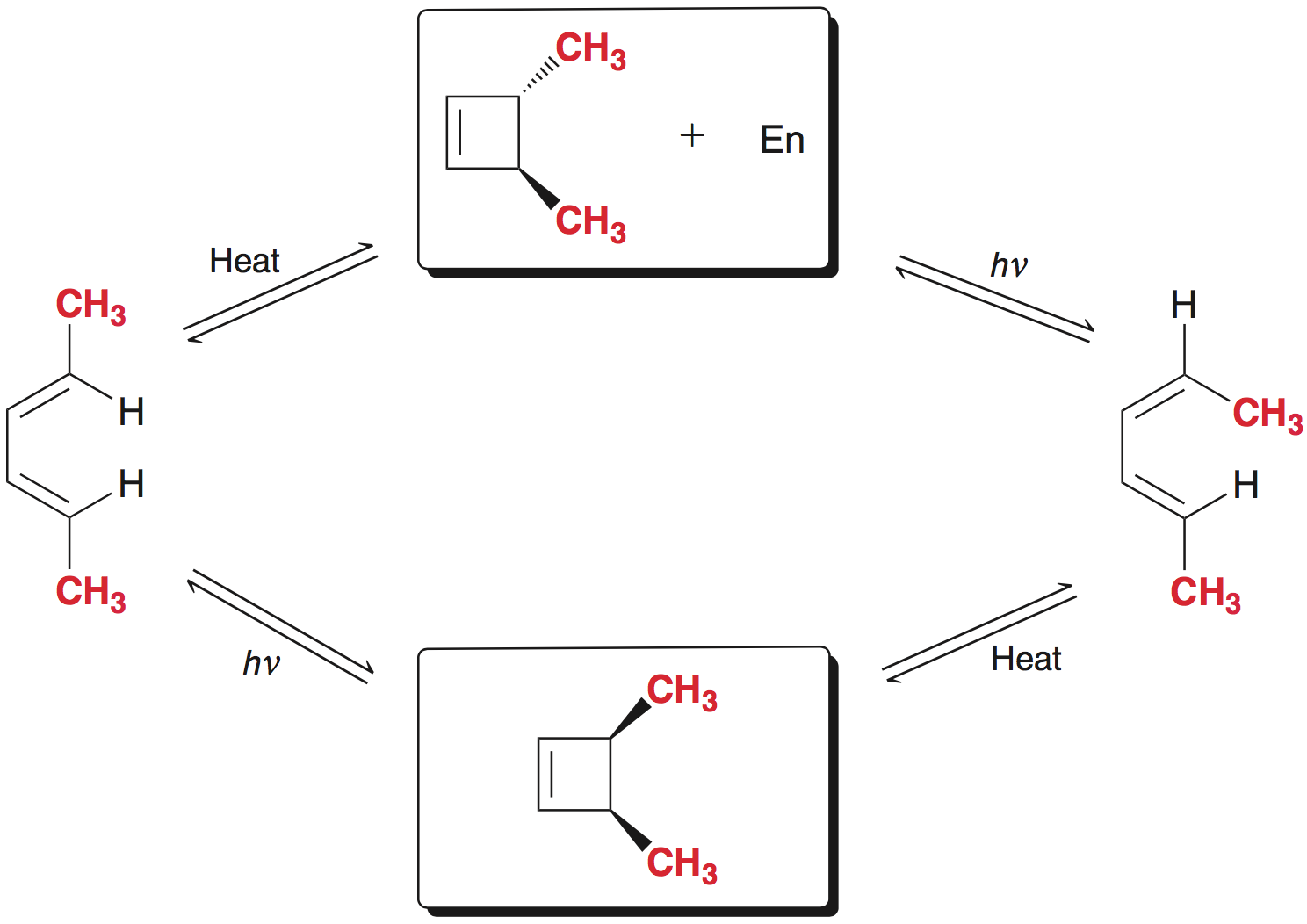 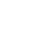 Copyright © 2017 John Wiley & Sons, Inc. All rights reserved.
16-64
Klein, Organic Chemistry 3e
16.9 Electrocyclic Reactions
Consider the stereochemical outcome resulting from thermal cyclization of a p system with three conjugated p bonds:







Note: room temperature is often sufficient to facilitate thermal cyclization
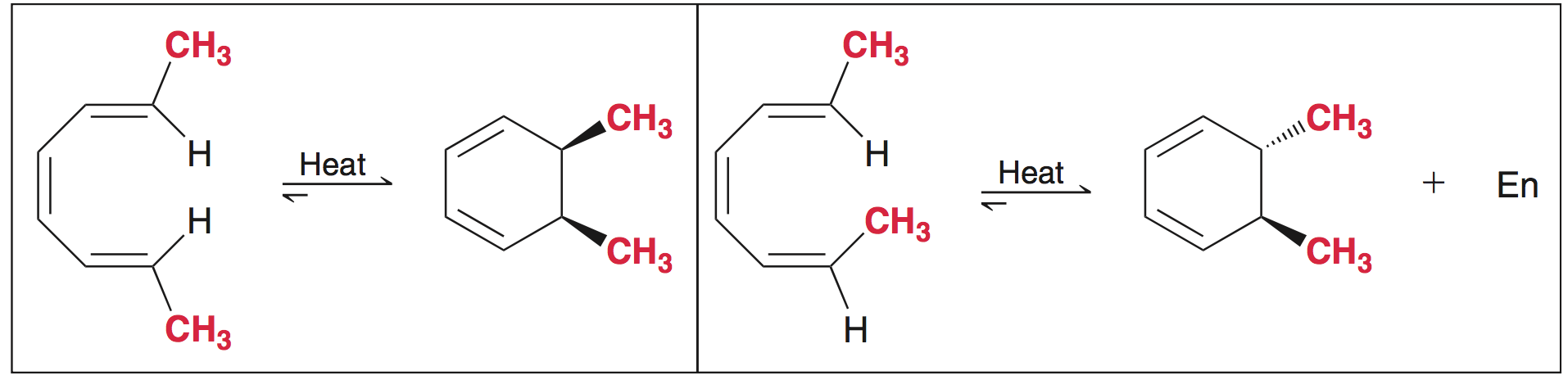 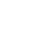 Copyright © 2017 John Wiley & Sons, Inc. All rights reserved.
16-65
Klein, Organic Chemistry 3e
16.9 Electrocyclic Reactions
The symmetry of the HOMO determines the outcome









The outermost lobes of the HOMO rotate so like phases overlap
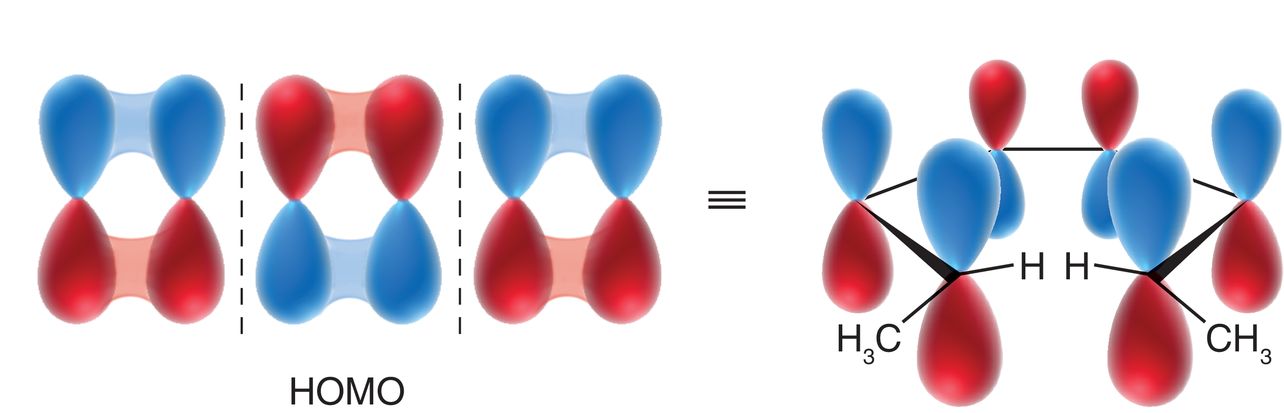 Copyright © 2017 John Wiley & Sons, Inc. All rights reserved.
16-66
Klein, Organic Chemistry 3e
16.9 Electrocyclic Reactions
The outermost lobes of the HOMO rotate so like phases overlap








Disrotatory rotation (one rotates clockwise and the other counterclockwise) gives the cis product
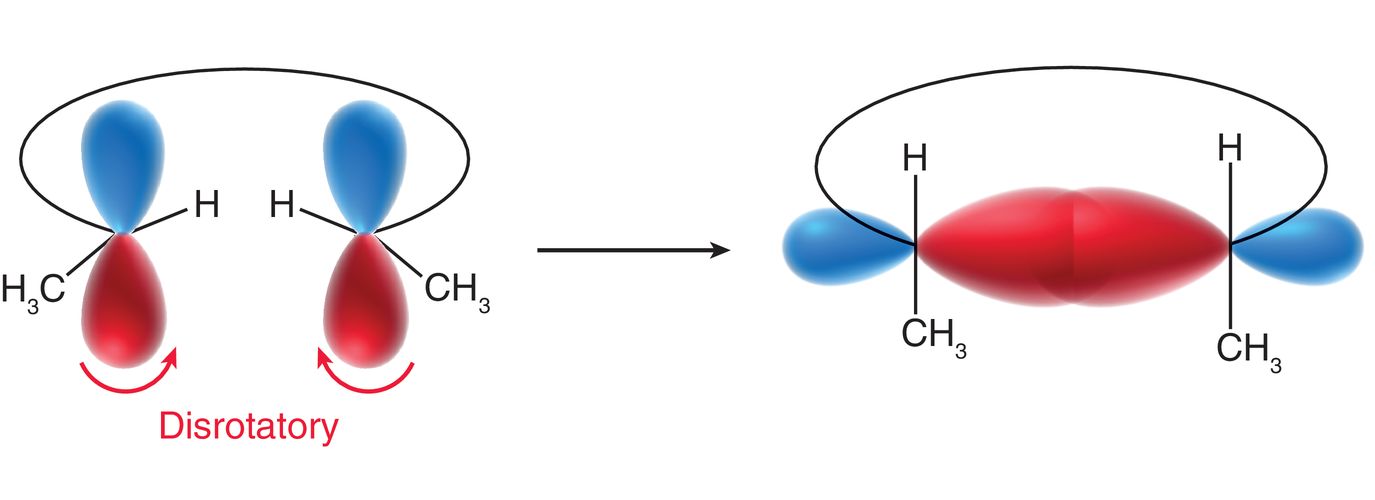 Copyright © 2017 John Wiley & Sons, Inc. All rights reserved.
16-67
Klein, Organic Chemistry 3e
16.9 Electrocyclic Reactions
The symmetry of the HOMO determines the outcome








The outermost lobes of the HOMO rotate as they become sp3 hybridized so that like phases overlap
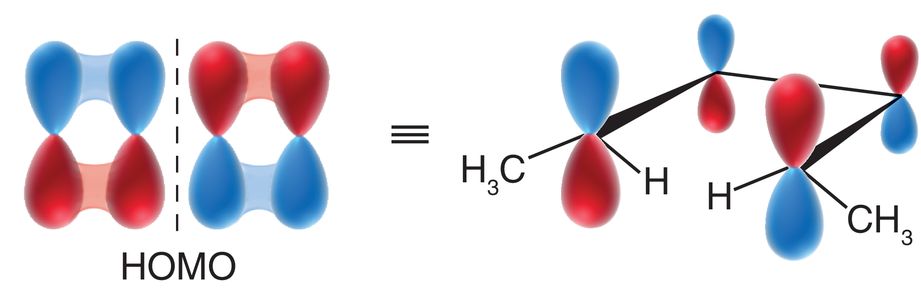 Copyright © 2017 John Wiley & Sons, Inc. All rights reserved.
16-68
Klein, Organic Chemistry 3e
16.9 Electrocyclic Reactions
The outermost lobes of the HOMO rotate so like phases overlap








conrotatory rotation - both rotate clockwise the same direction, to yield (in this example) the trans product
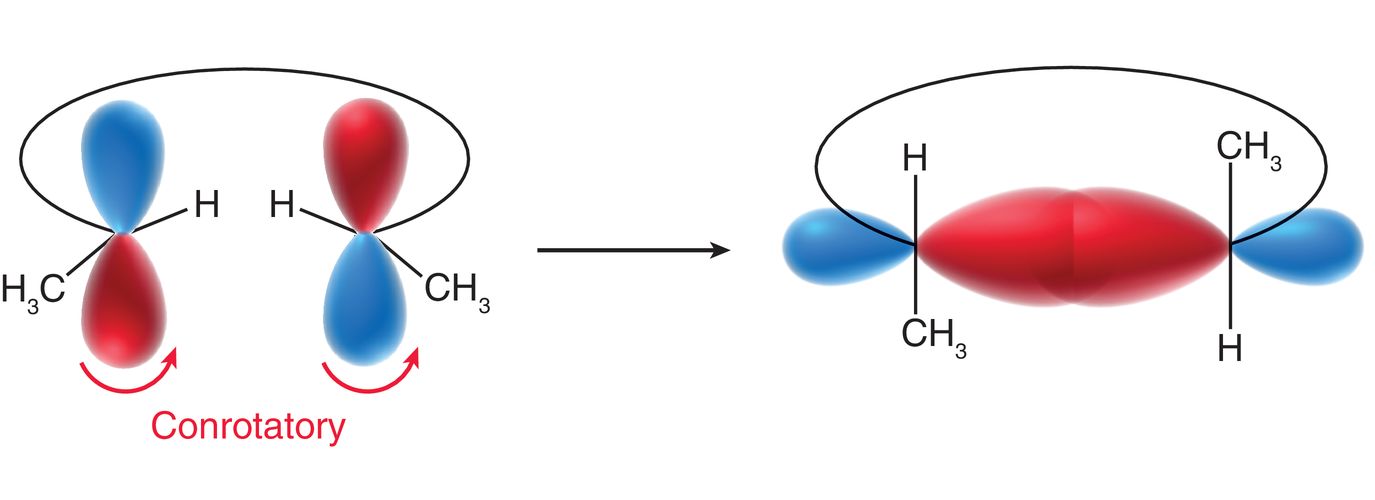 Copyright © 2017 John Wiley & Sons, Inc. All rights reserved.
16-69
Klein, Organic Chemistry 3e
16.9 Electrocyclic Reactions
Under thermal conditions:

Conjugated systems with 6 p electrons = disrotatory

Conjugated systems with 4 p electrons = conrotatory



Practice with Conceptual Checkpoint 16.20
Copyright © 2017 John Wiley & Sons, Inc. All rights reserved.
16-70
Klein, Organic Chemistry 3e
16.9 Electrocyclic Reactions
Under photochemical conditions, light energy excites an electron from the HOMO to the LUMO
What was the LUMO becomes the new HOMO
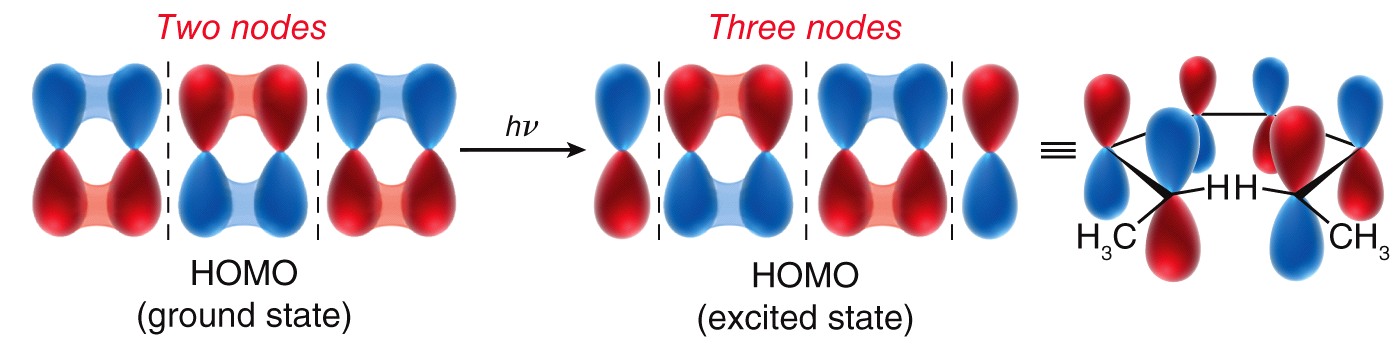 Copyright © 2017 John Wiley & Sons, Inc. All rights reserved.
16-71
Klein, Organic Chemistry 3e
16.9 Electrocyclic Reactions
In this case, cyclization must occur in a conrotatory fashion
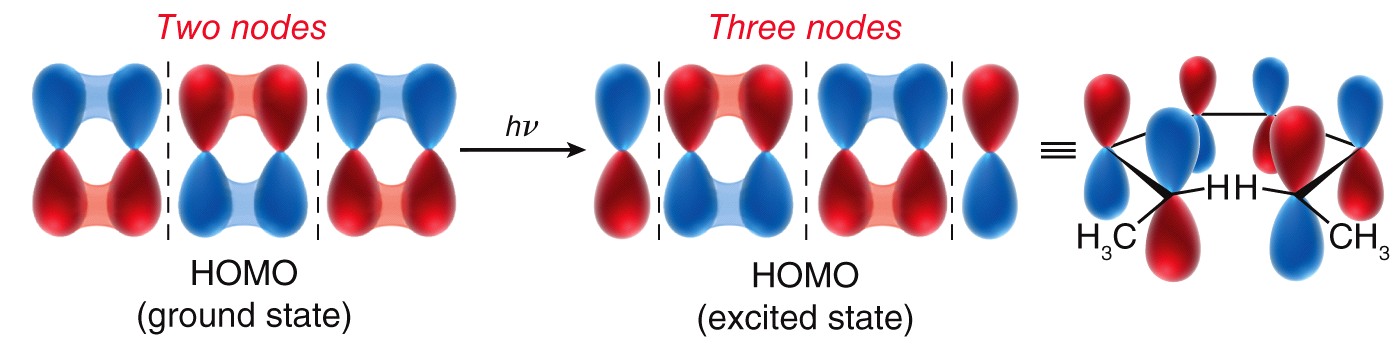 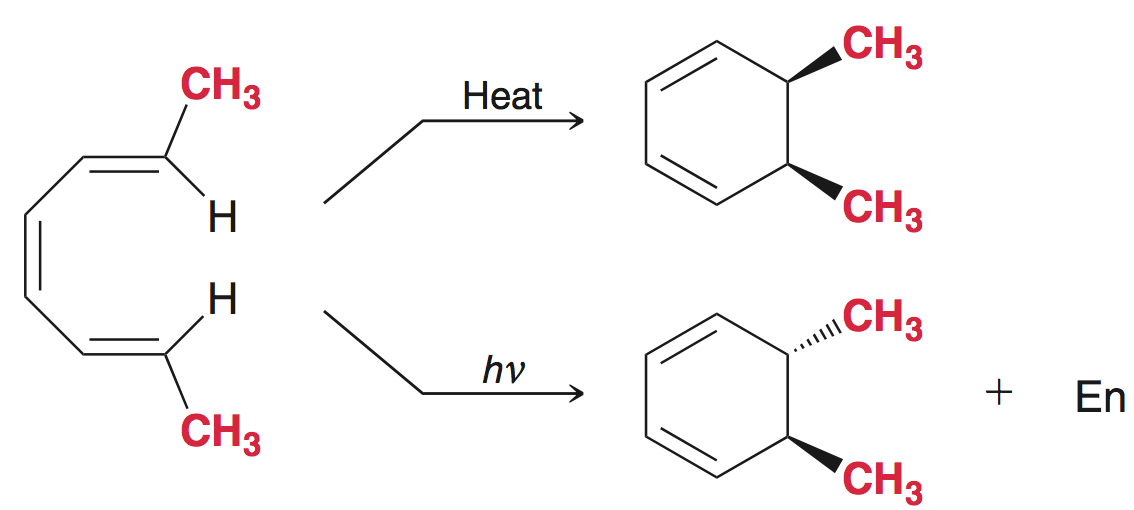 Disrotatory cyclization
conrotatory cyclization
Copyright © 2017 John Wiley & Sons, Inc. All rights reserved.
16-72
Klein, Organic Chemistry 3e
16.9 Electrocyclic Reactions
The same “switching” of stereochemistry is also observed in conjugated systems with 4 p electrons:
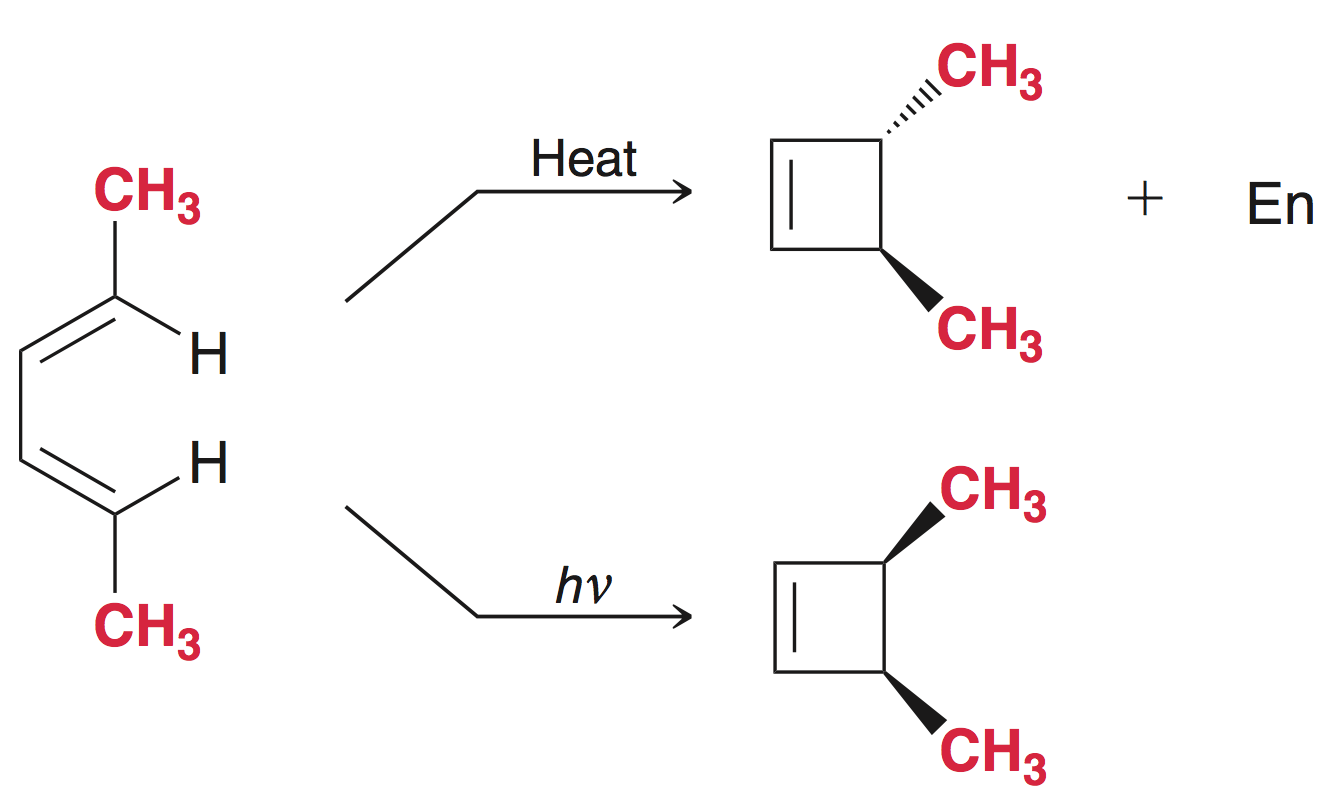 conrotatory cyclization
Disrotatory cyclization
Copyright © 2017 John Wiley & Sons, Inc. All rights reserved.
16-73
Klein, Organic Chemistry 3e
16.9 Electrocyclic Reactions
The Woodward-Hoffmann rules summarize the trends for electrocyclic reactions:









Practice with SkillBuilder 16.4
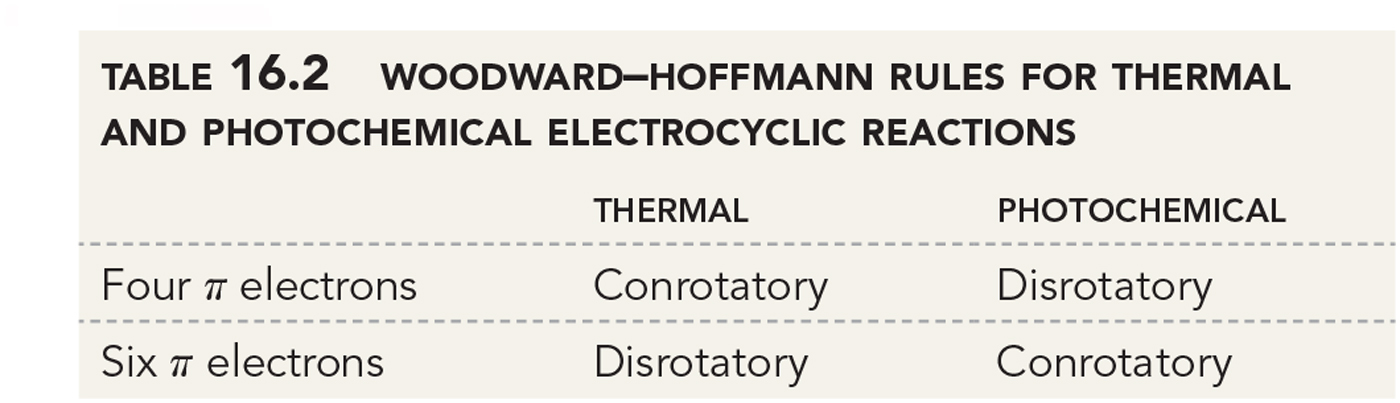 Copyright © 2017 John Wiley & Sons, Inc. All rights reserved.
16-74
Klein, Organic Chemistry 3e
16.10 Sigmatropic Rearrangements
Sigmatropic Rearrangements – a pericyclic reaction in which one sigma bond is replaced with another 








the location of the p bonds changes as well
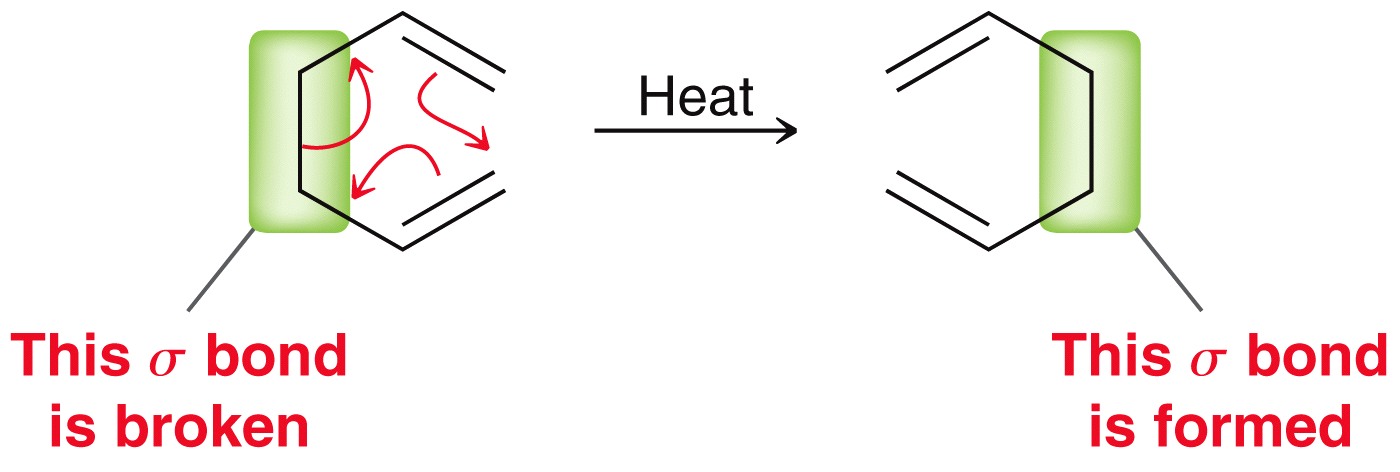 Copyright © 2017 John Wiley & Sons, Inc. All rights reserved.
16-75
Klein, Organic Chemistry 3e
16.10 Sigmatropic Rearrangements
notation for sigmatropic rearrangements:



Count the number of atoms on each side of the sigma bonds that are breaking and forming
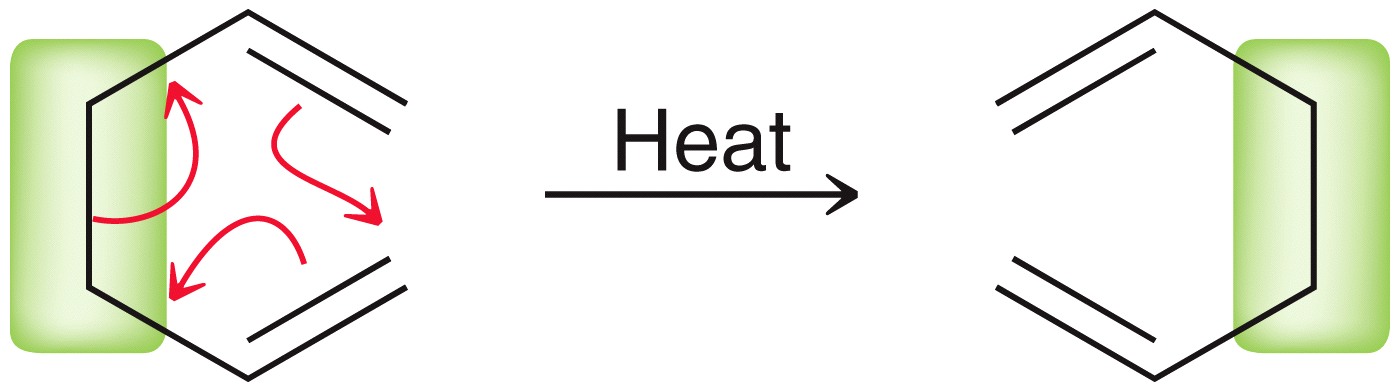 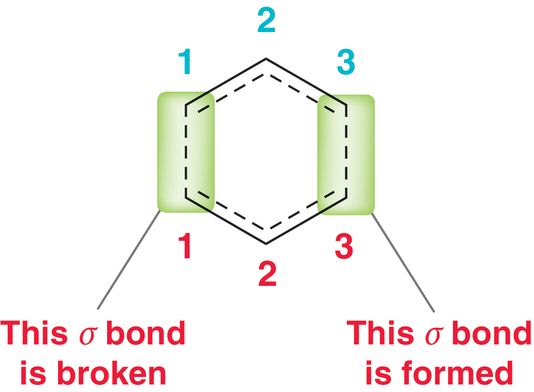 This is a [3,3] sigmatropic rearrangement
Copyright © 2017 John Wiley & Sons, Inc. All rights reserved.
16-76
Klein, Organic Chemistry 3e
16.10 Sigmatropic Rearrangements
[1,5] sigmatropic rearrangement
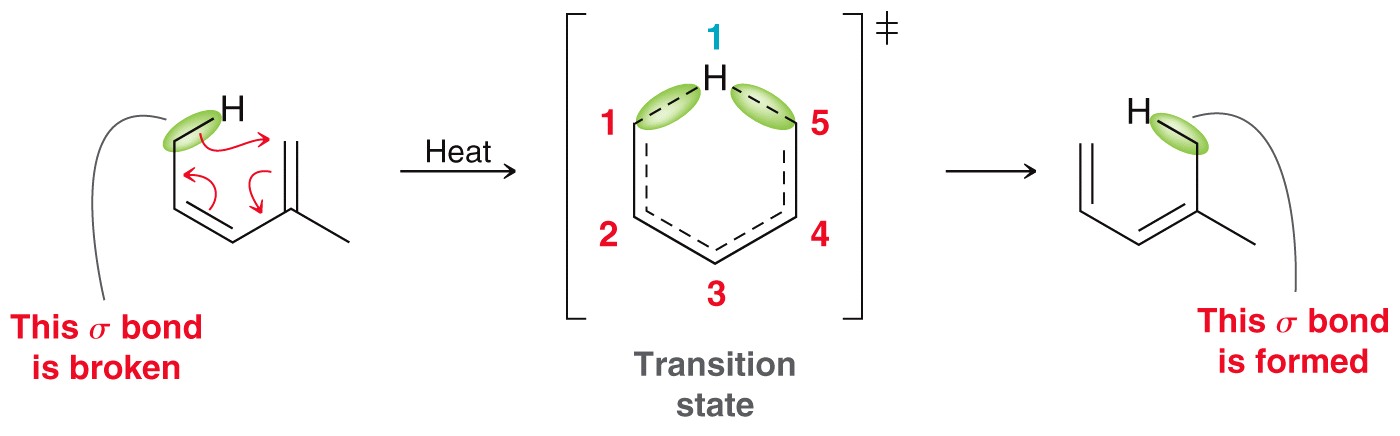 Copyright © 2017 John Wiley & Sons, Inc. All rights reserved.
16-77
Klein, Organic Chemistry 3e
16.10 Sigmatropic Rearrangements
Cope rearrangement - a [3,3] sigmatropic reaction in which all 6 atoms in the cyclic transition state are carbon atoms







Equilibrium favors the more substitute alkene(s)
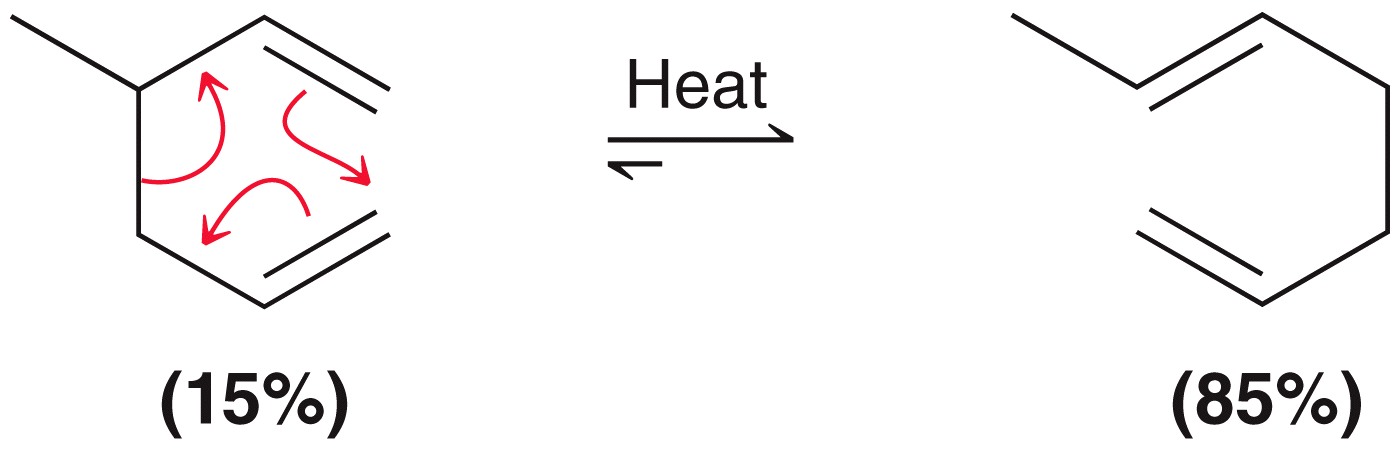 Copyright © 2017 John Wiley & Sons, Inc. All rights reserved.
16-78
Klein, Organic Chemistry 3e
16.10 Sigmatropic Rearrangements
Claisen rearrangement - a [3,3] sigmatropic reaction and is the oxygen analogue of a Cope rearrangement:
Occurs with allylic vinylic ethers







Equilibrium favors the formation of the C=O bond (more stable than a C=C bond)
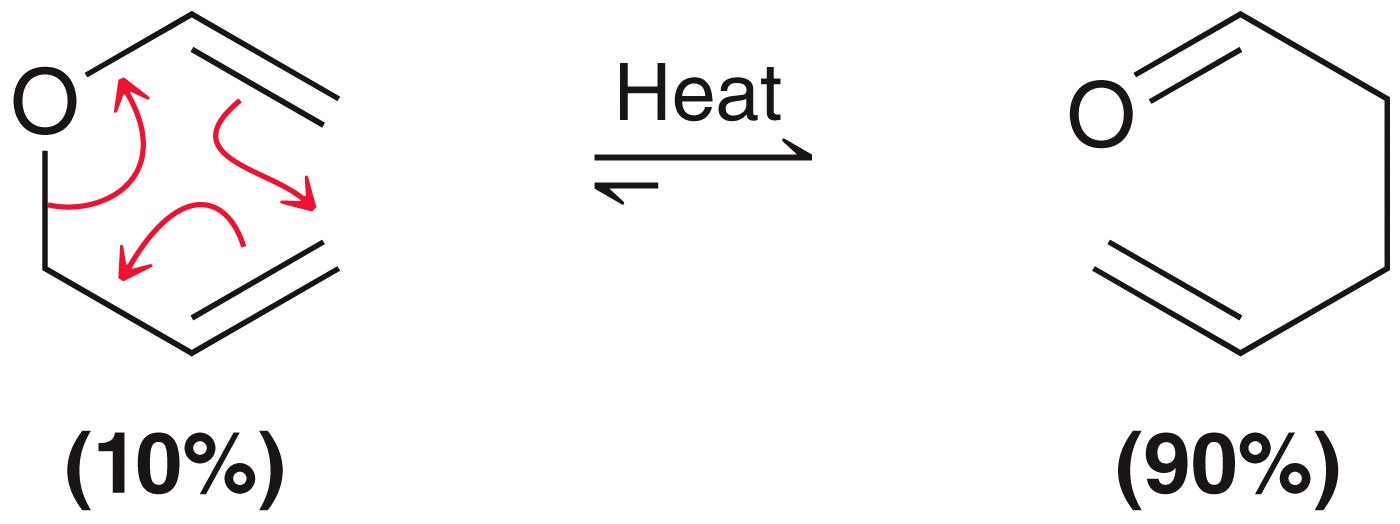 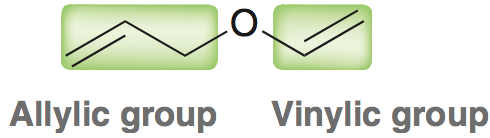 Copyright © 2017 John Wiley & Sons, Inc. All rights reserved.
16-79
Klein, Organic Chemistry 3e
16.10 Sigmatropic Rearrangements
Claisen rearrangement - a [3,3] sigmatropic reaction and is the oxygen analogue of a Cope rearrangement:
Also observed with allylic aryl ethers







Practice with Conceptual Checkpoint 16.23 – 16.26
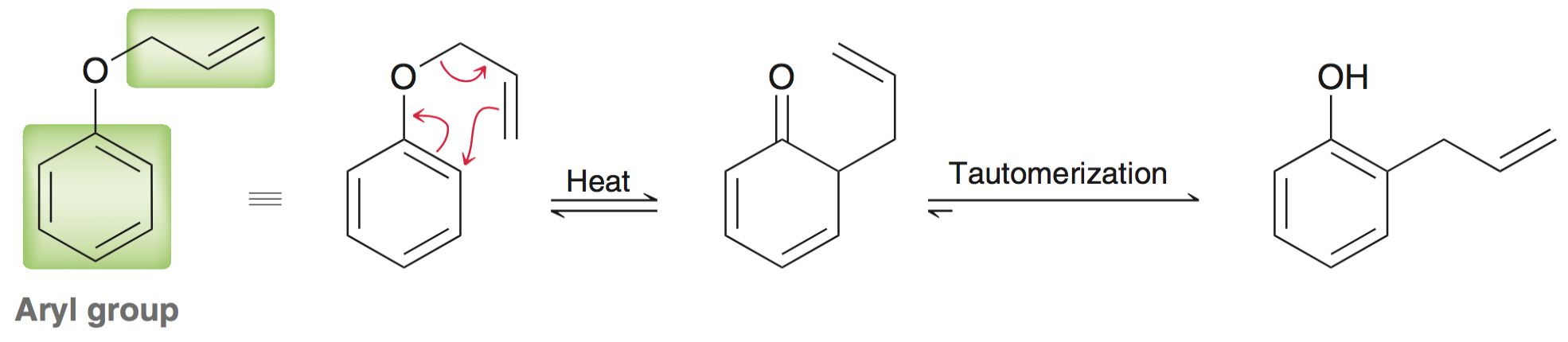 Copyright © 2017 John Wiley & Sons, Inc. All rights reserved.
16-80
Klein, Organic Chemistry 3e
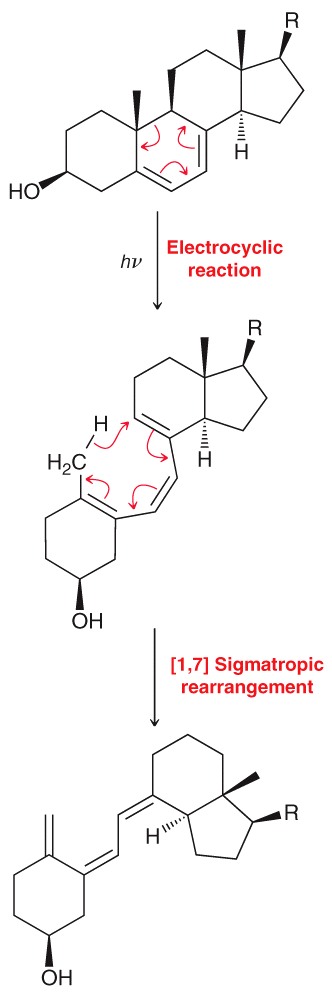 16.10 Sigmatropic Rearrangements
Two pericyclic reactions occur in the biosynthesis of Vitamin D
Copyright © 2017 John Wiley & Sons, Inc. All rights reserved.
16-81
Klein, Organic Chemistry 3e
16.11 UV-Vis Spectroscopy
Compounds with conjugated p systems absorb UV or visible light
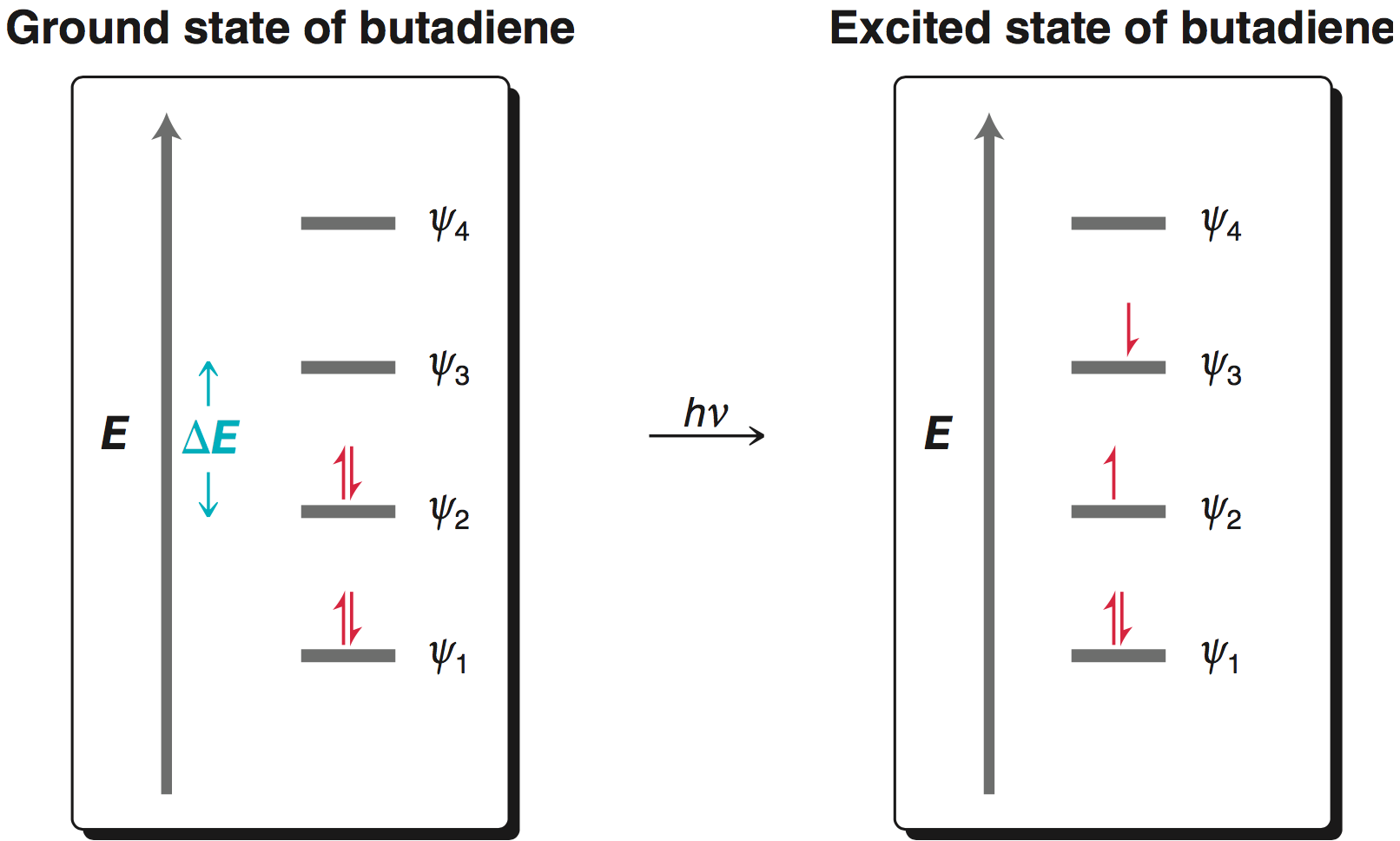 Light energy is converted into potential energy
Copyright © 2017 John Wiley & Sons, Inc. All rights reserved.
16-82
Klein, Organic Chemistry 3e
16.11 UV-Vis Spectroscopy
In general, the necessary energy to excite an electron from π  π* (HOMO to LUMO) falls within the UV or visible region of the spectrum
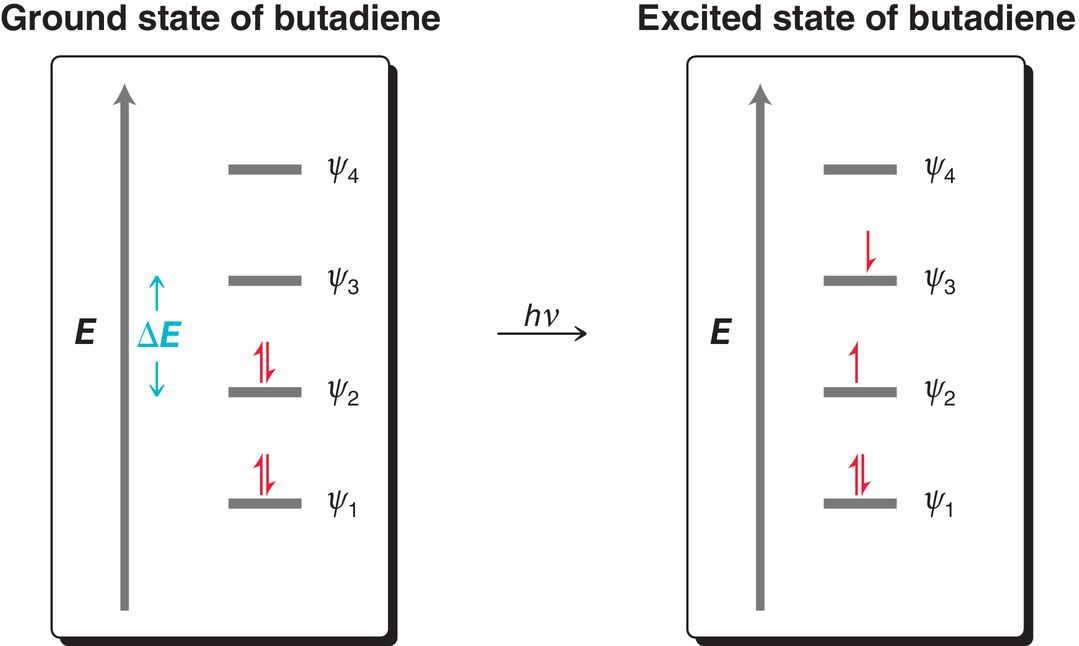 Copyright © 2017 John Wiley & Sons, Inc. All rights reserved.
16-83
Klein, Organic Chemistry 3e
16.11 UV-Vis Spectroscopy
UV-Vis spectroscopy gives structural information about molecules
The amount of light absorbed by a sample is function of wavelength, called absorbance (A):
UV-Vis spectrum of butadiene
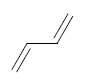 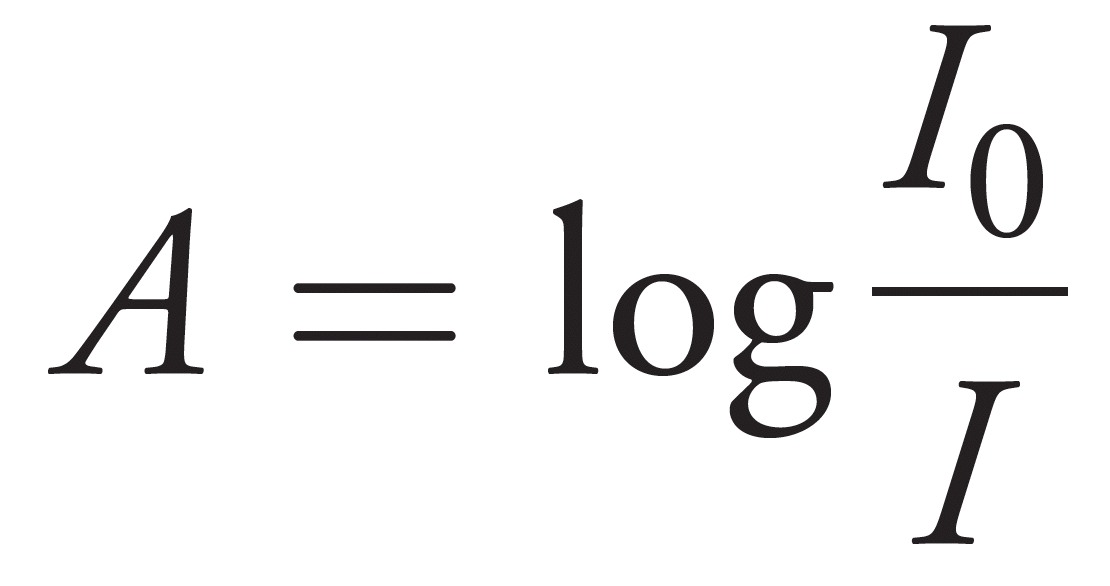 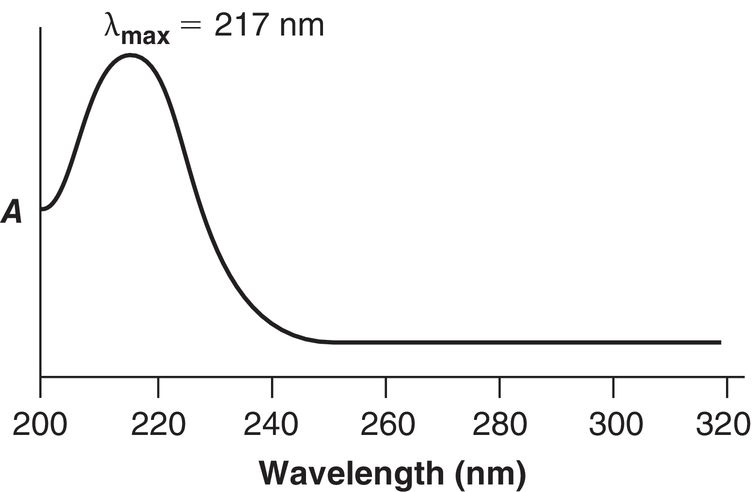 Copyright © 2017 John Wiley & Sons, Inc. All rights reserved.
16-84
Klein, Organic Chemistry 3e
16.11 UV-Vis Spectroscopy
More conjugation gives a smaller π  π* energy gap
The smaller the energy gap, the greater the lmax
217
258
290
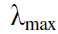 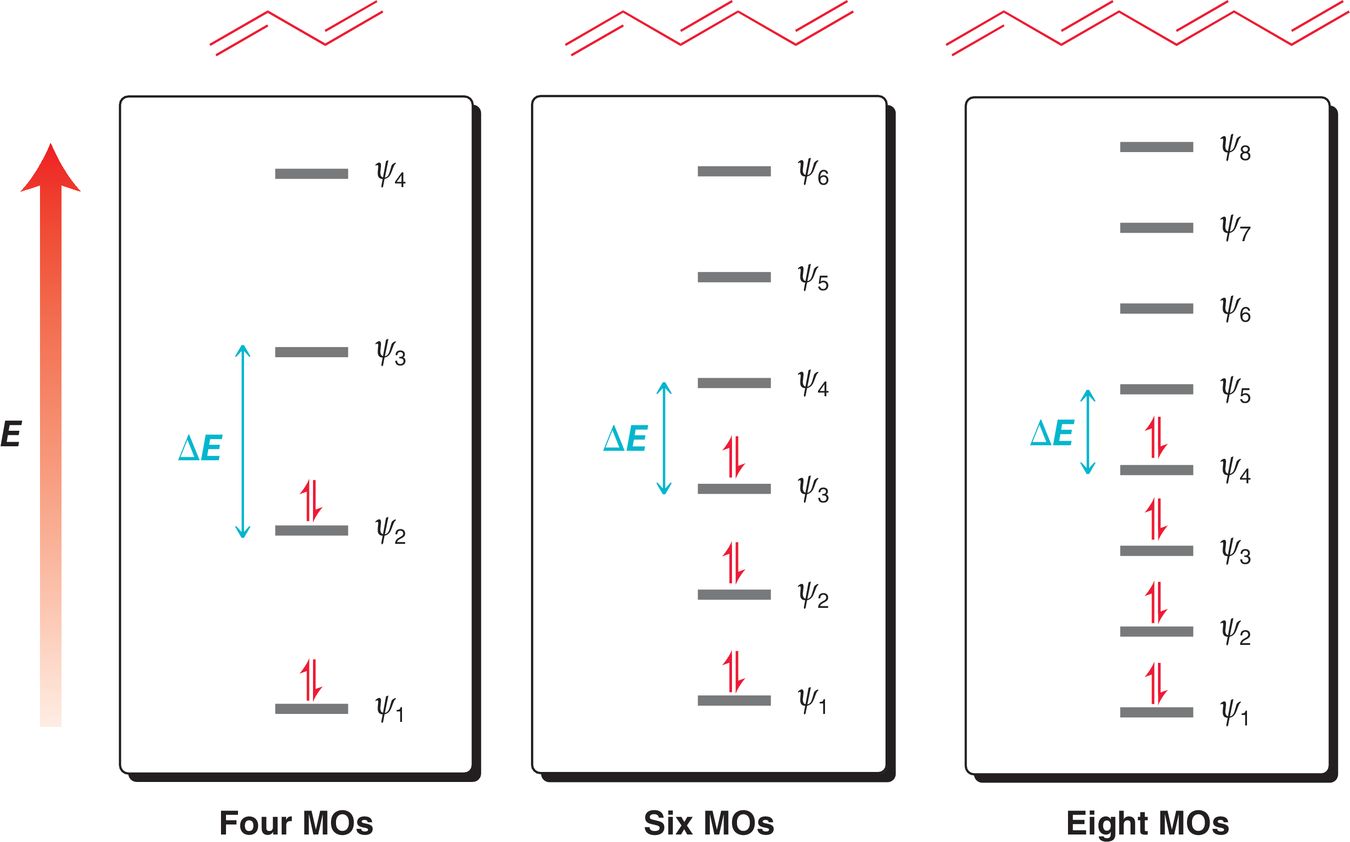 Copyright © 2017 John Wiley & Sons, Inc. All rights reserved.
16-85
Klein, Organic Chemistry 3e
16.11 UV-Vis: Woodward-Fieser Rules
The group of atoms responsible for absorbing UV-Vis light is known as the chromophore







Woodward and Fieser developed rules to predict λmax for chromophore starting with butadiene as the base
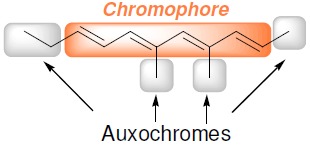 Copyright © 2017 John Wiley & Sons, Inc. All rights reserved.
16-86
Klein, Organic Chemistry 3e
16.11 UV-Vis Spectroscopy
The Woodward-Fieser rules are a guide to estimate λmax
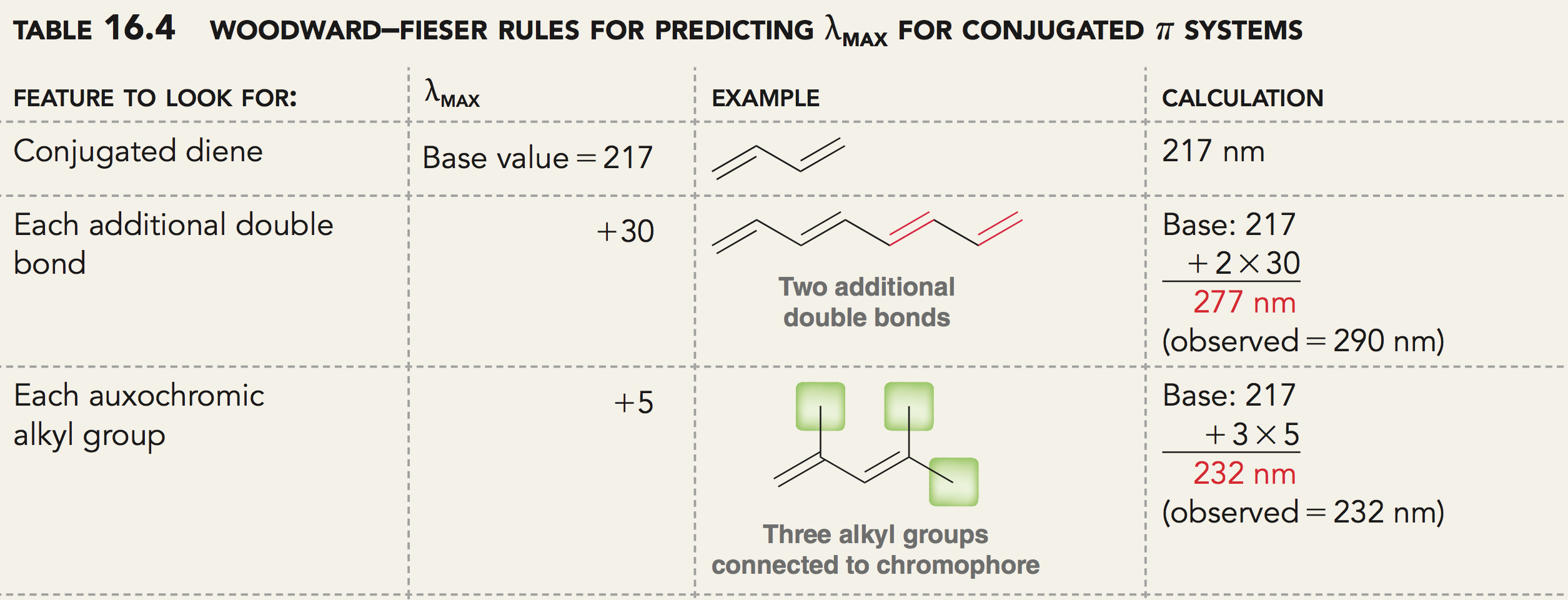 Copyright © 2017 John Wiley & Sons, Inc. All rights reserved.
16-87
Klein, Organic Chemistry 3e
16.11 UV-Vis Spectroscopy
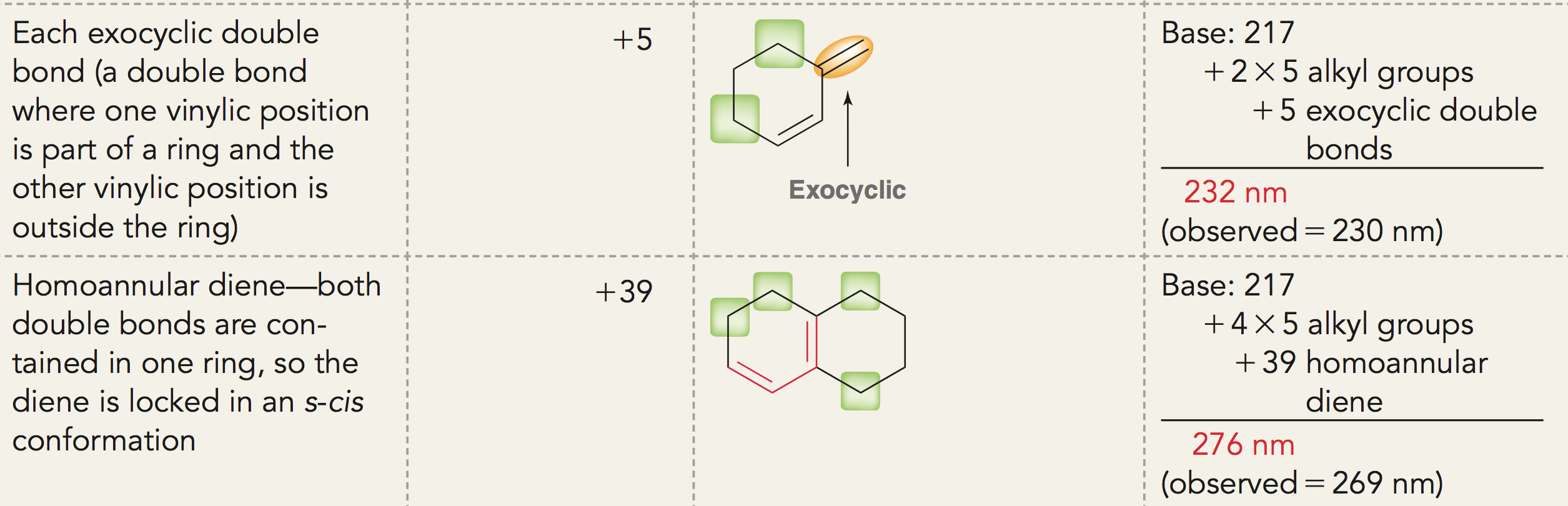 Practice with SkillBuilder 16.5
Copyright © 2017 John Wiley & Sons, Inc. All rights reserved.
16-88
Klein, Organic Chemistry 3e
16.12 Color
Highly conjugated compounds absorb light in the visible region of the spectrum (400-700 nm)
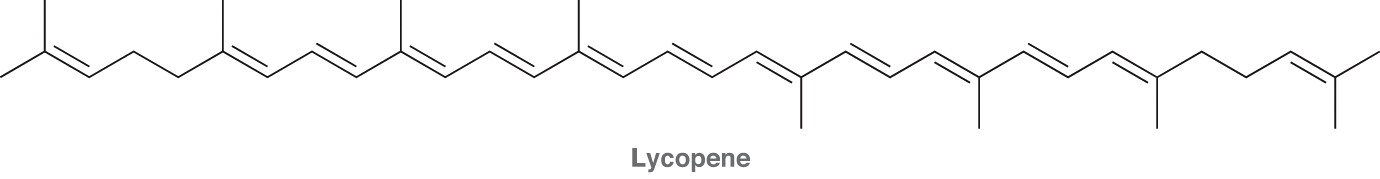 Responsible for the red color of tomatoes
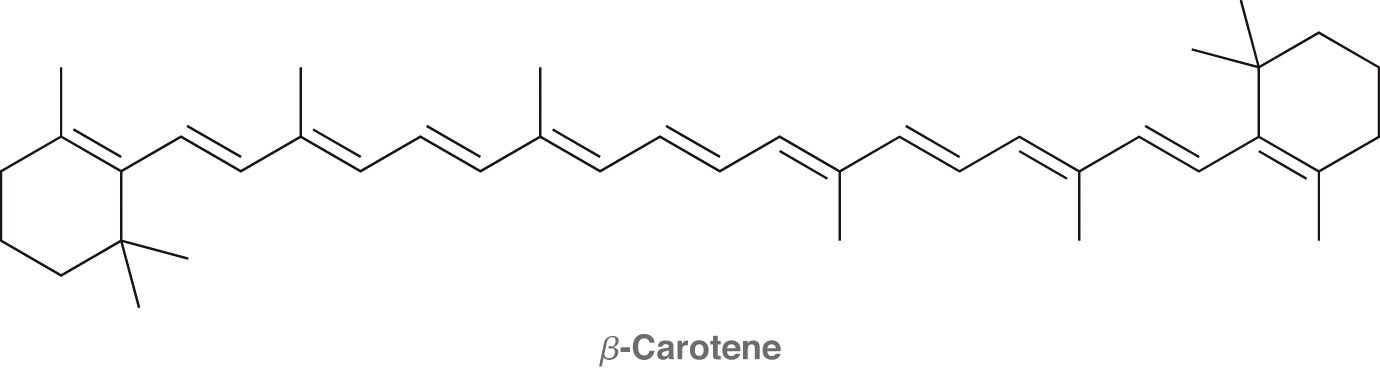 Responsible for the orange color of carrots
Copyright © 2017 John Wiley & Sons, Inc. All rights reserved.
16-89
Klein, Organic Chemistry 3e
16.12 Color
The color observed by your eyes will be the opposite of what is required to cause the π  π* excitation.









Practice with Conceptual Checkpoint 16.29
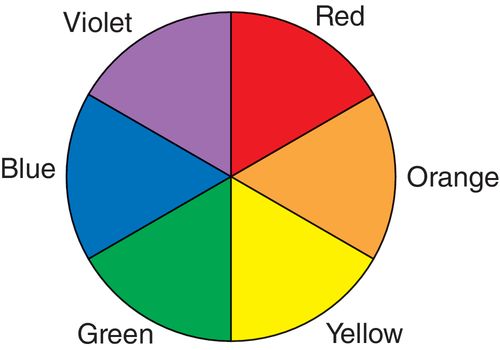 Copyright © 2017 John Wiley & Sons, Inc. All rights reserved.
16-90
Klein, Organic Chemistry 3e
16.13 Chemistry of Vision
Rods and Cones are photosensitive cells in your eyes: 
Rods: do not detect color (they dominate in dim lighting). 
Cones: are responsible for detection of color.
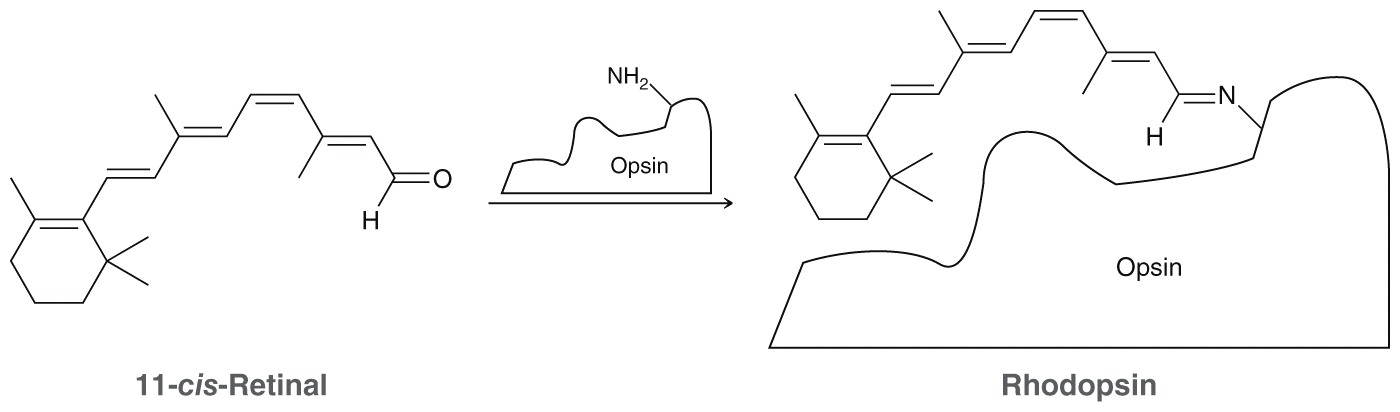 Light-sensitive compounds in rods
Copyright © 2017 John Wiley & Sons, Inc. All rights reserved.
16-91
Klein, Organic Chemistry 3e
16.13 Chemistry of Vision
Sources of 11-cis-retinal include Vitamin A and β-carotene
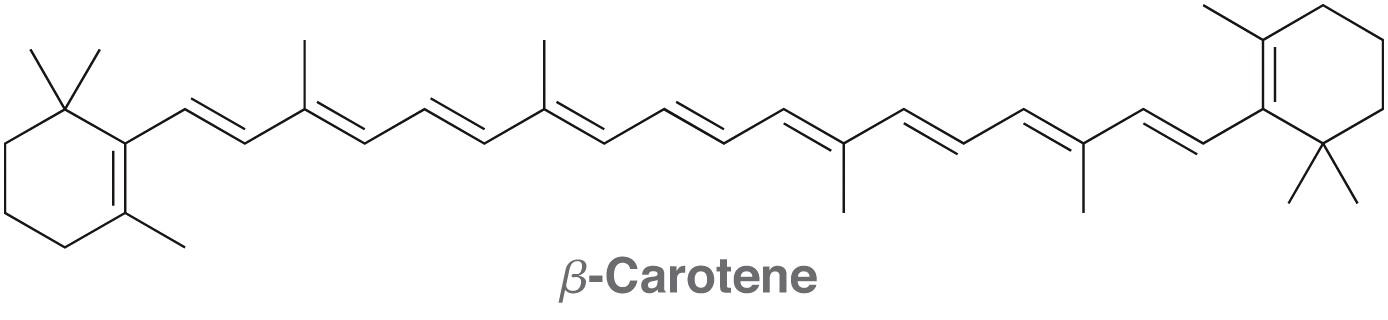 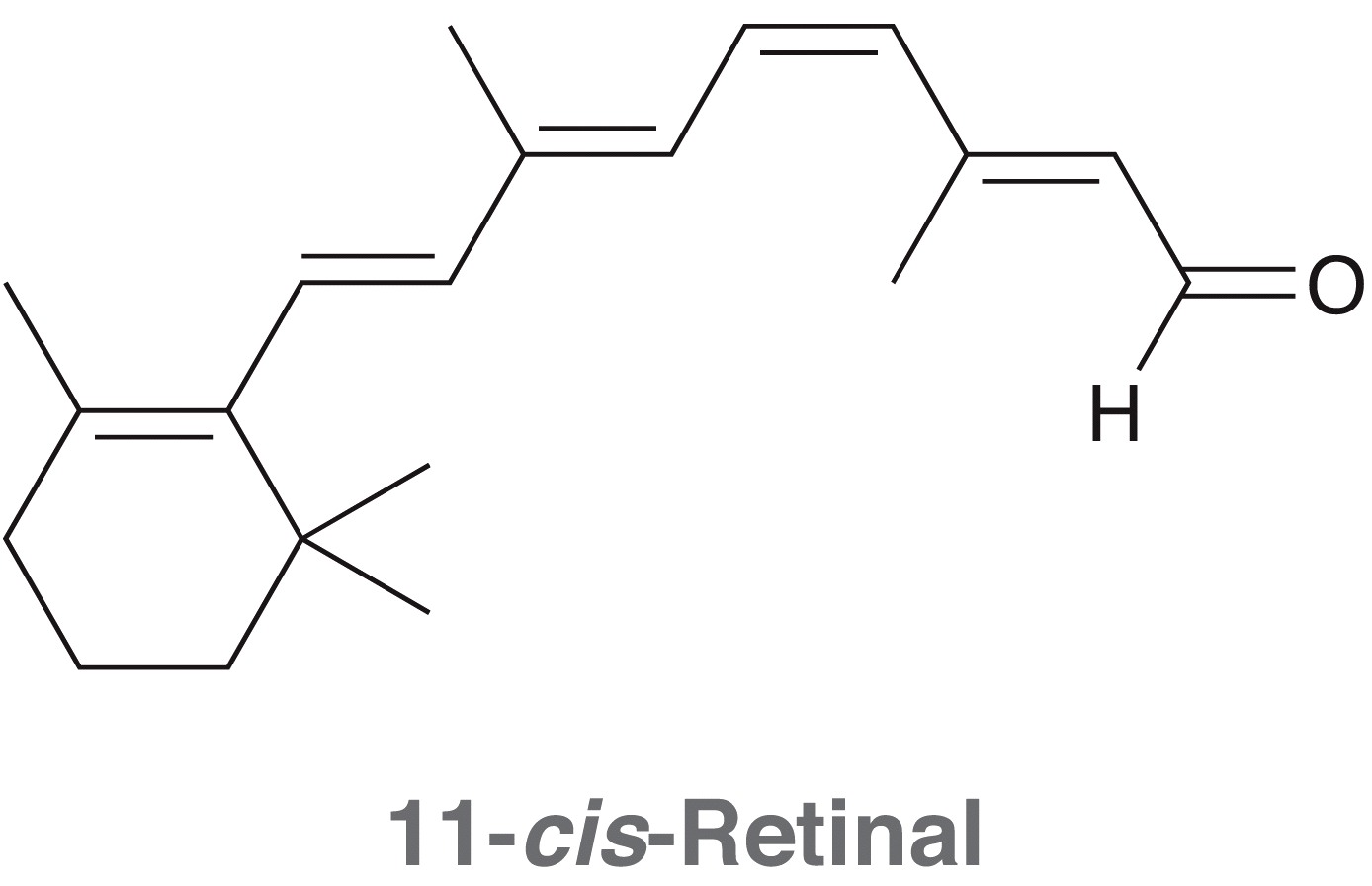 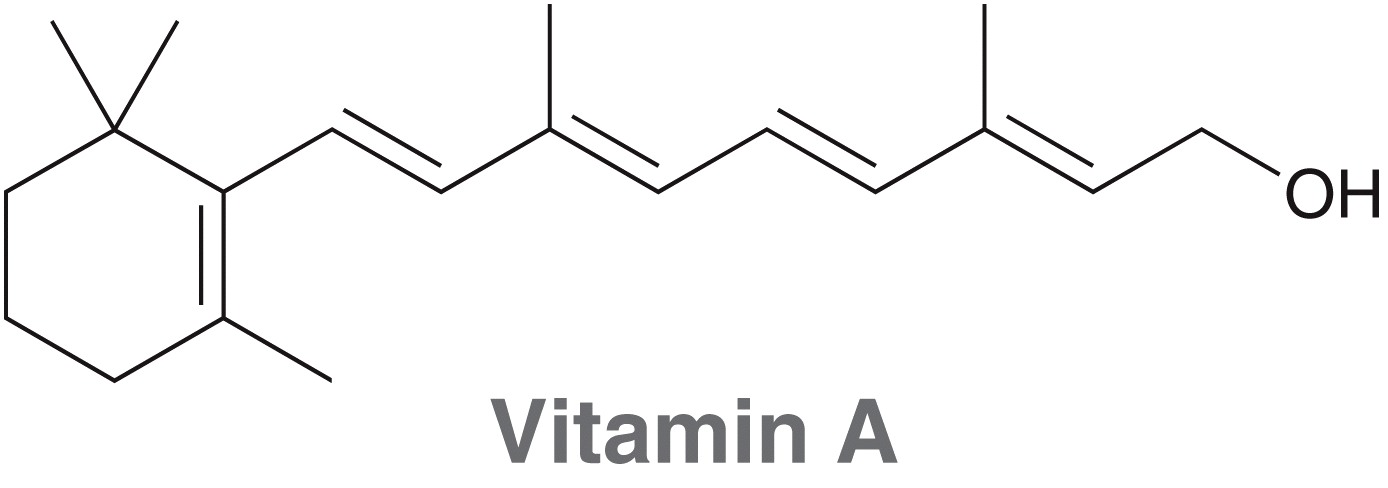 Copyright © 2017 John Wiley & Sons, Inc. All rights reserved.
16-92
Klein, Organic Chemistry 3e
16.13 Chemistry of Vision
When rhodopsin is excited photochemically, a change in shape occurs that causes a release of Ca2+ ions
The Ca2+ ions block channels through which billions of Na+ ions generally travel each second
The decrease of Na+ ion flow culminates in a nerve impulse to the brain

Our eyes are extremely sensitive

Just a few photons can cause a nerve impulse
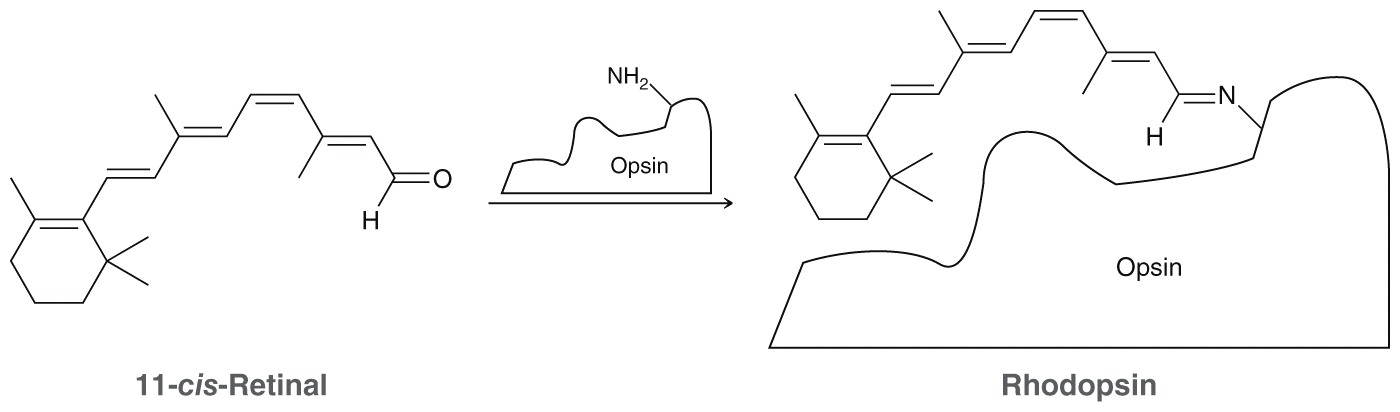 Copyright © 2017 John Wiley & Sons, Inc. All rights reserved.
16-93
Klein, Organic Chemistry 3e